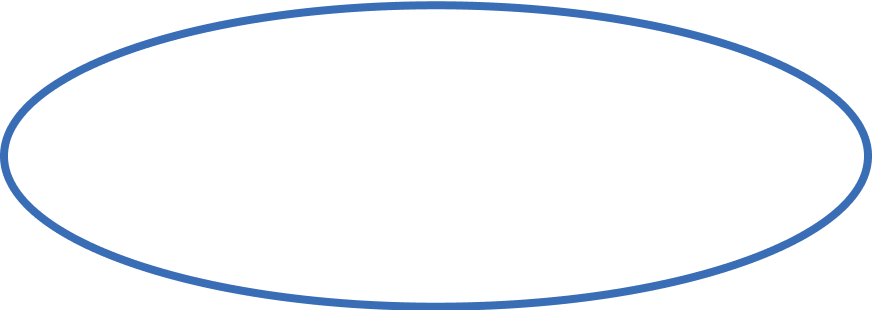 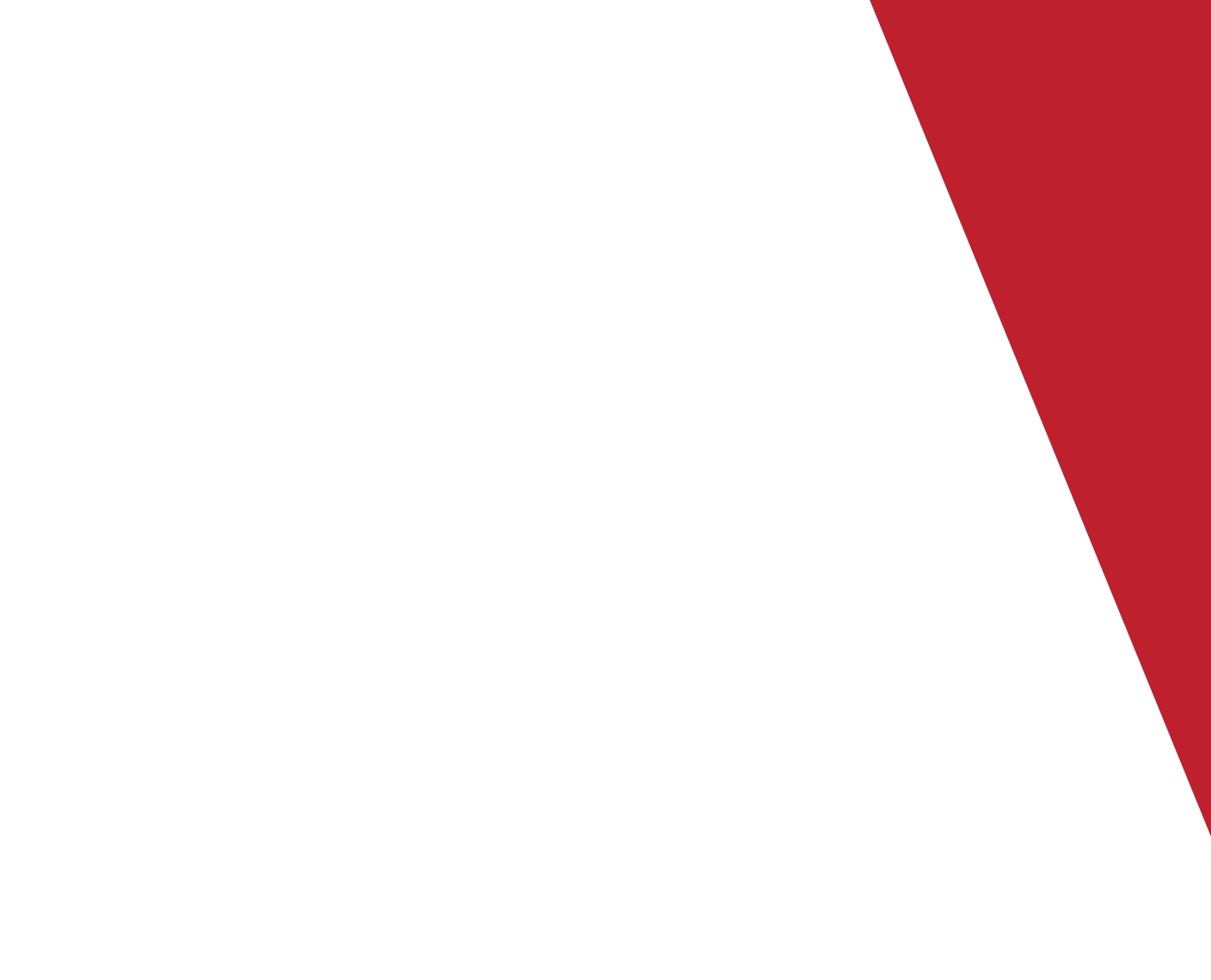 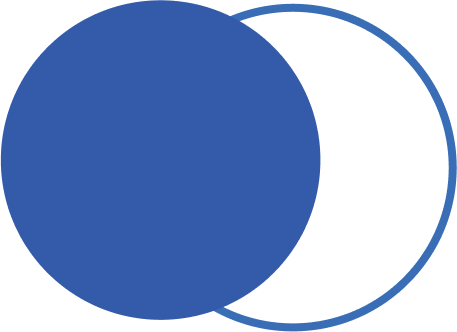 Good morning, Aeries!
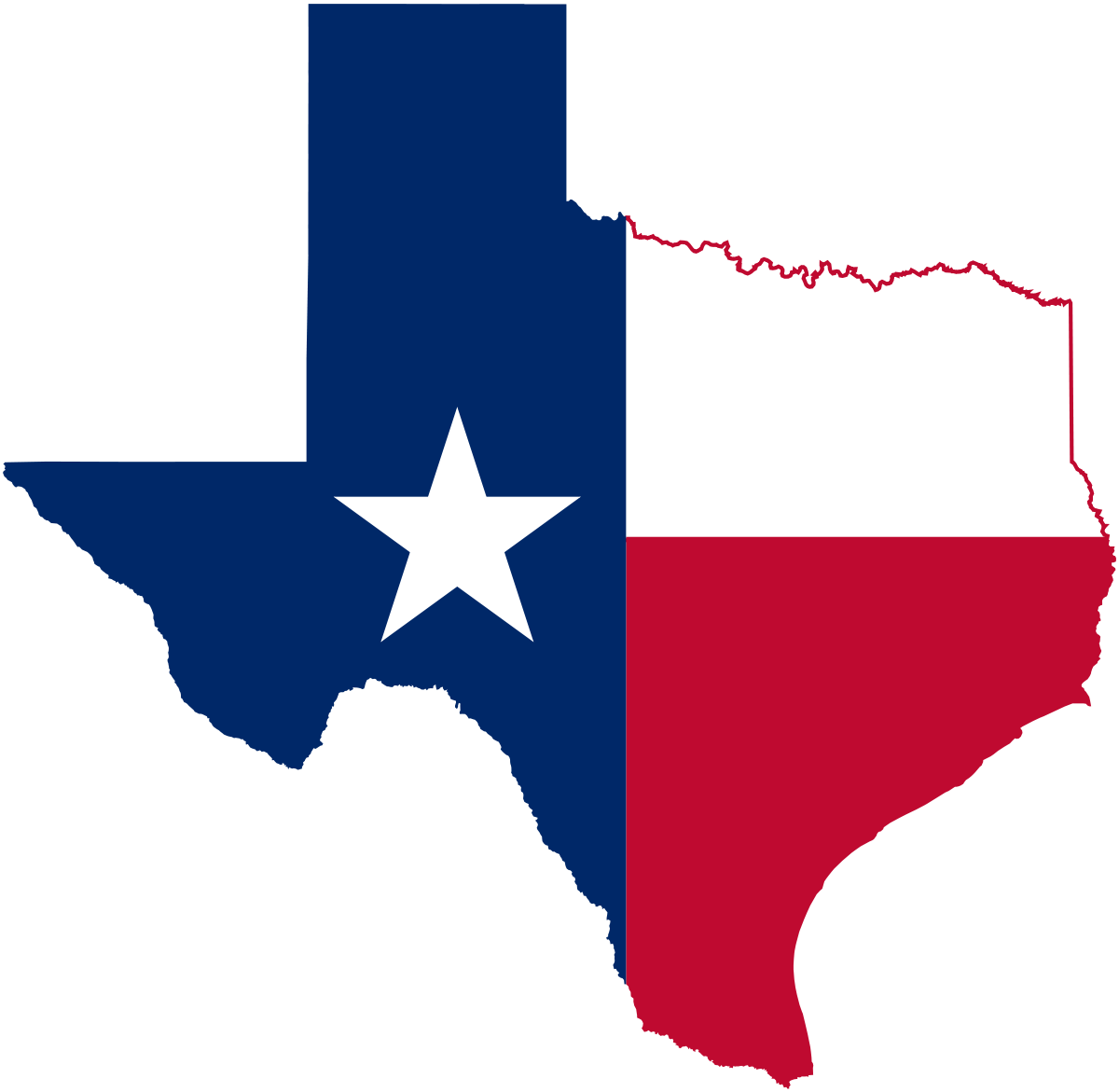 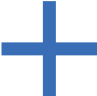 Texas Transcripts Configurations
December 13, 2022
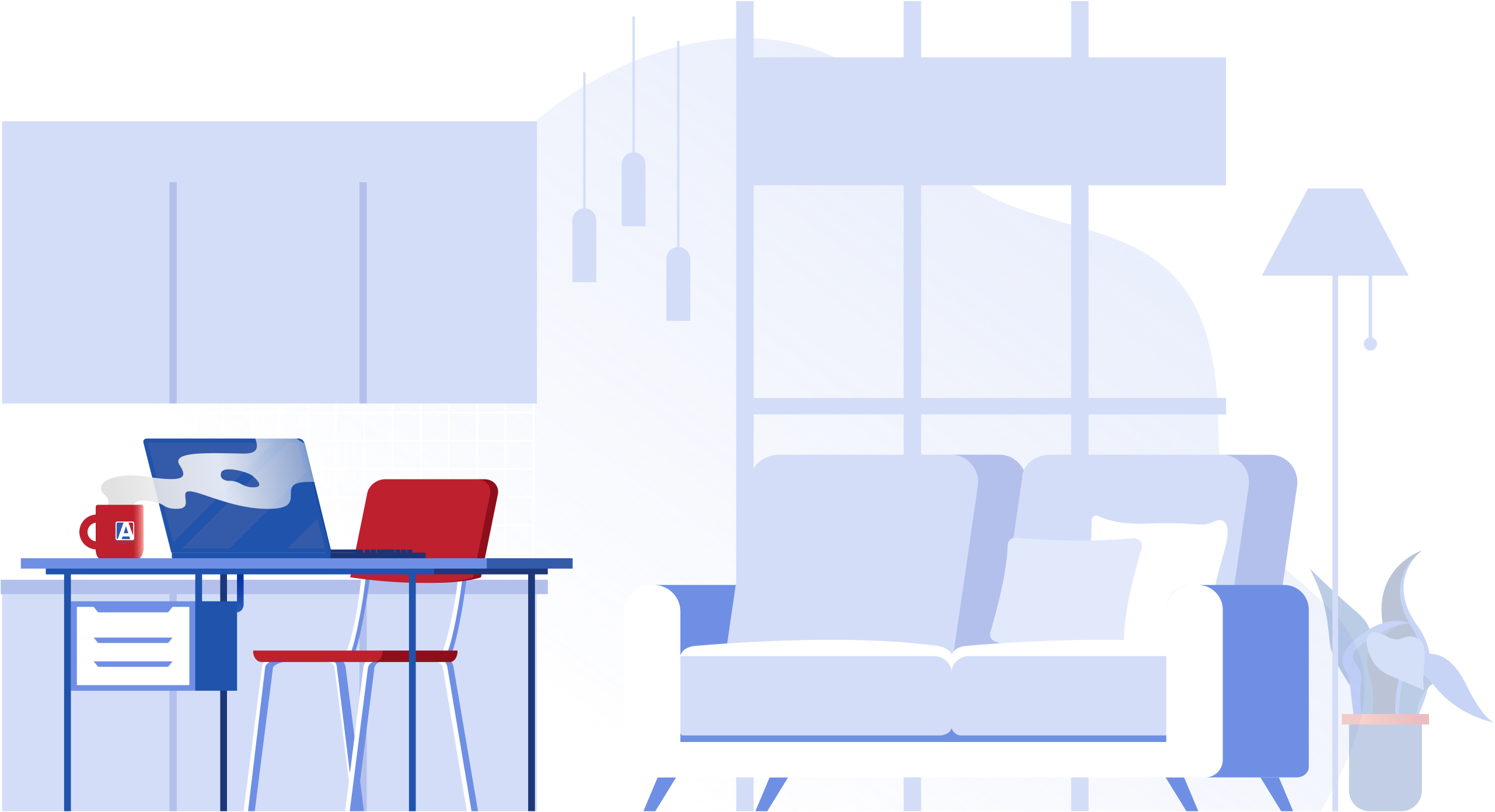 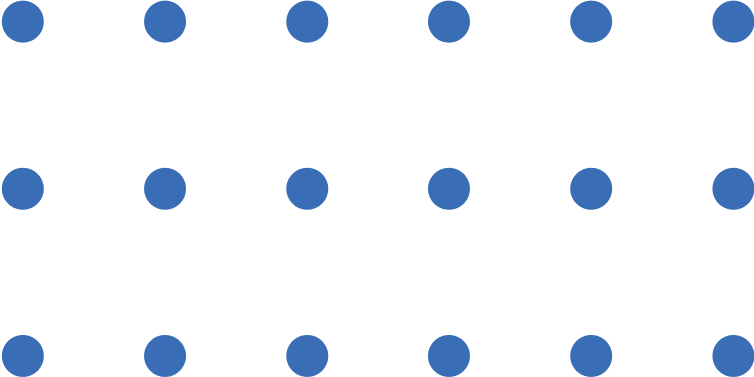 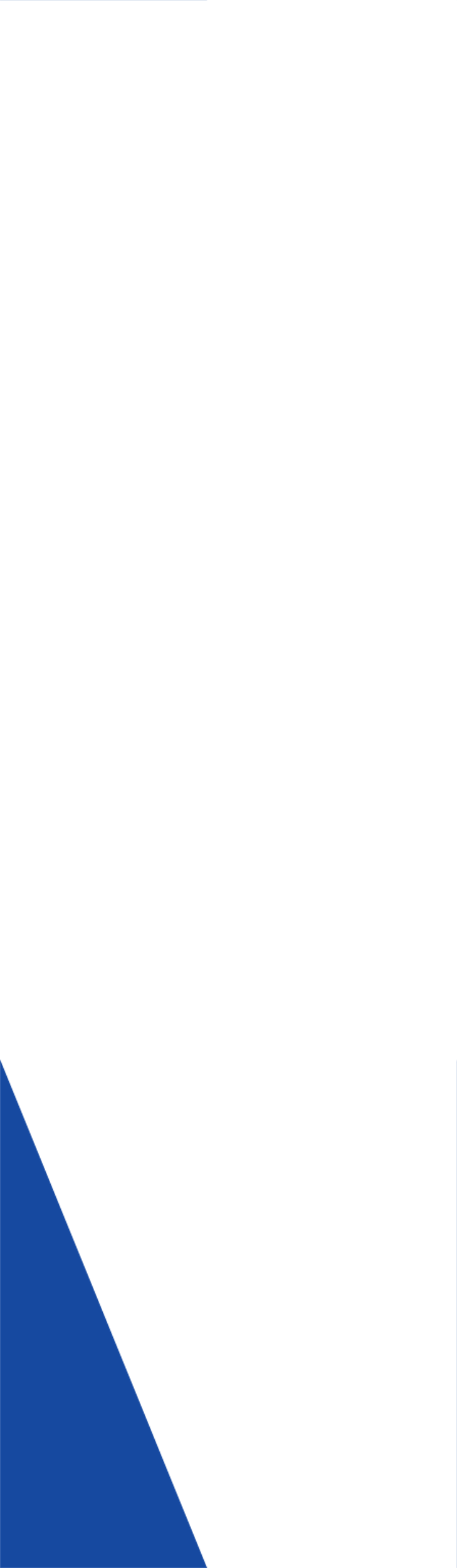 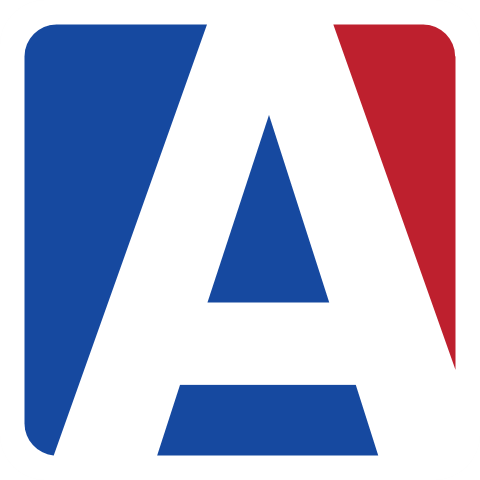 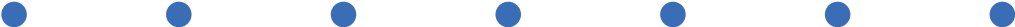 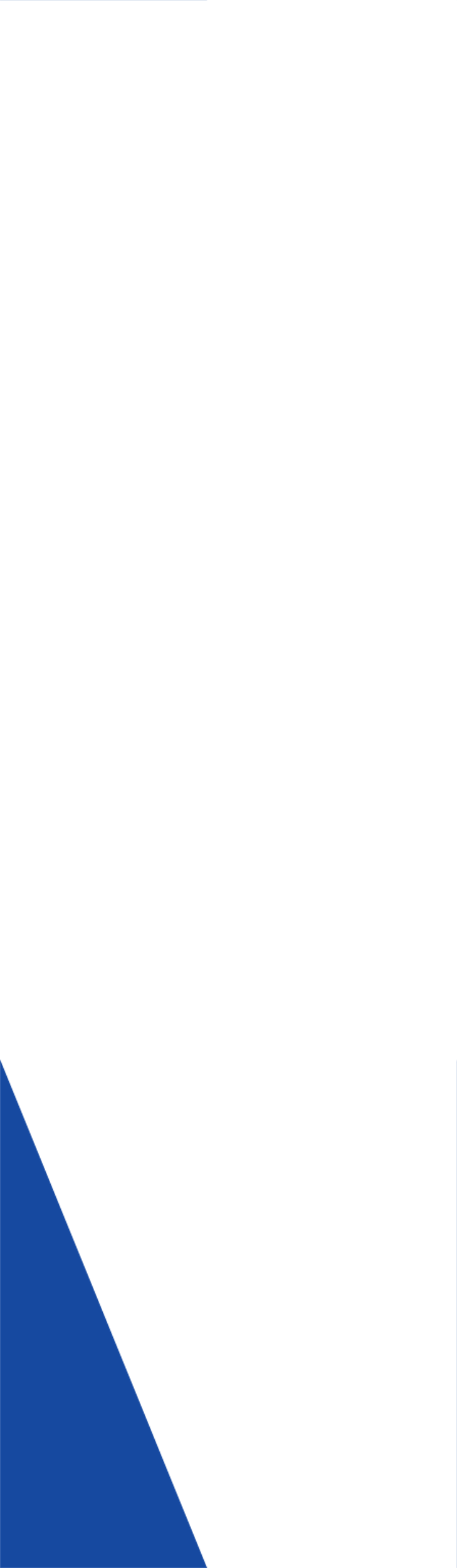 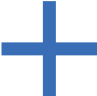 Speaking today:
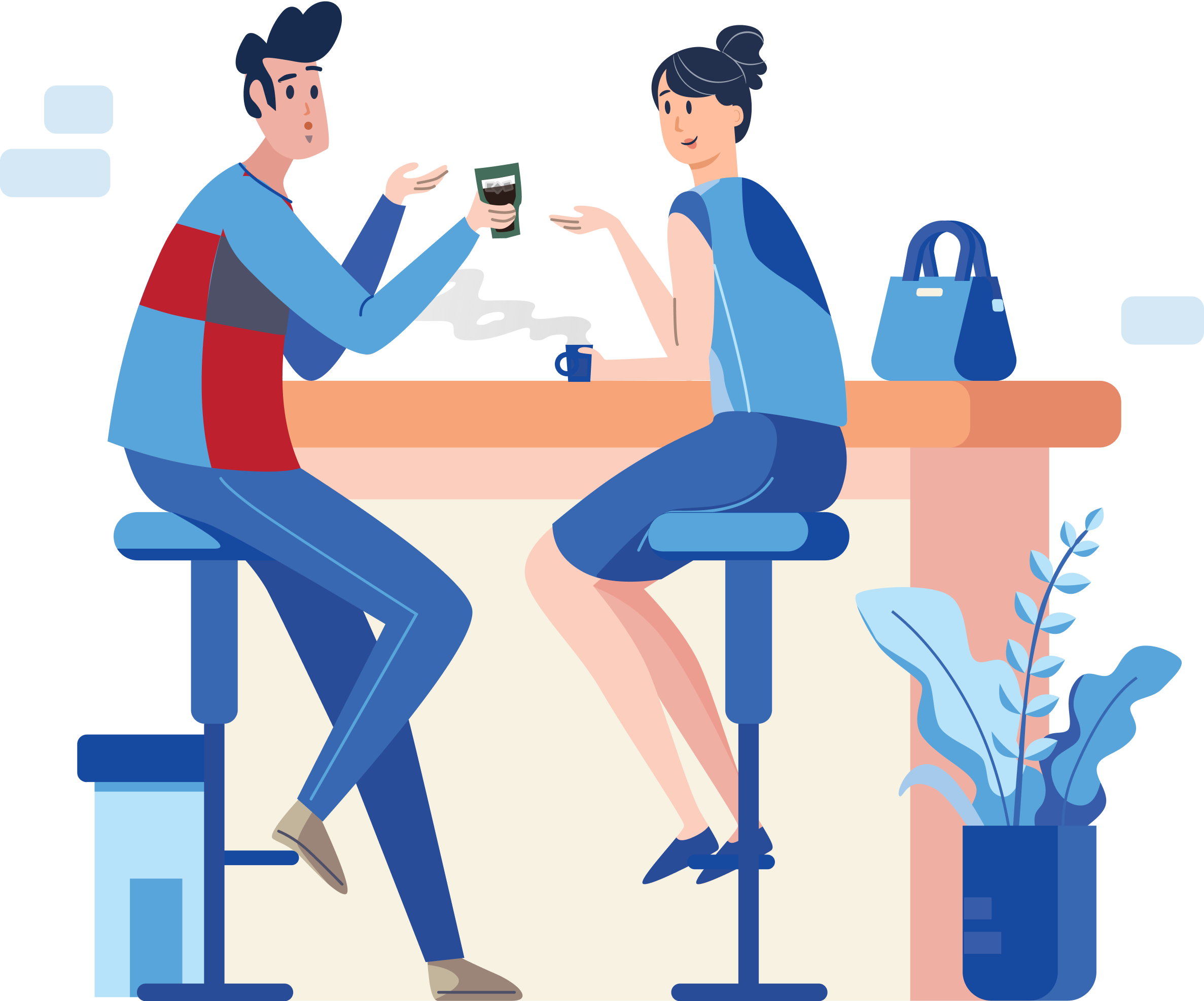 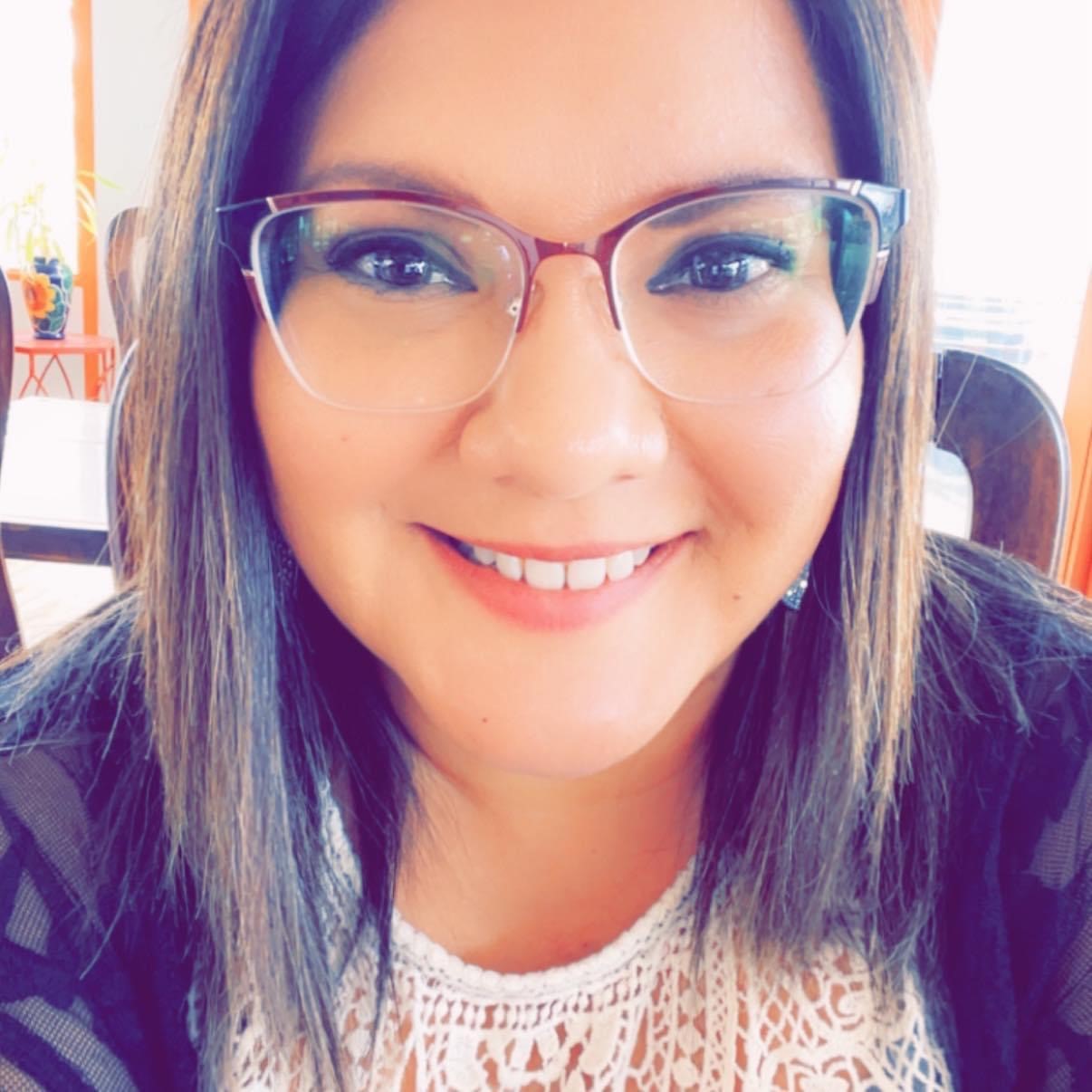 S
Lori Leal |  Training Specialist
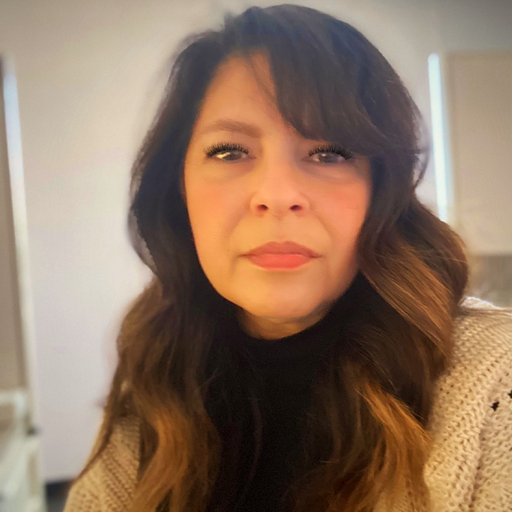 loril@aeries.com
M
Athina Firman| Training Specialist
athinaf@aeries.com
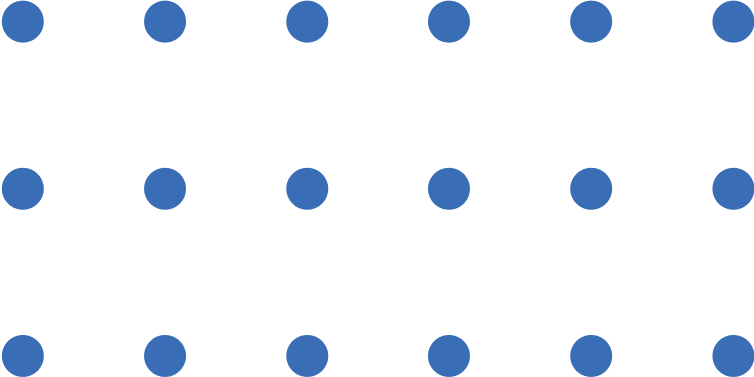 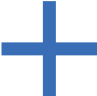 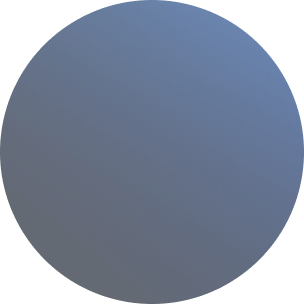 Good morning, Aeries!
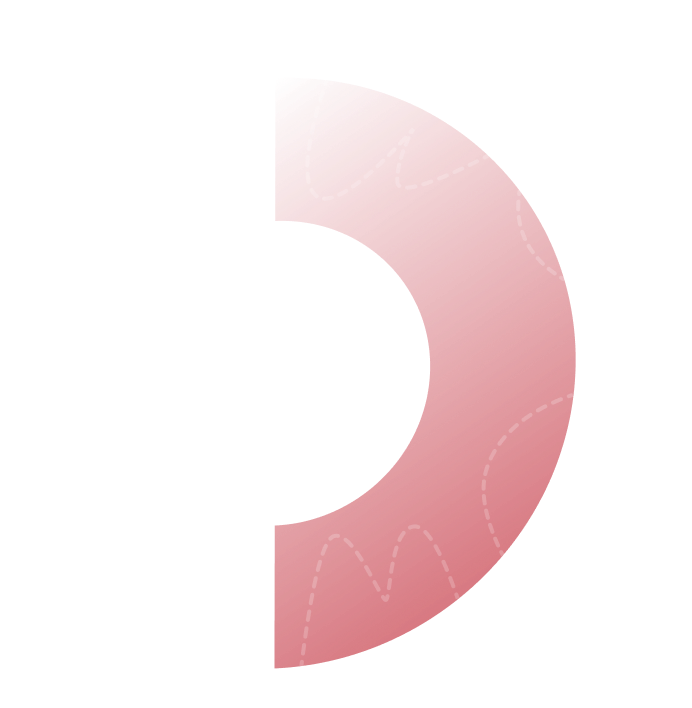 District Configurations
School Configurations
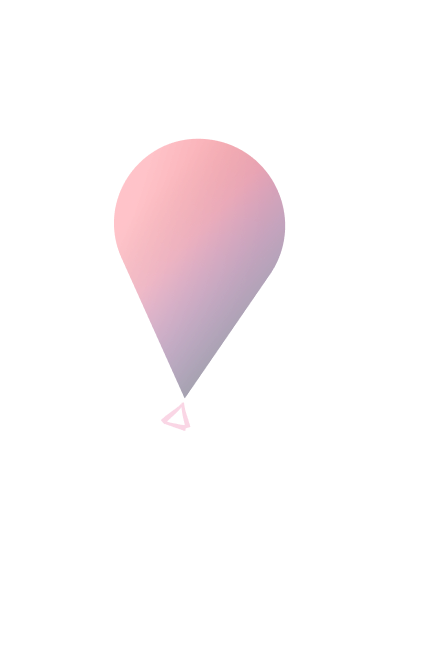 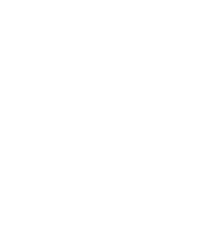 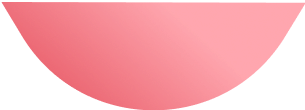 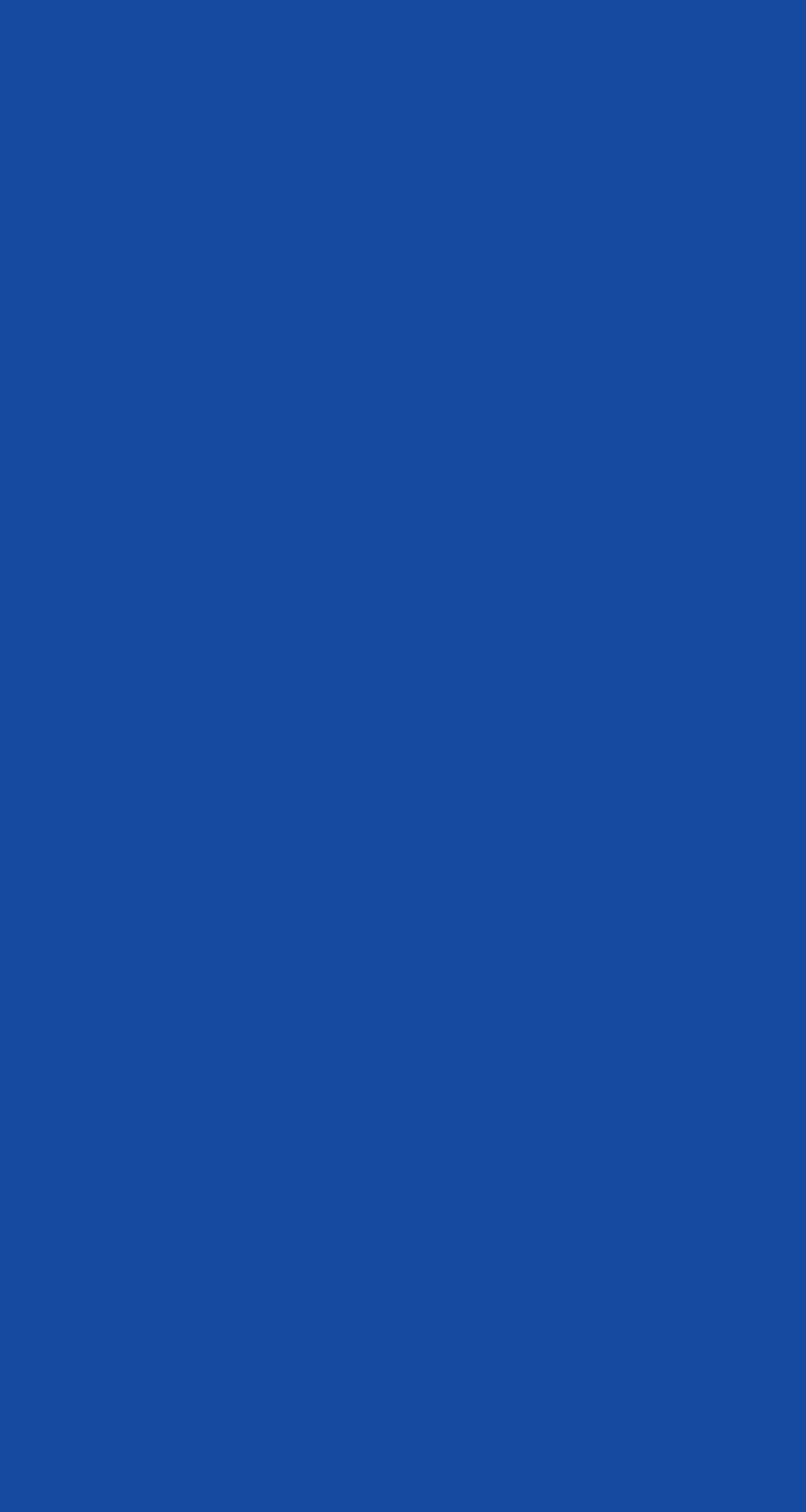 Need
To
Know
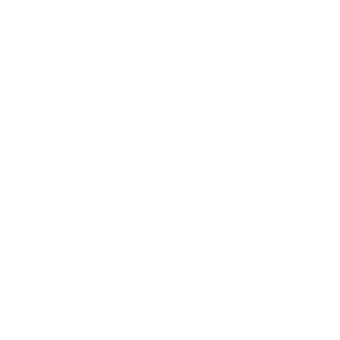 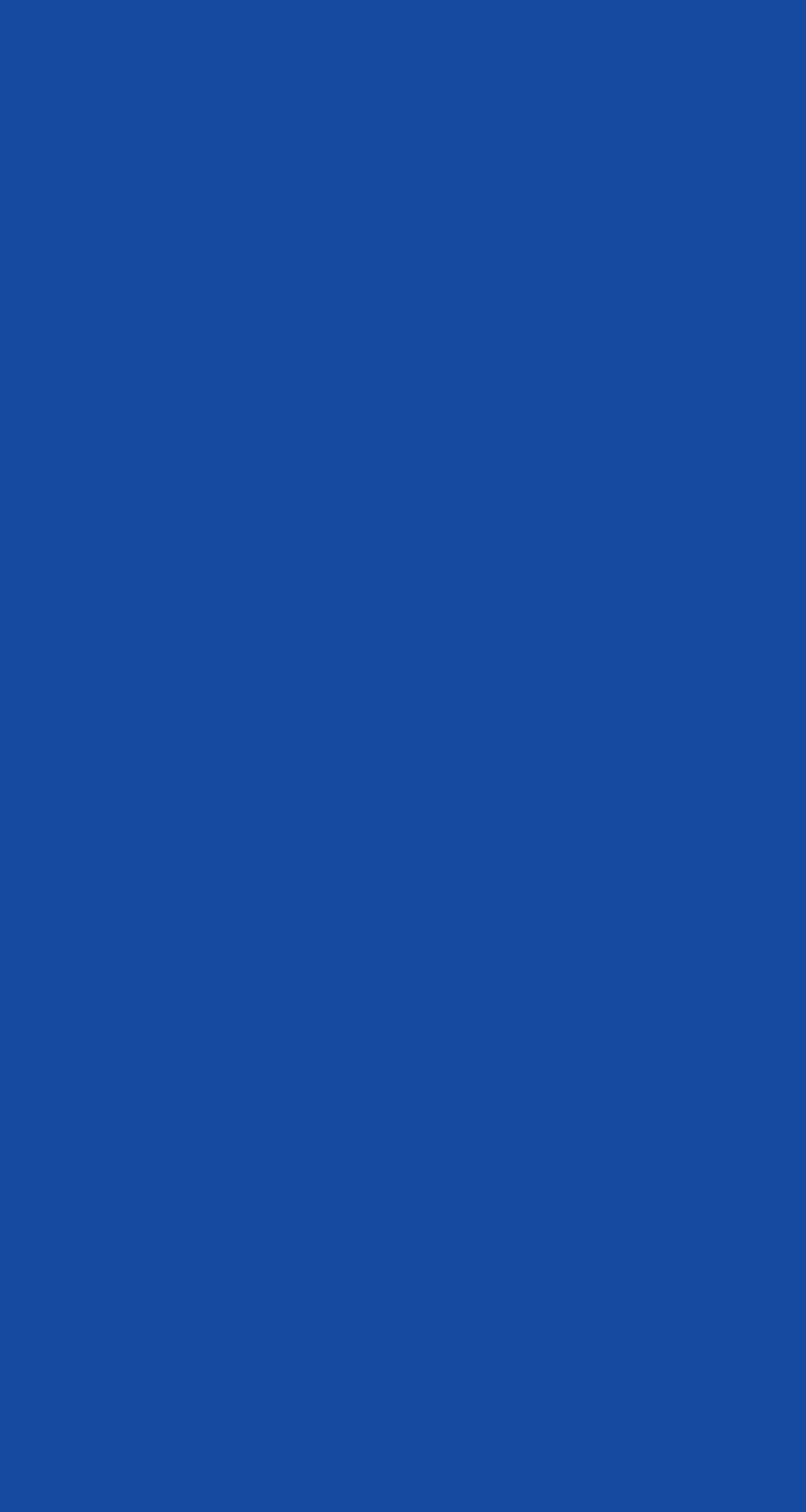 Nice
To
Know
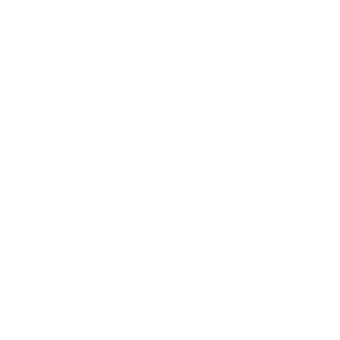 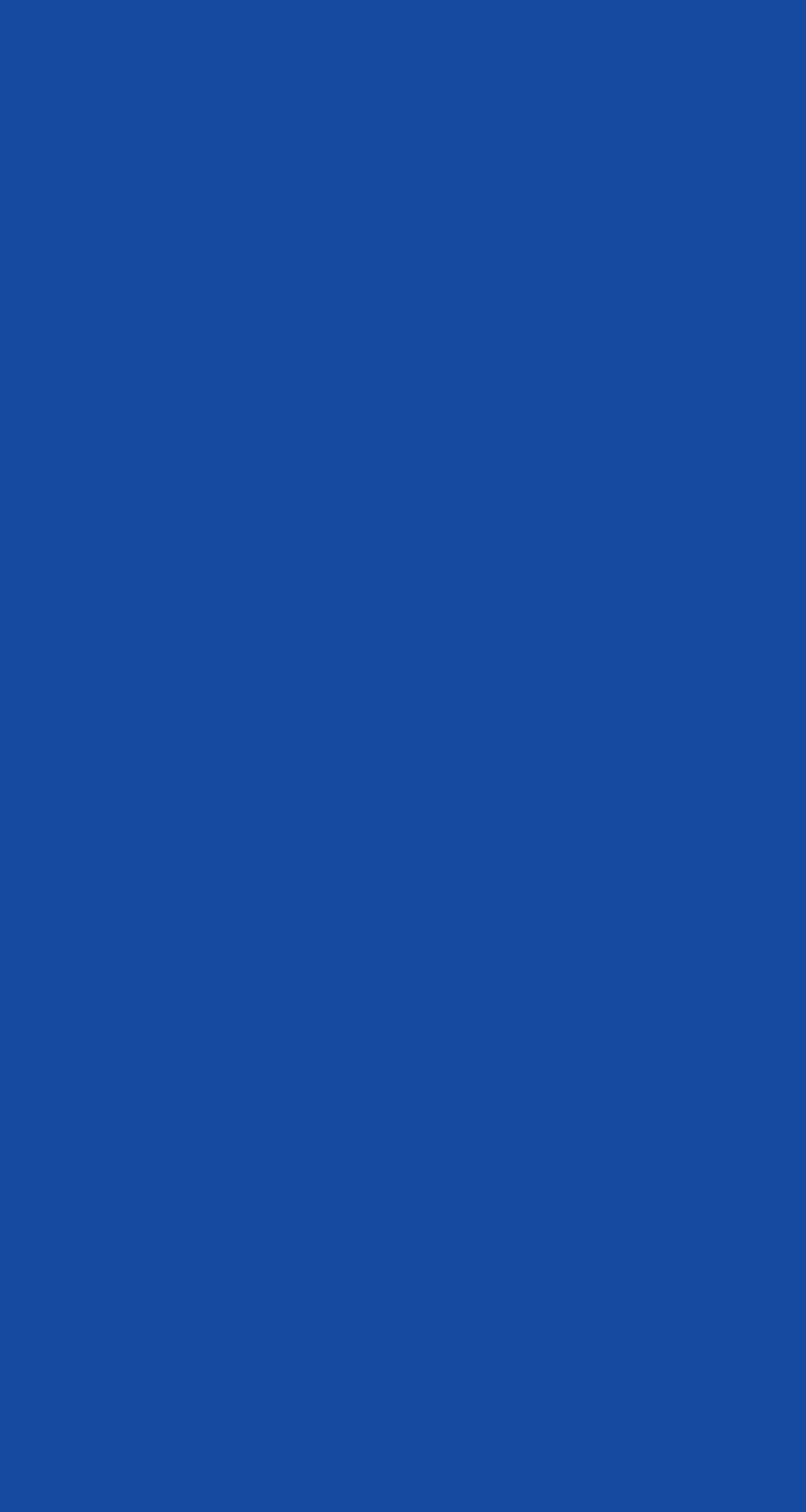 Security Settings
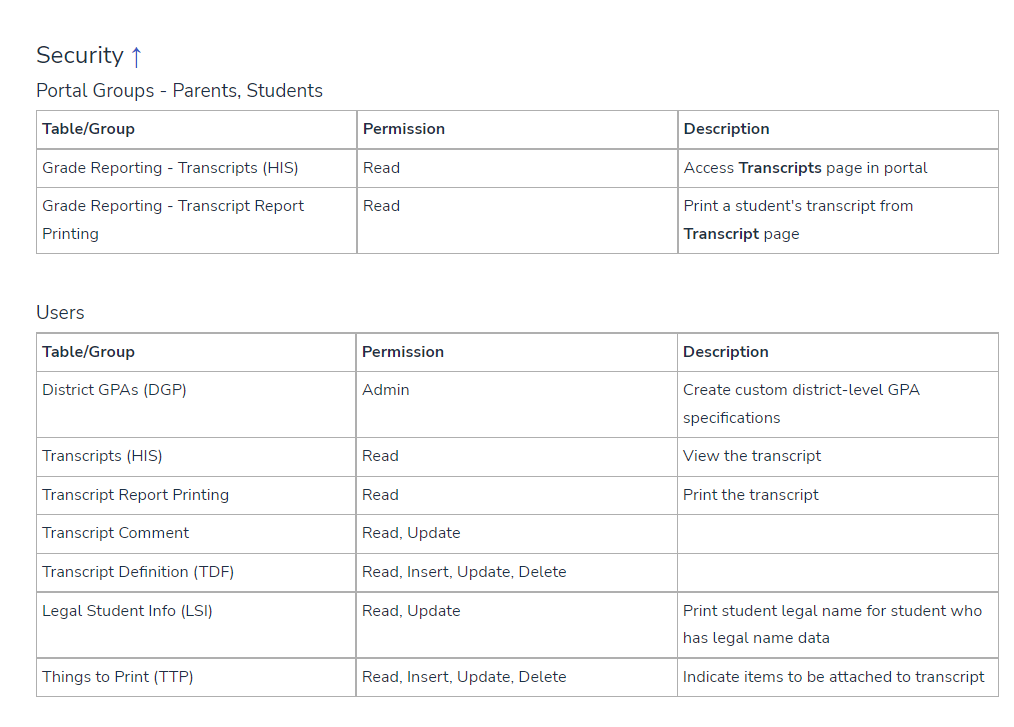 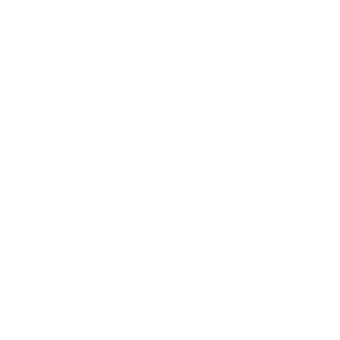 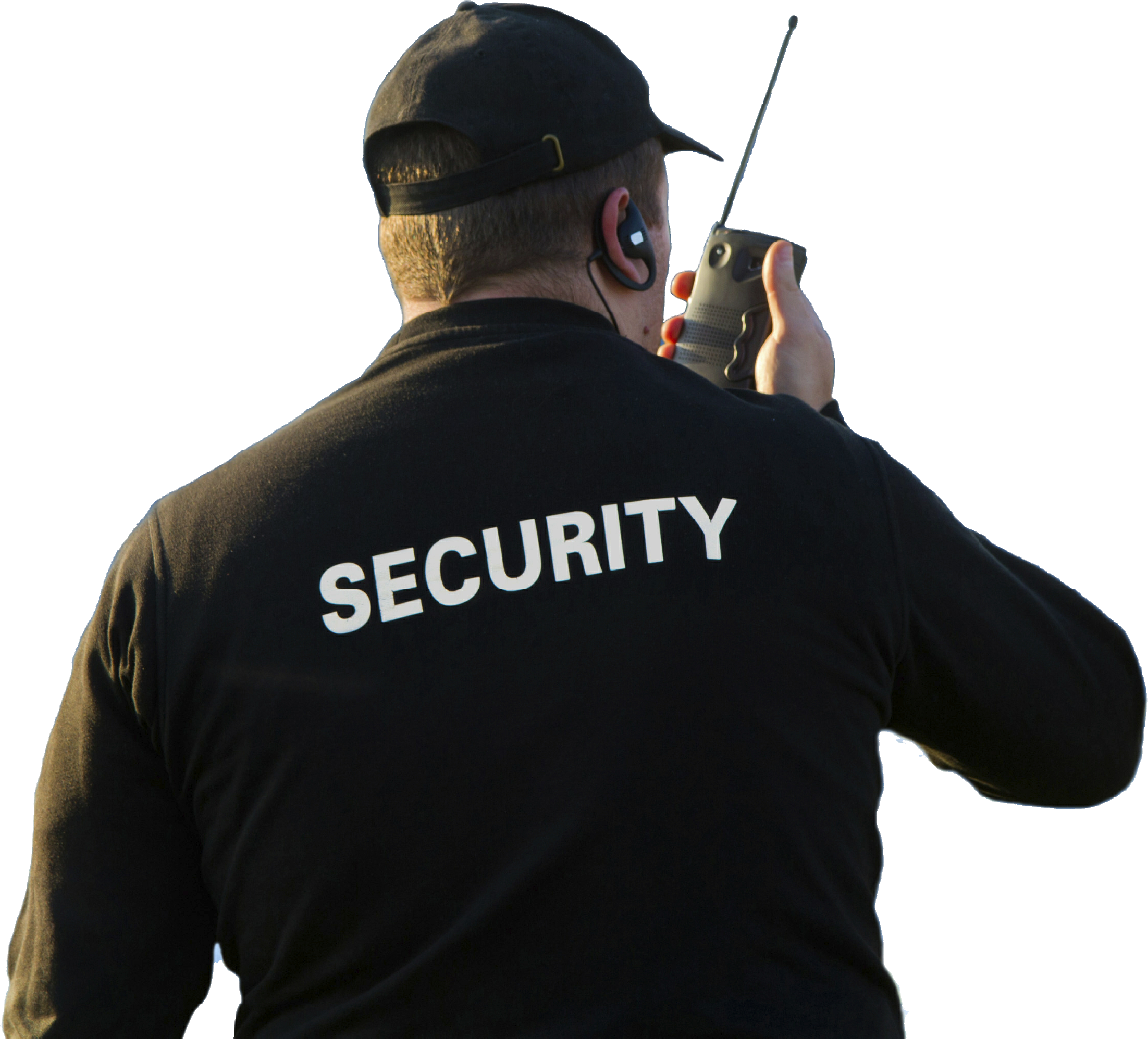 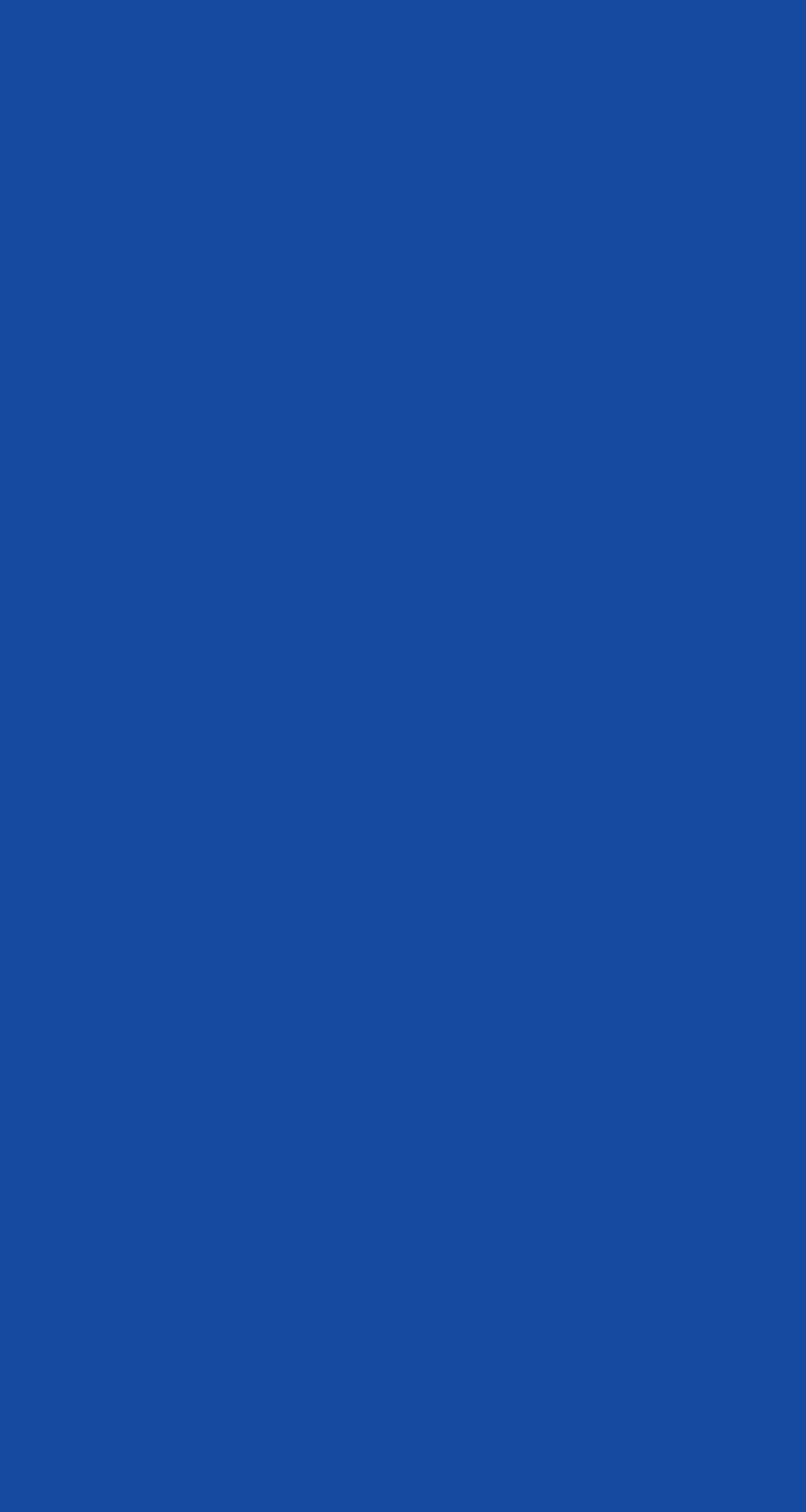 District Configurations
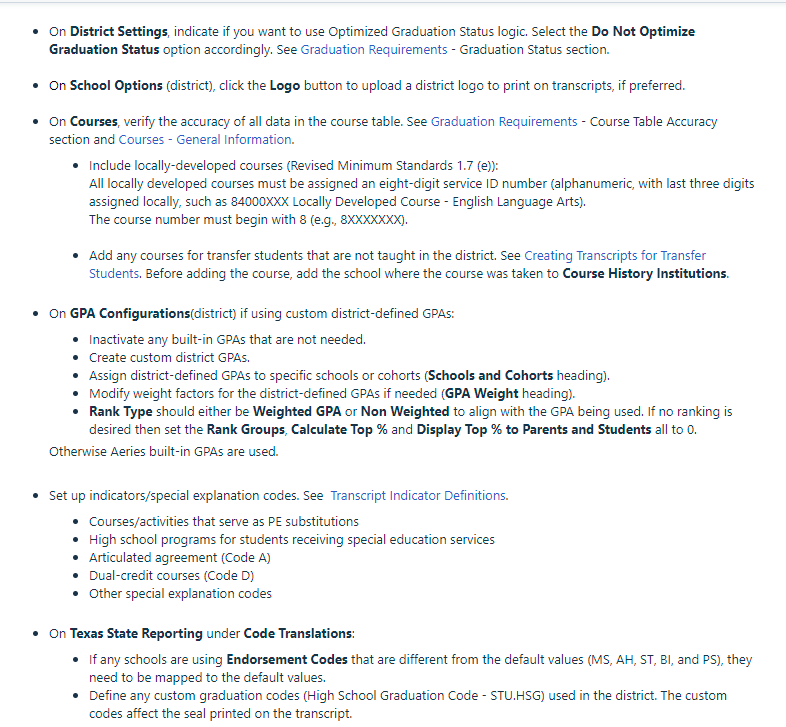 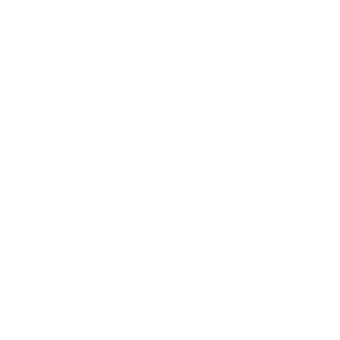 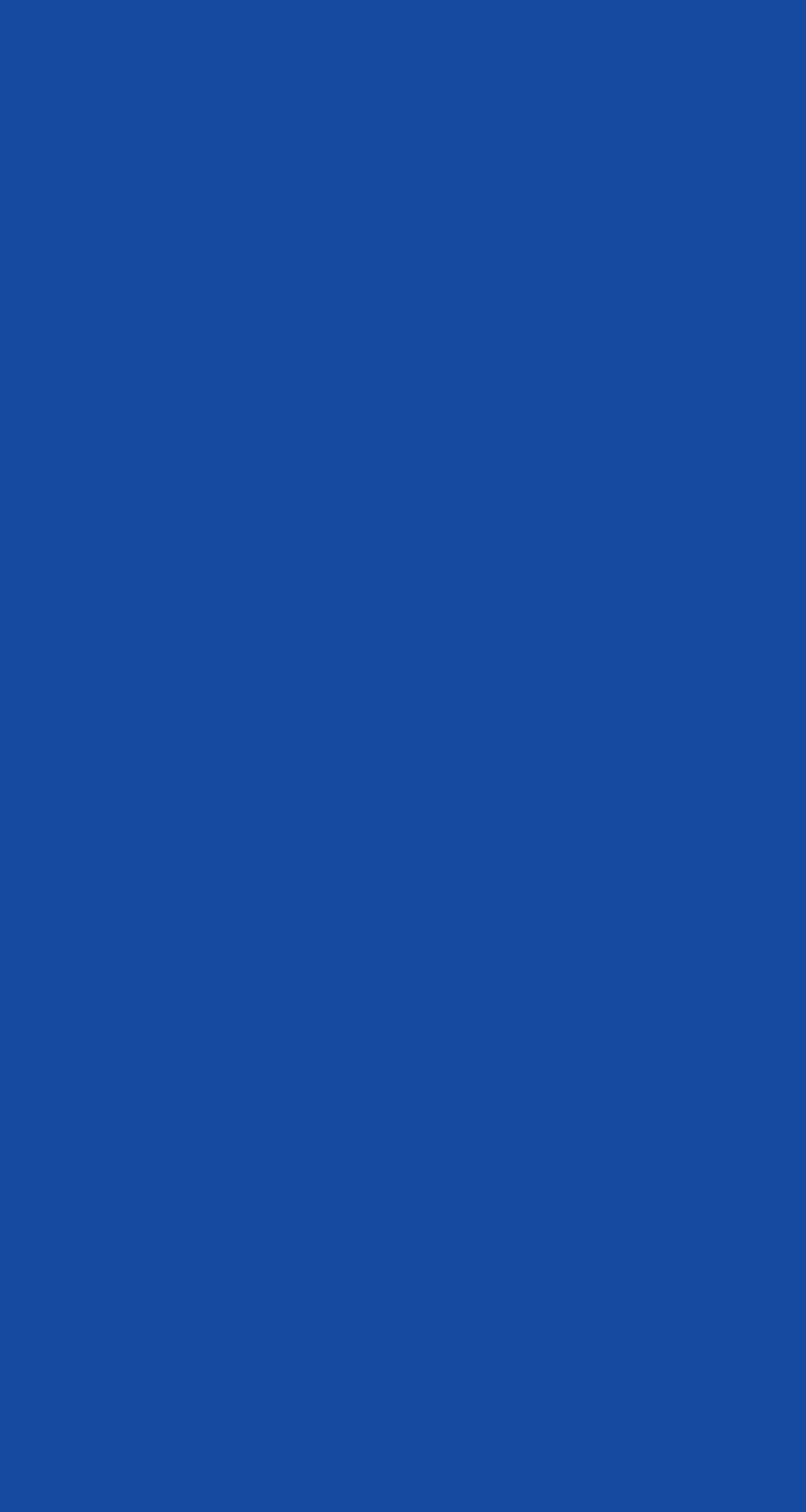 District Configurations
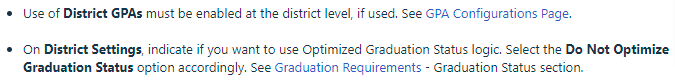 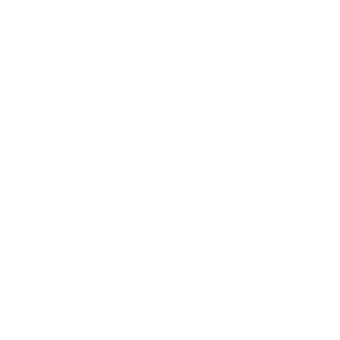 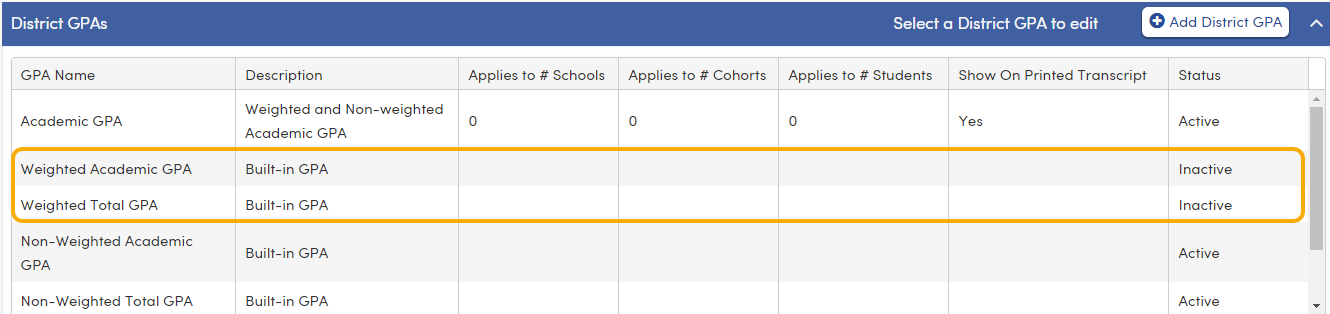 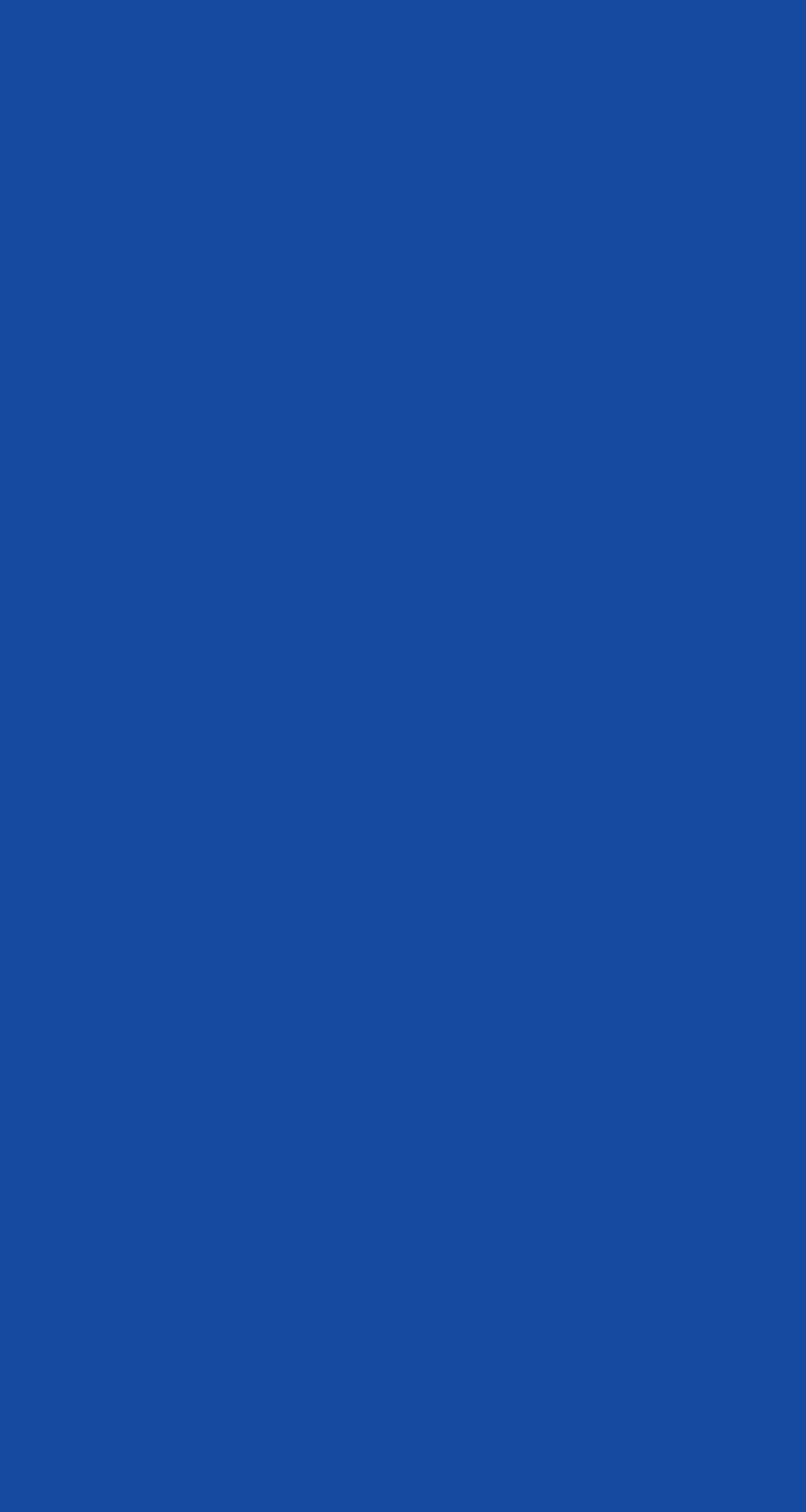 District Configurations
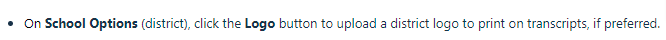 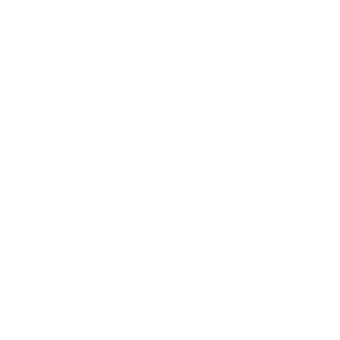 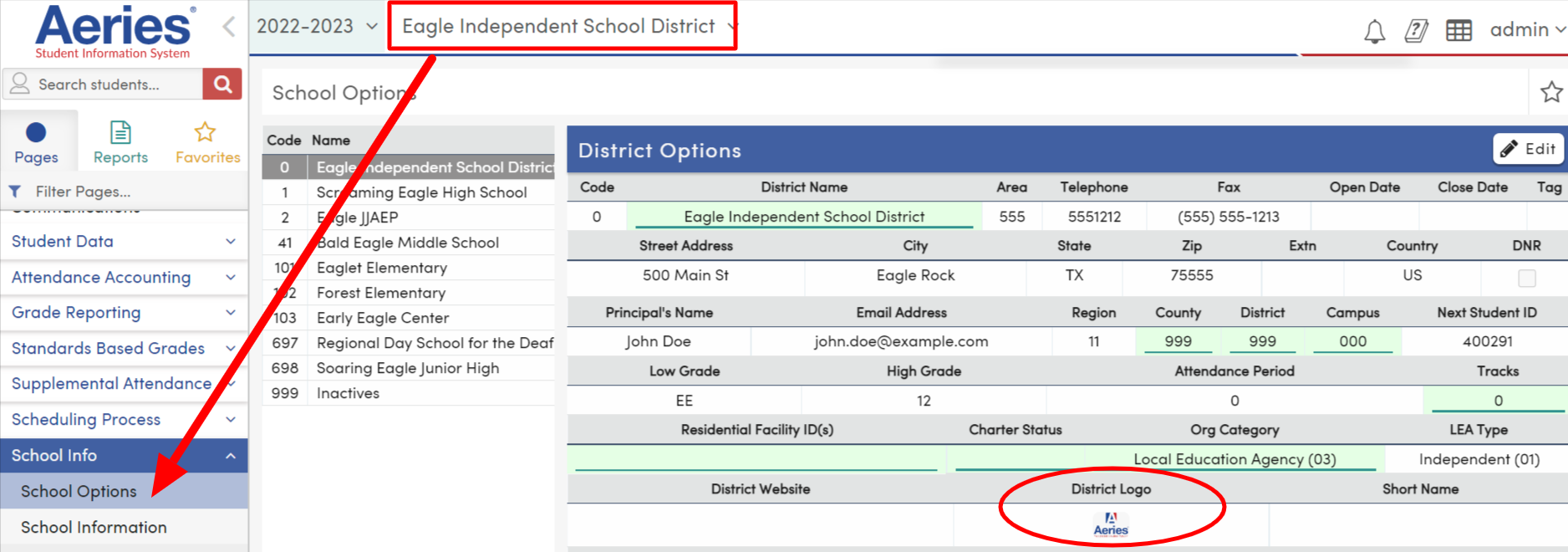 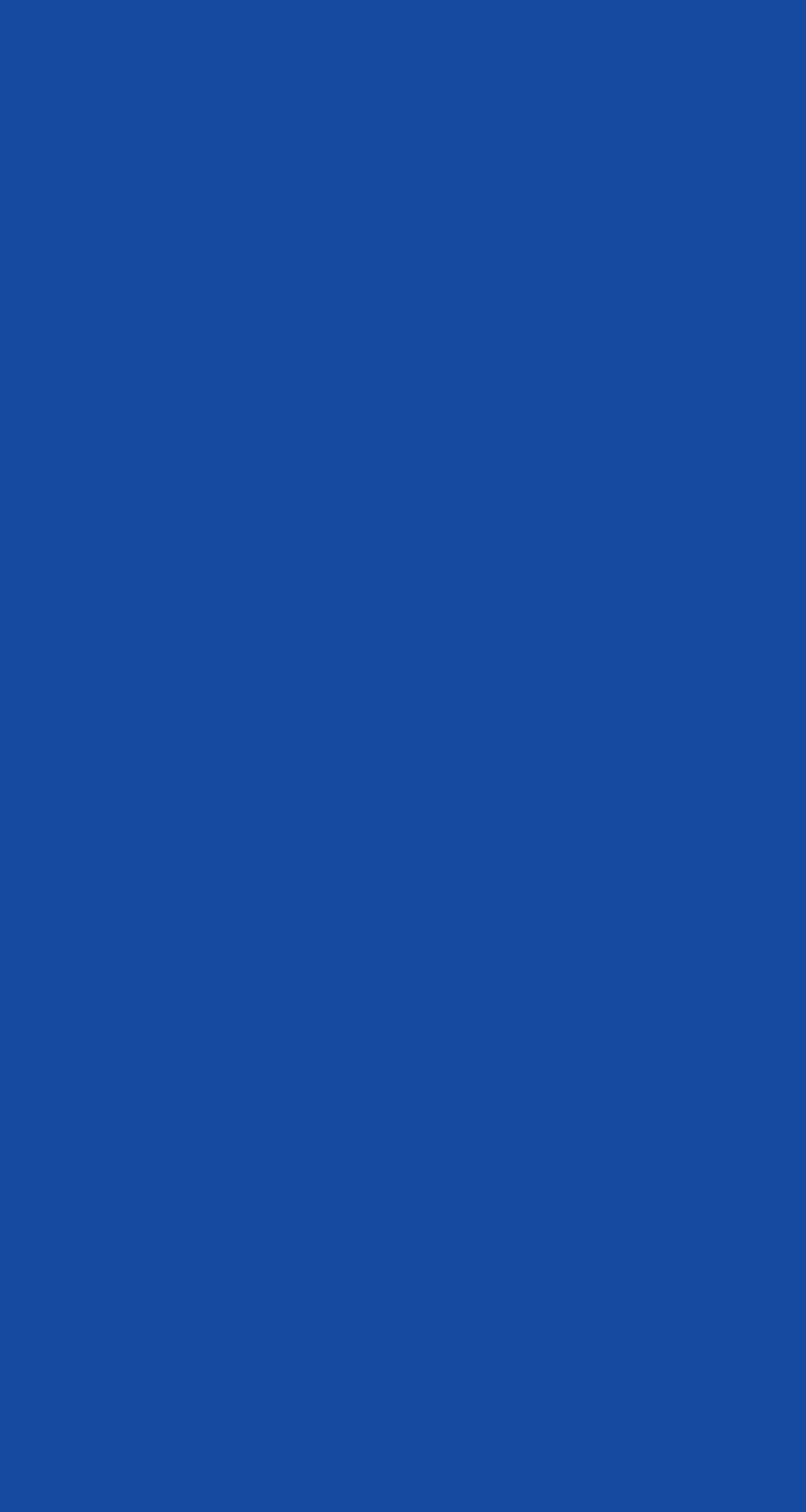 District Configurations
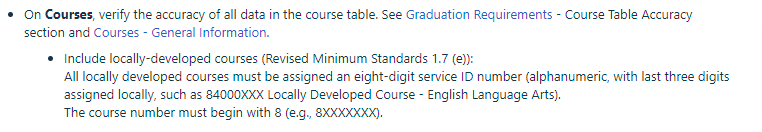 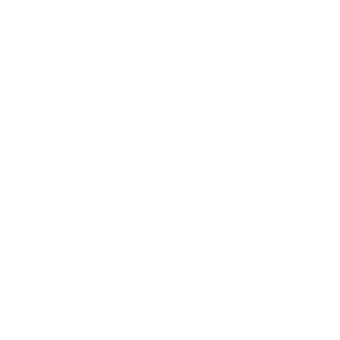 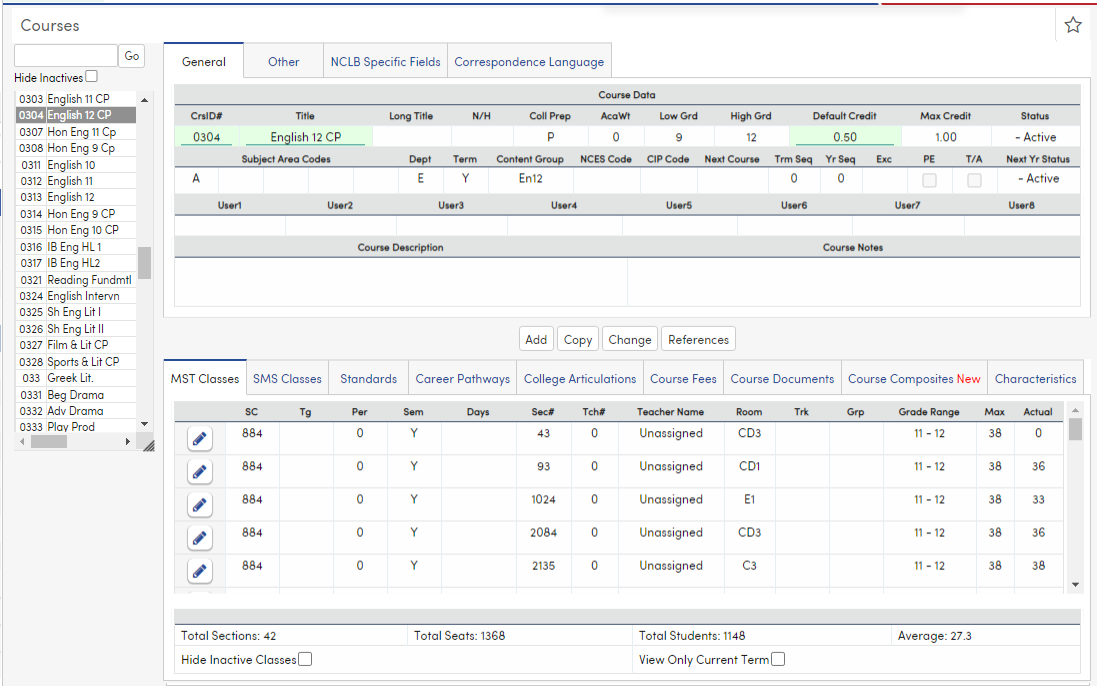 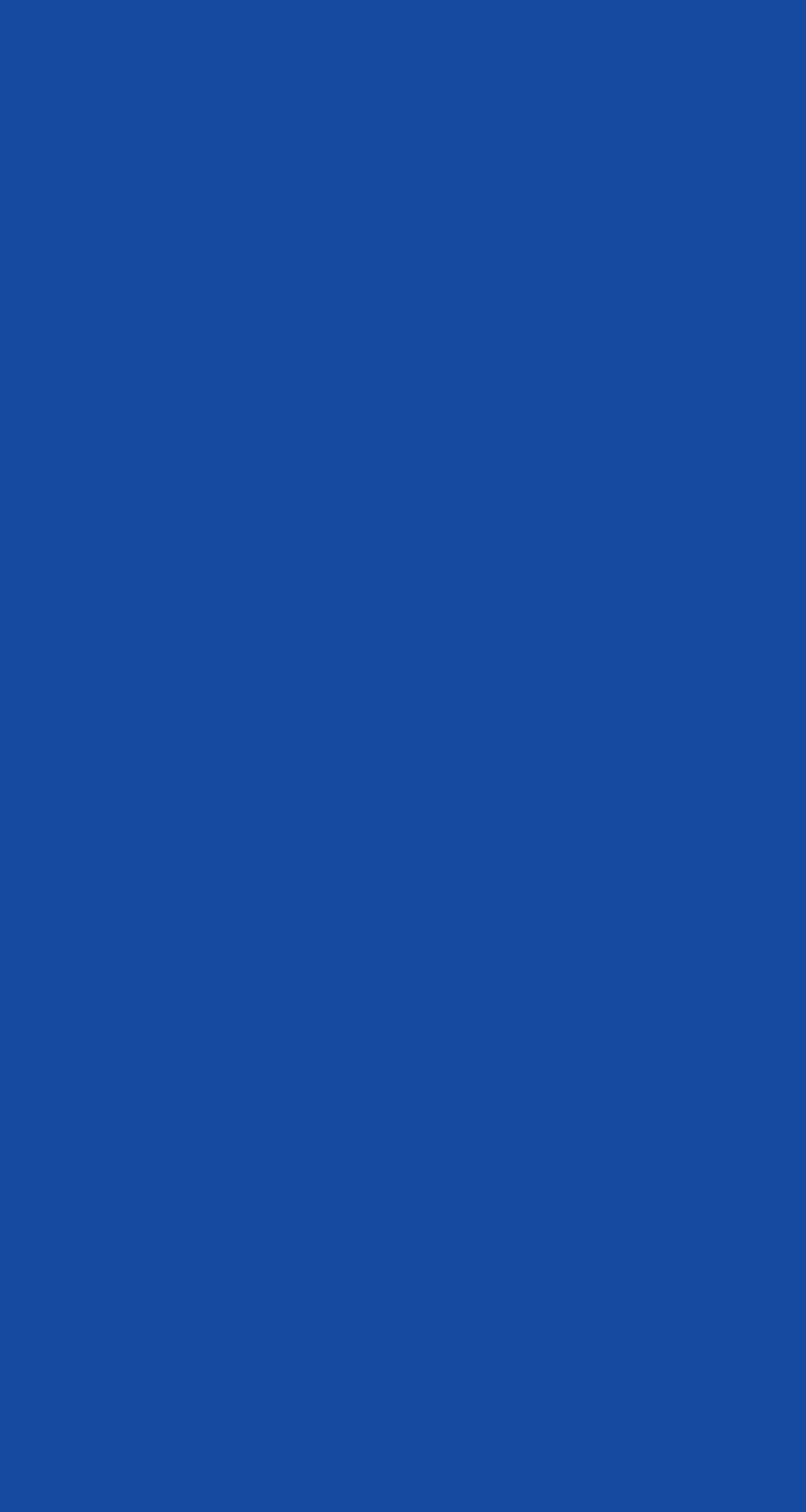 District Configurations
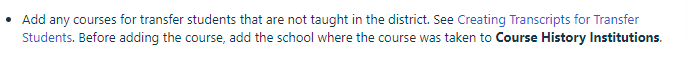 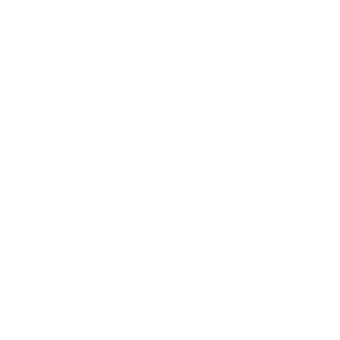 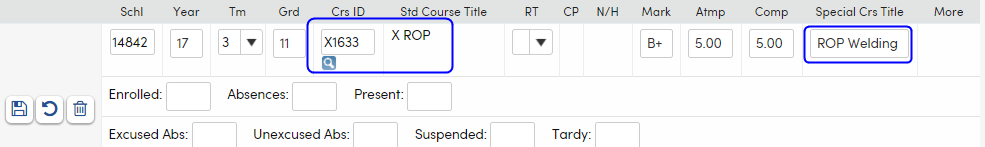 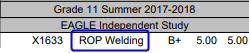 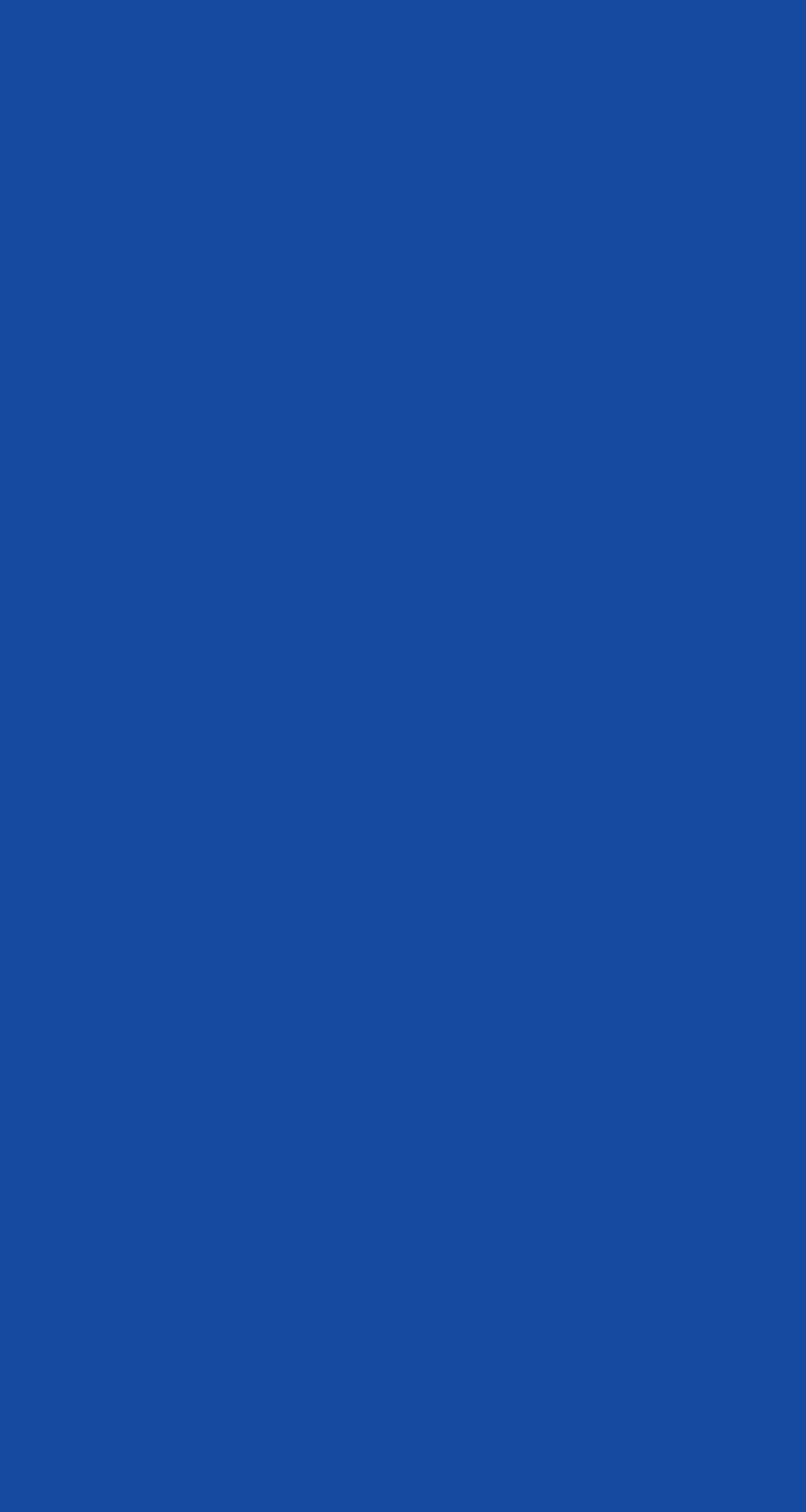 District Configurations
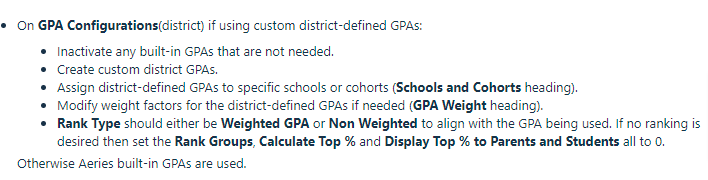 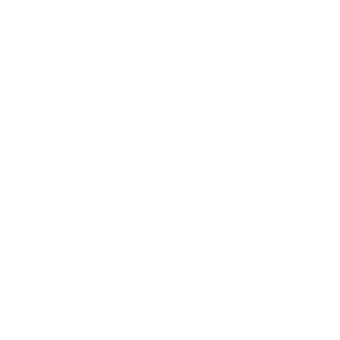 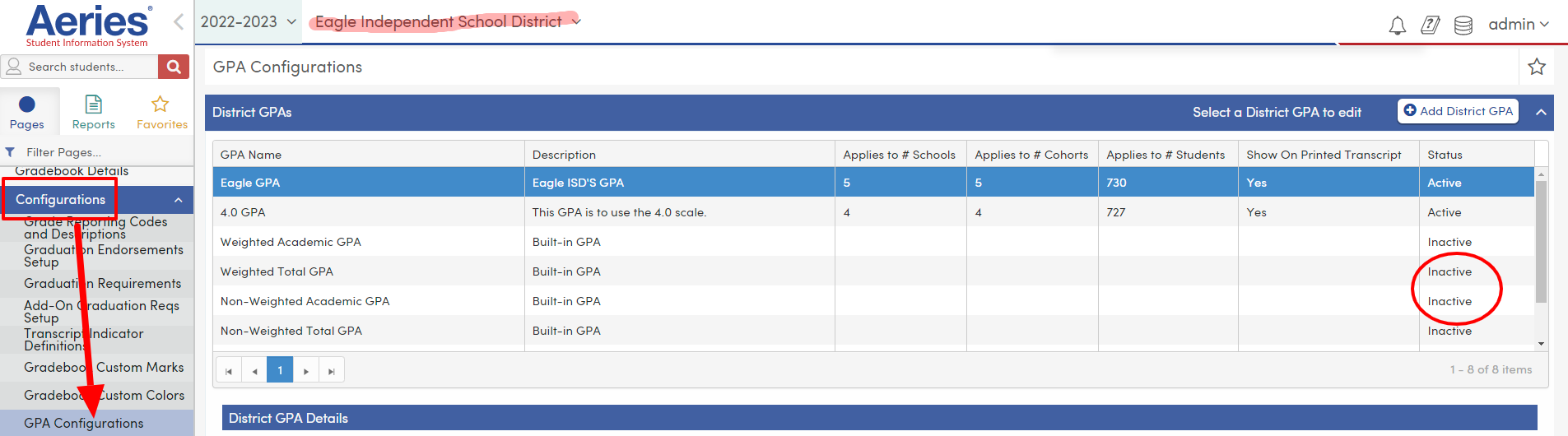 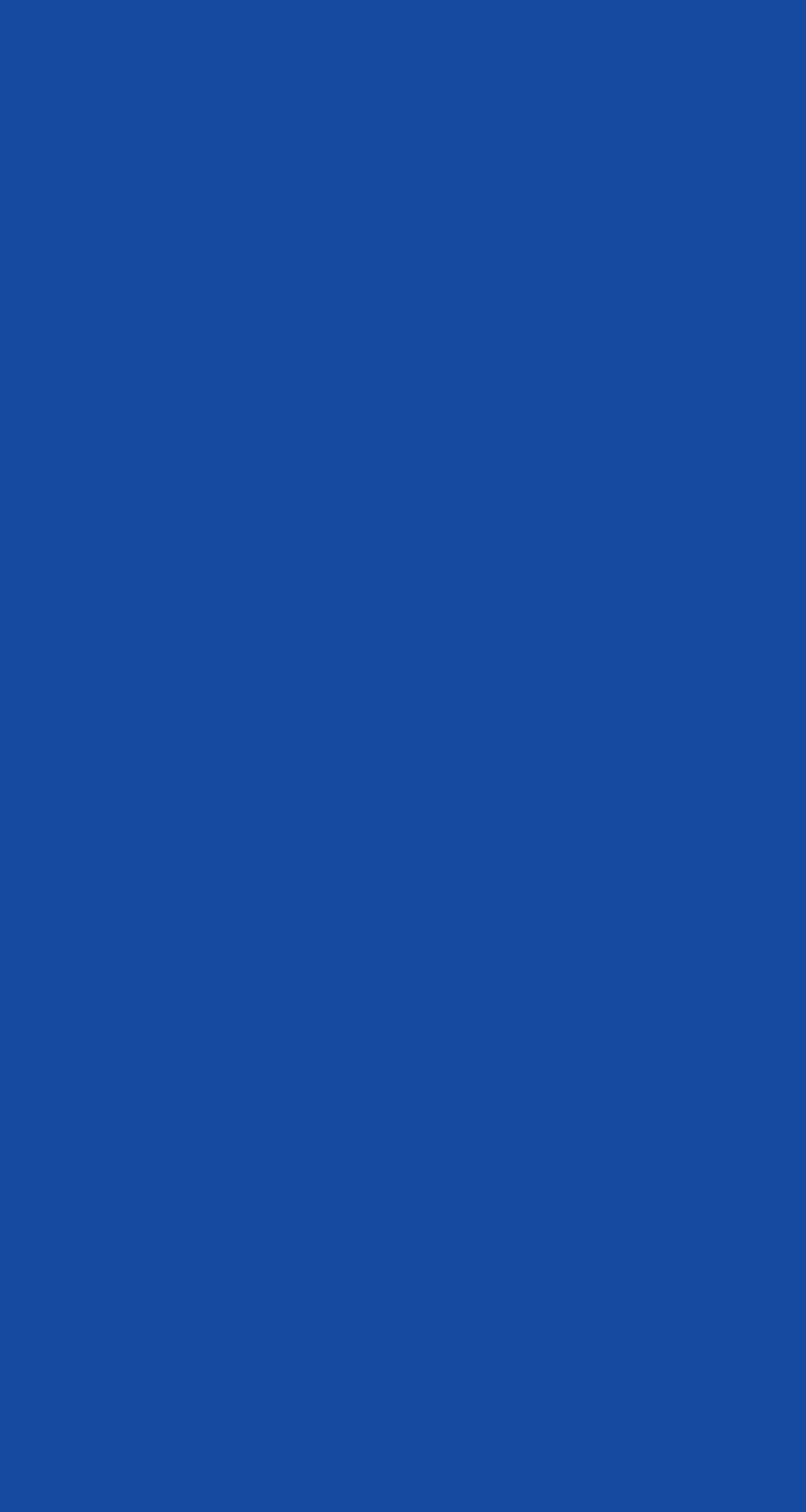 District Configurations
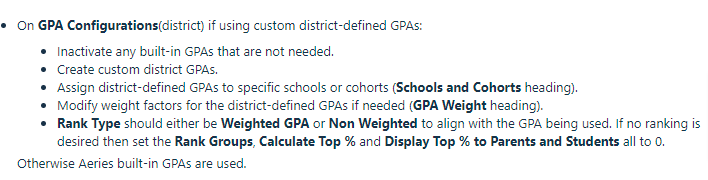 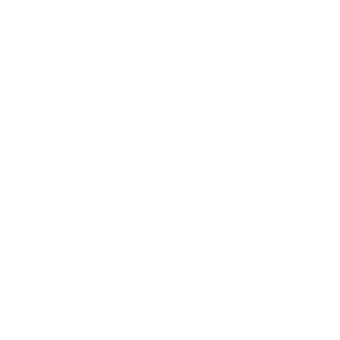 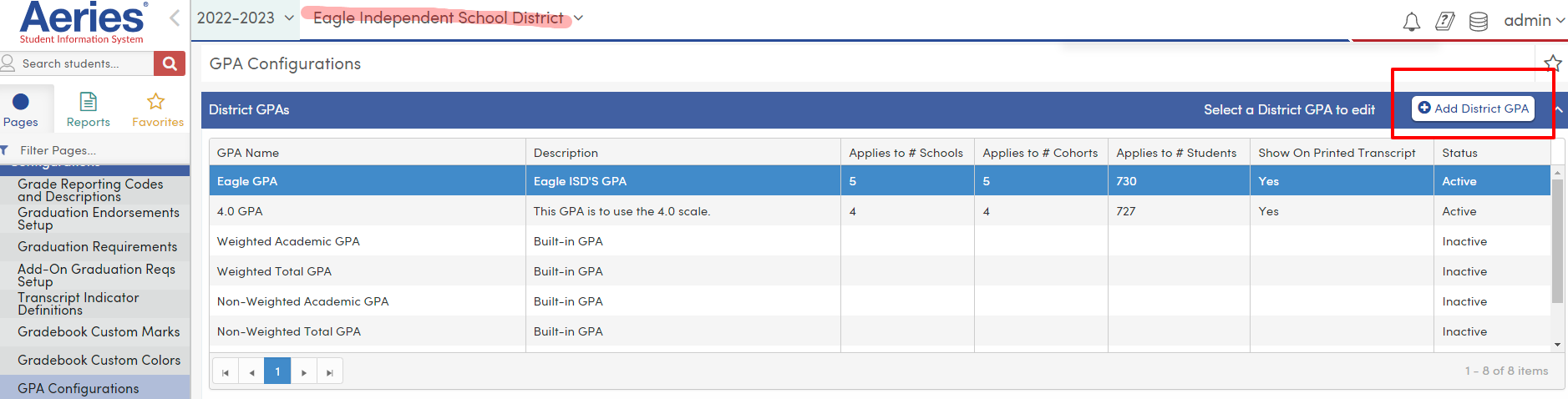 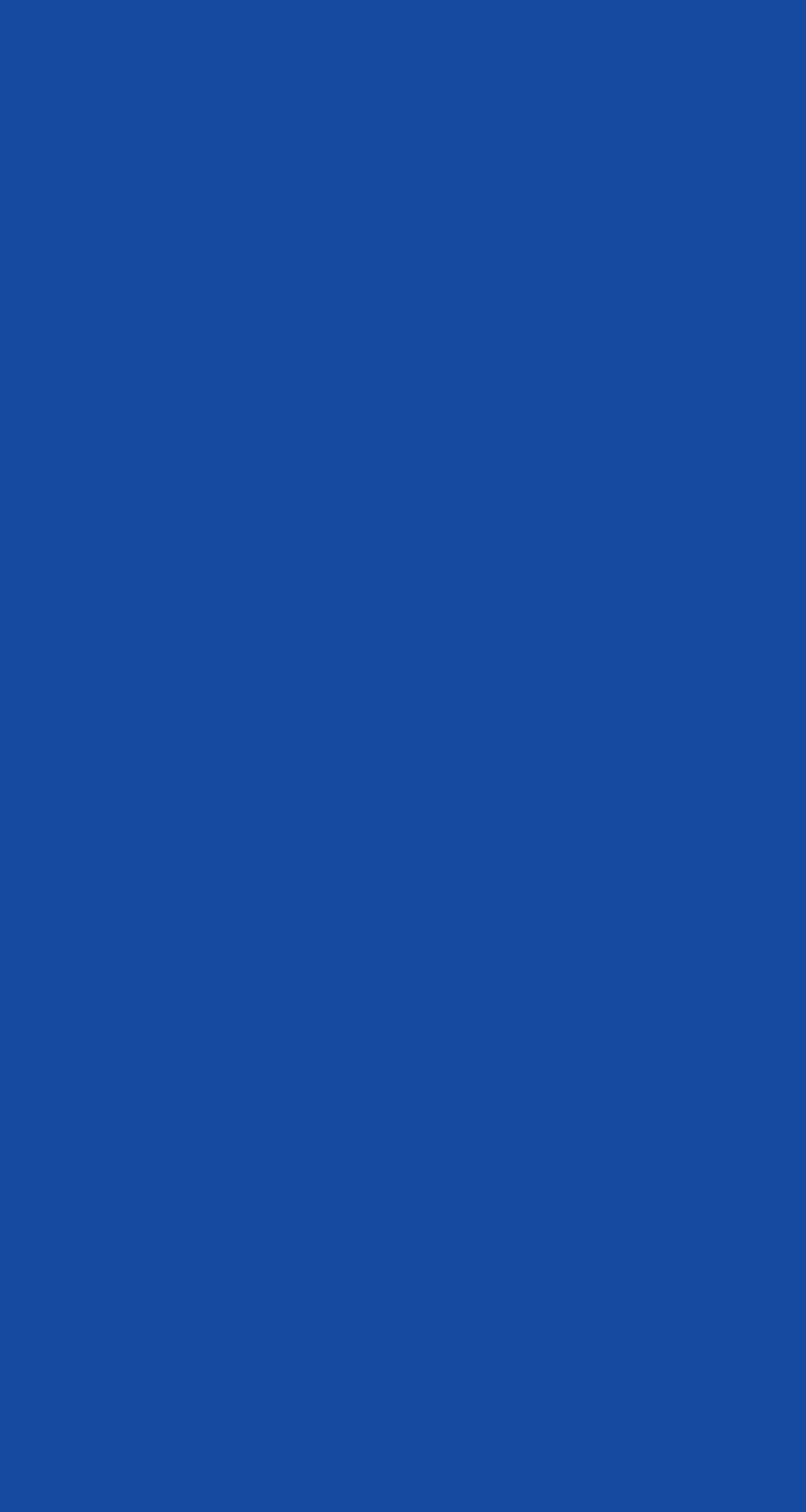 District Configurations
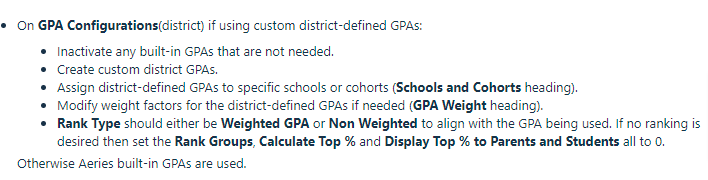 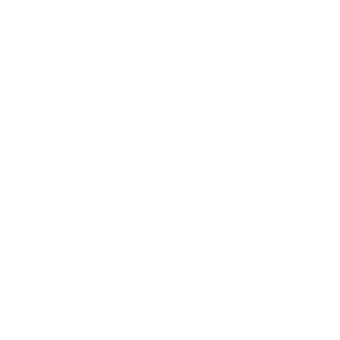 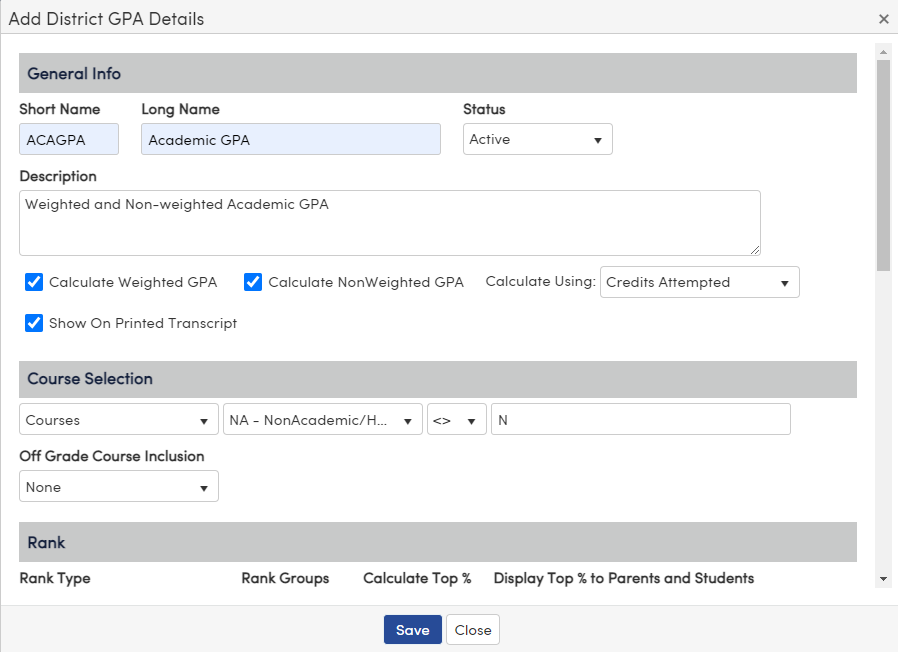 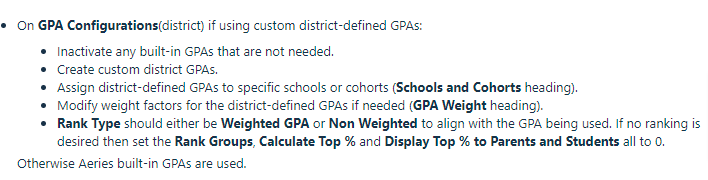 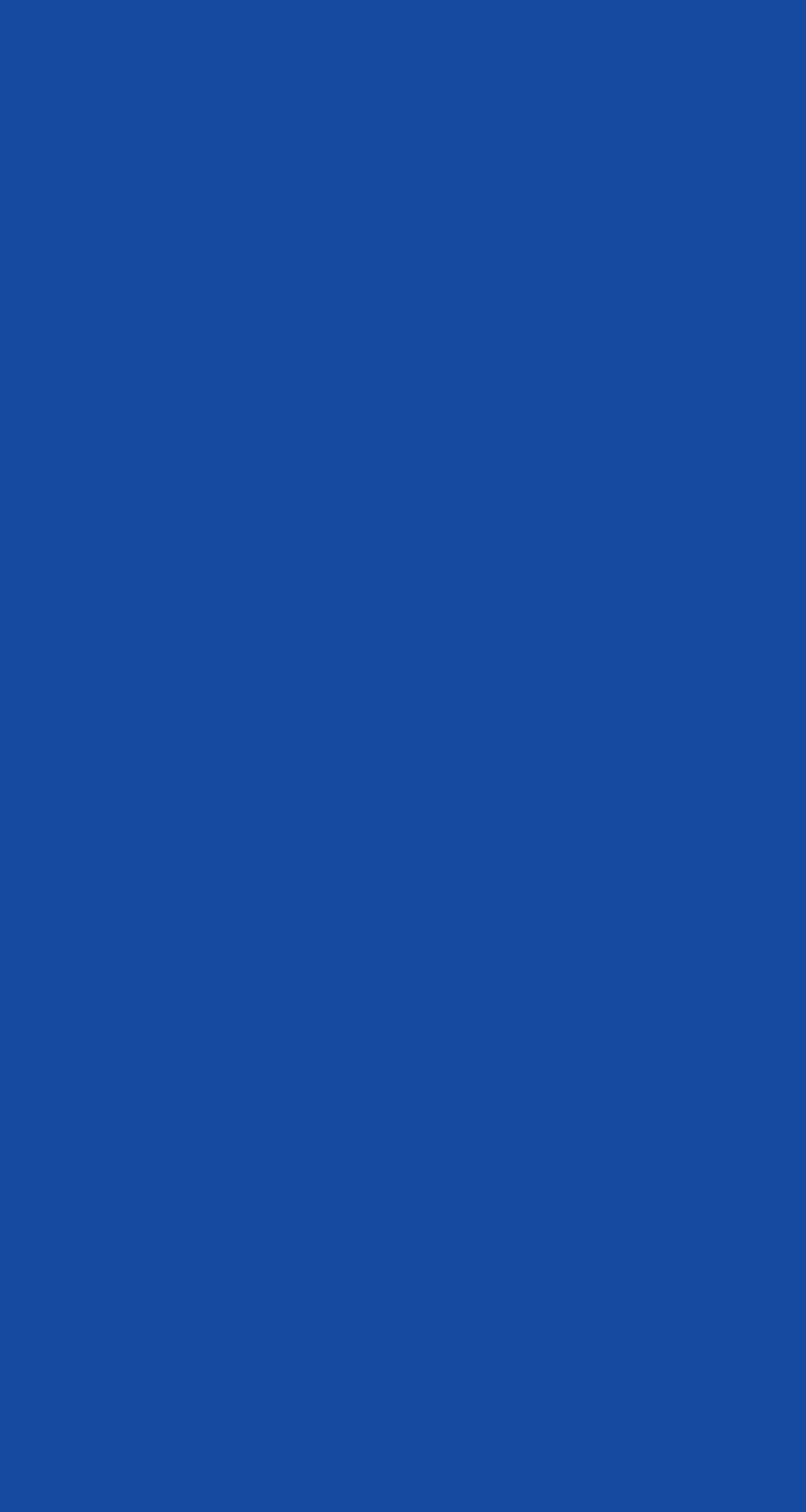 District Configurations
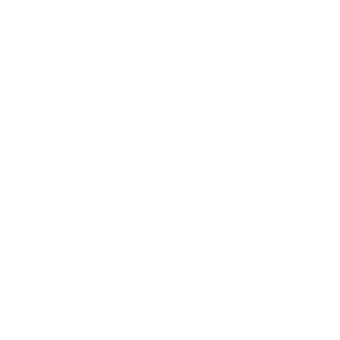 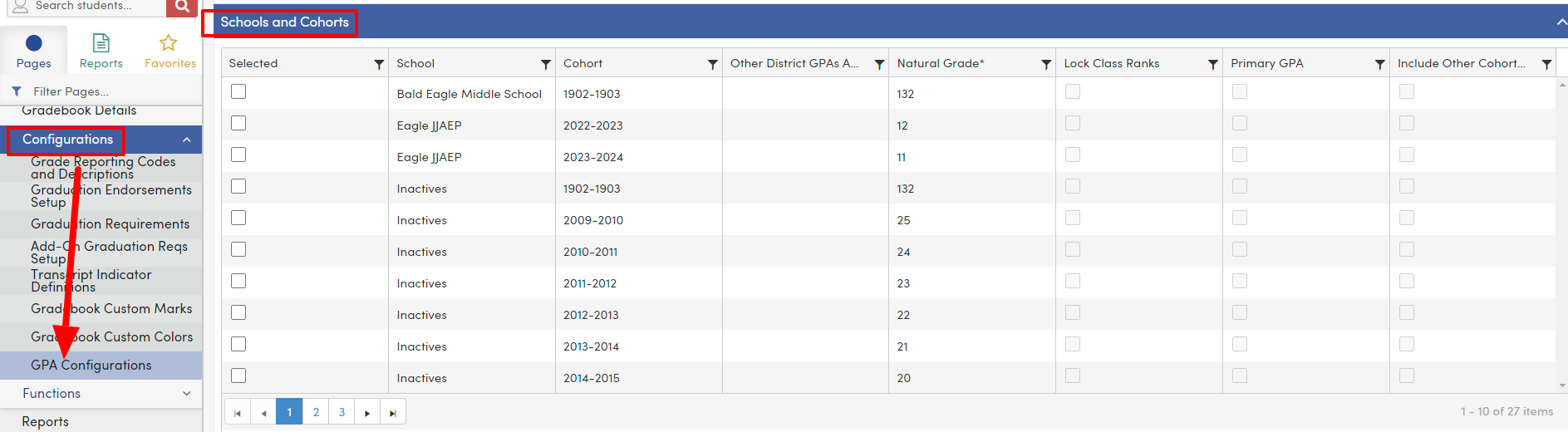 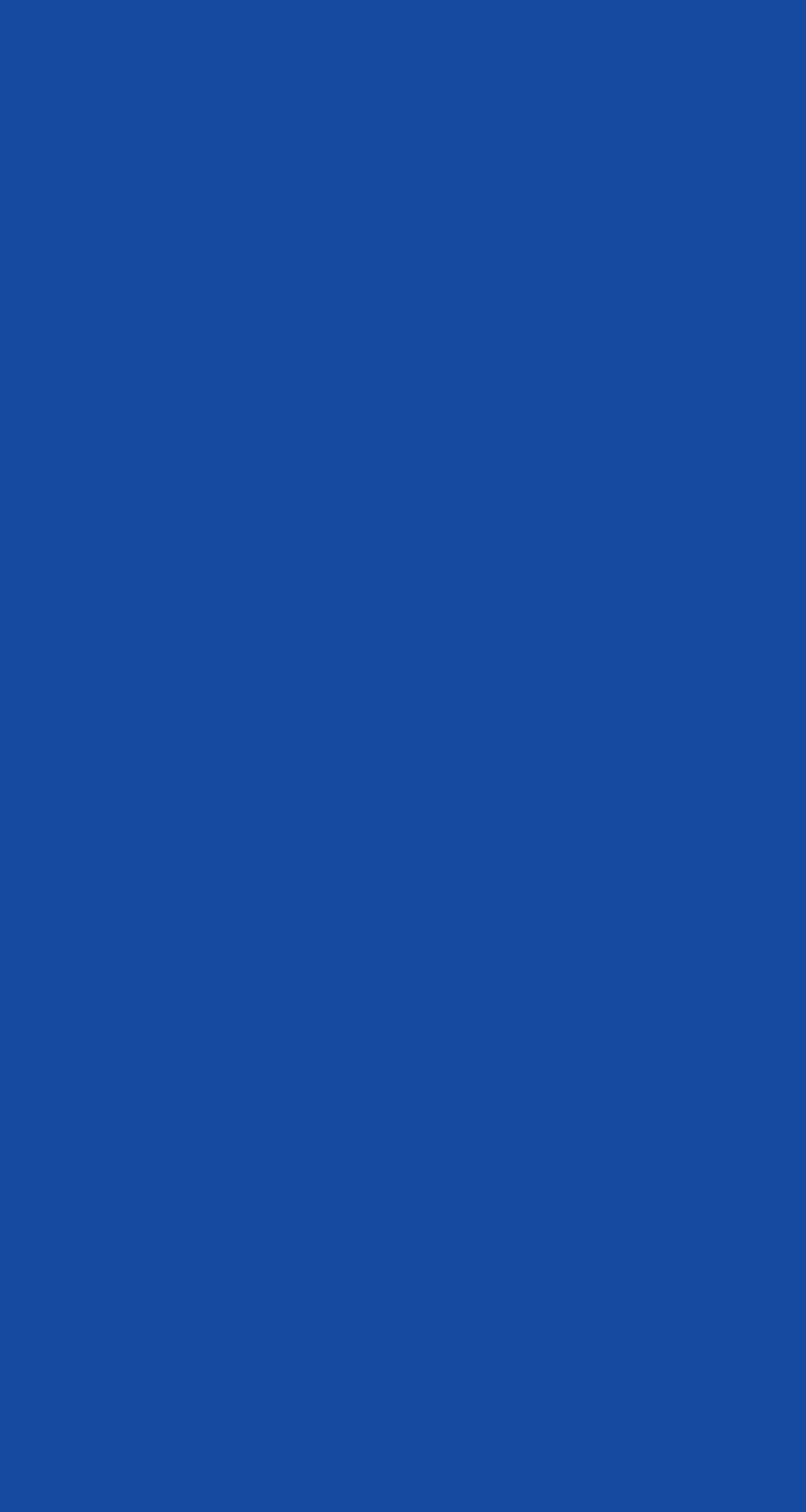 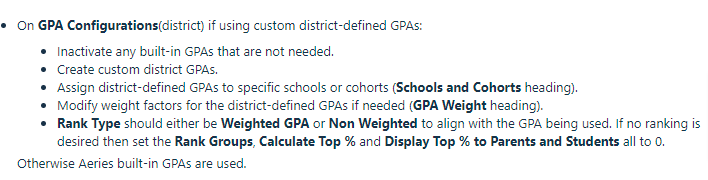 District Configurations
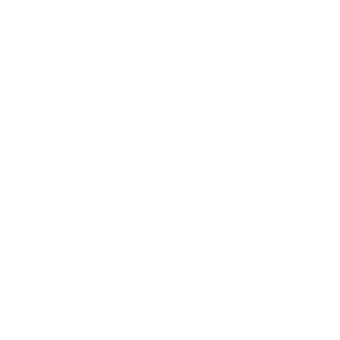 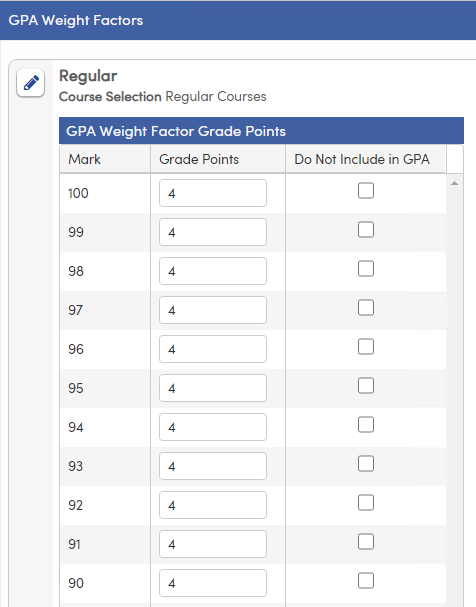 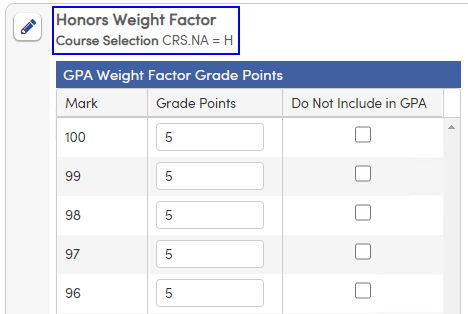 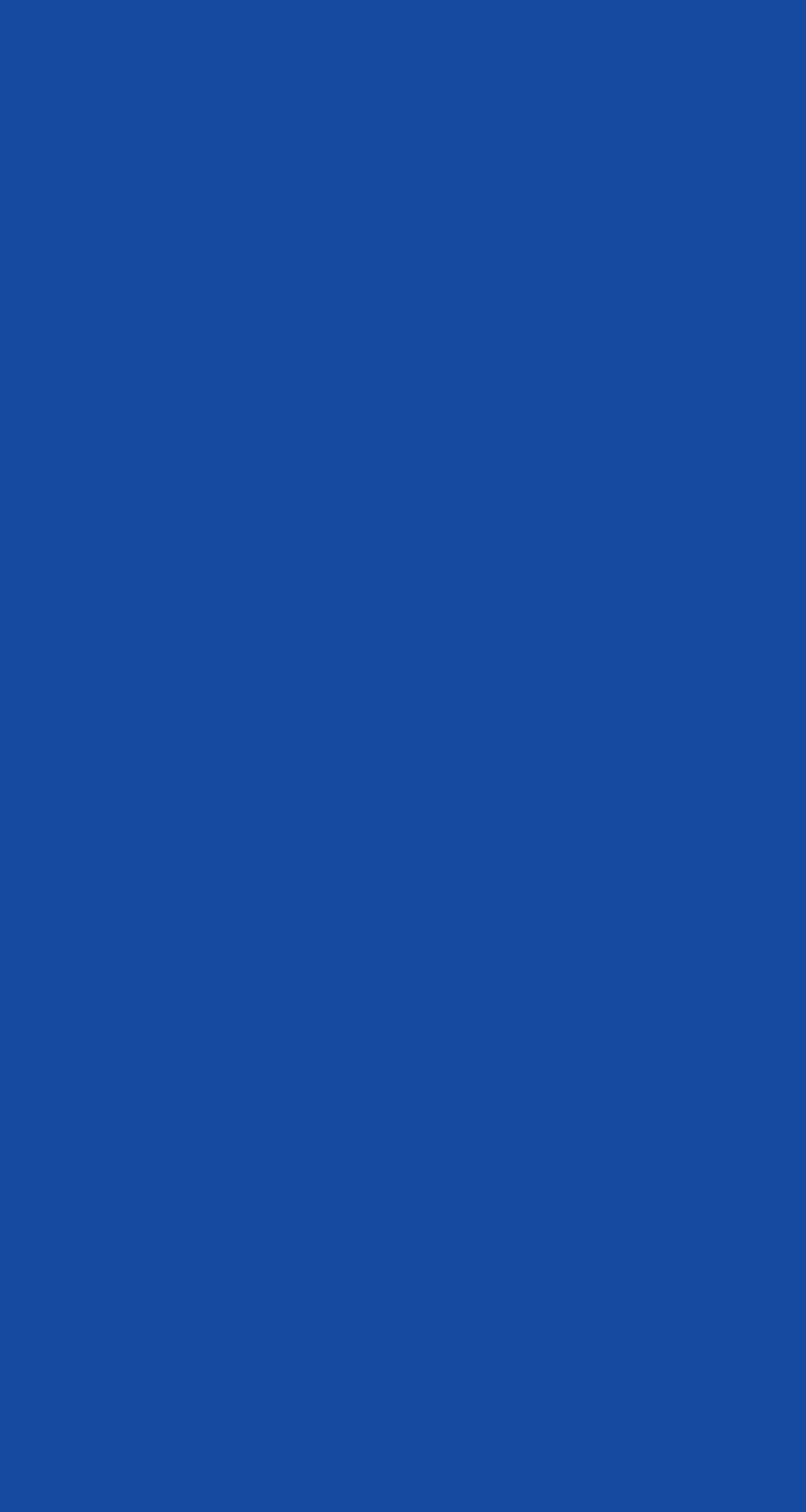 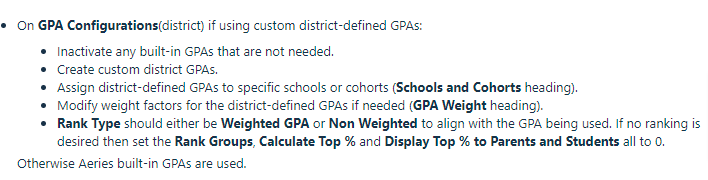 District Configurations
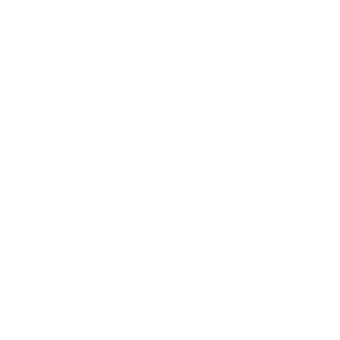 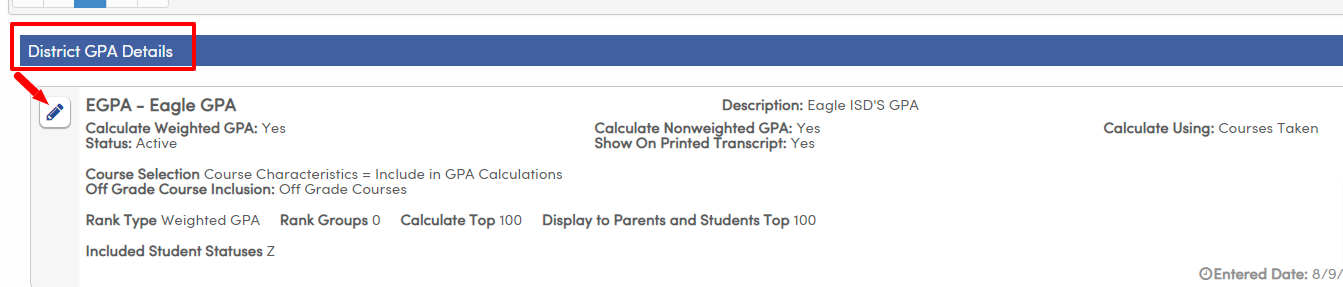 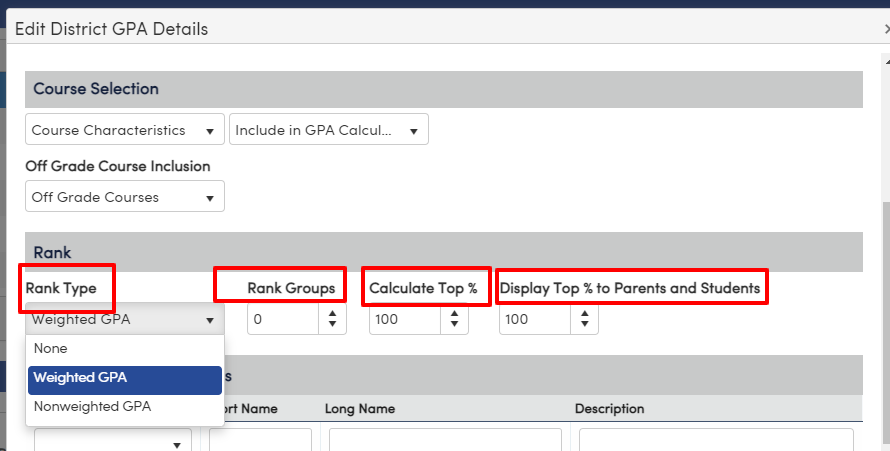 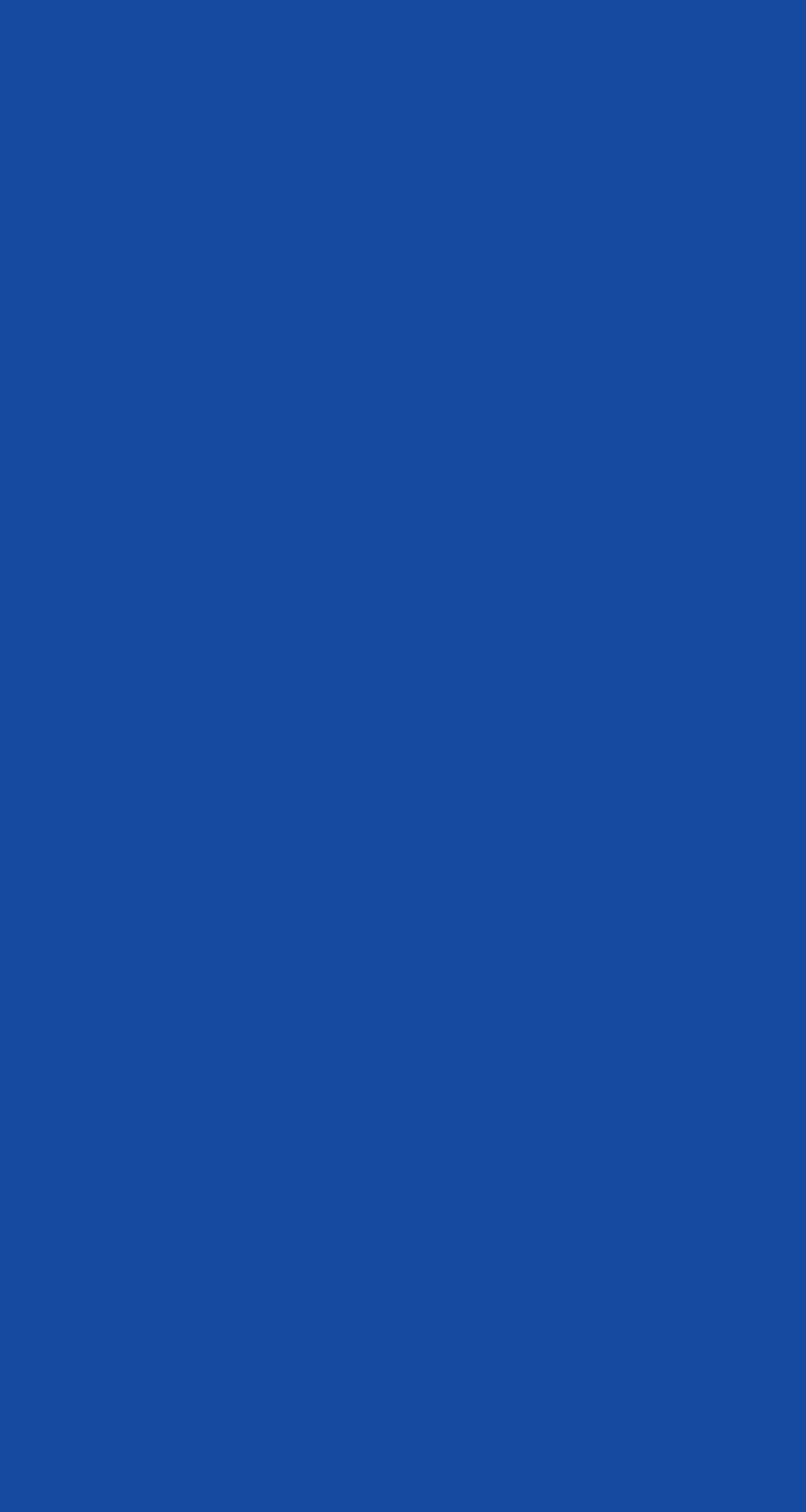 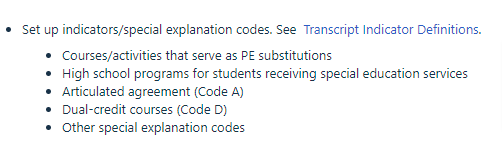 District Configurations
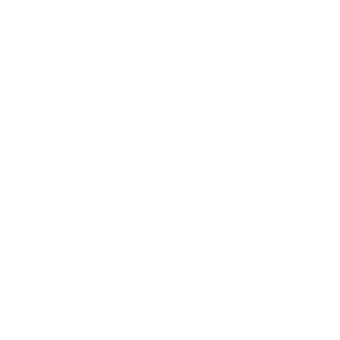 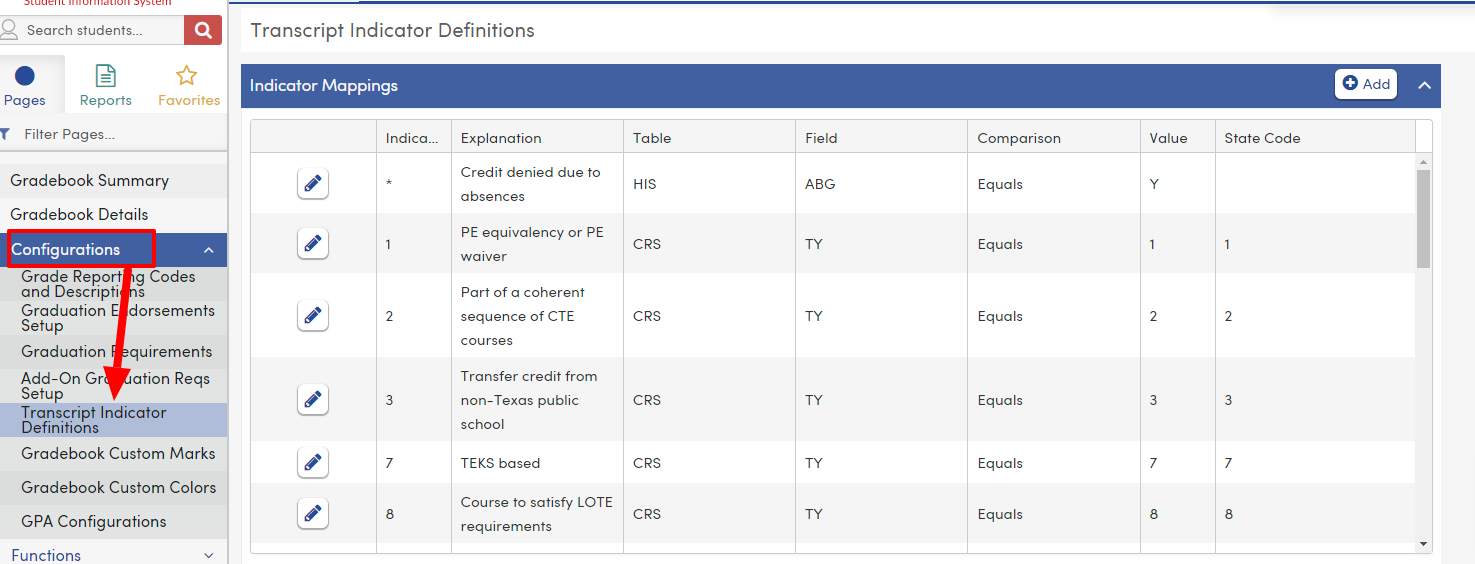 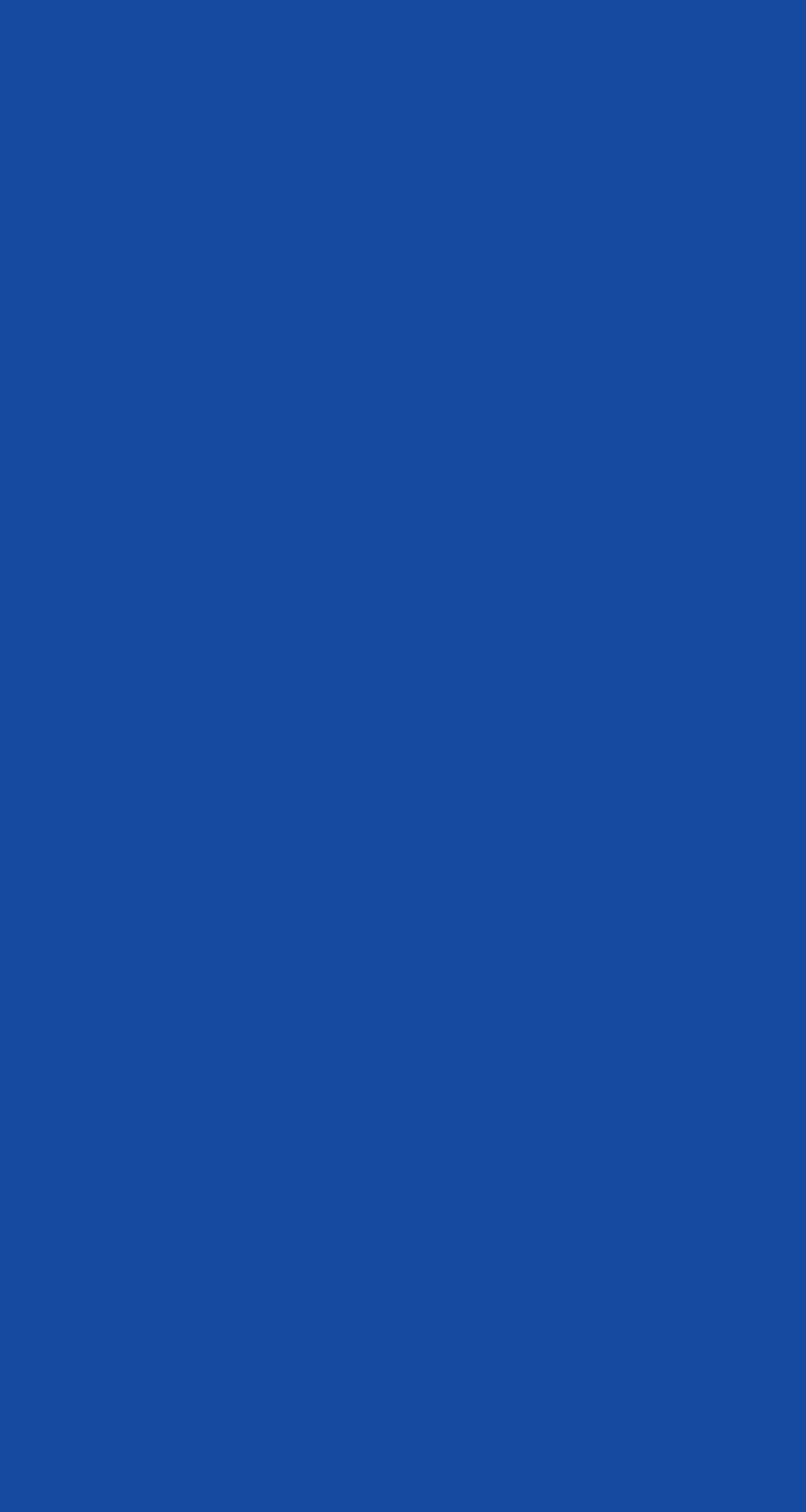 Campus Configurations
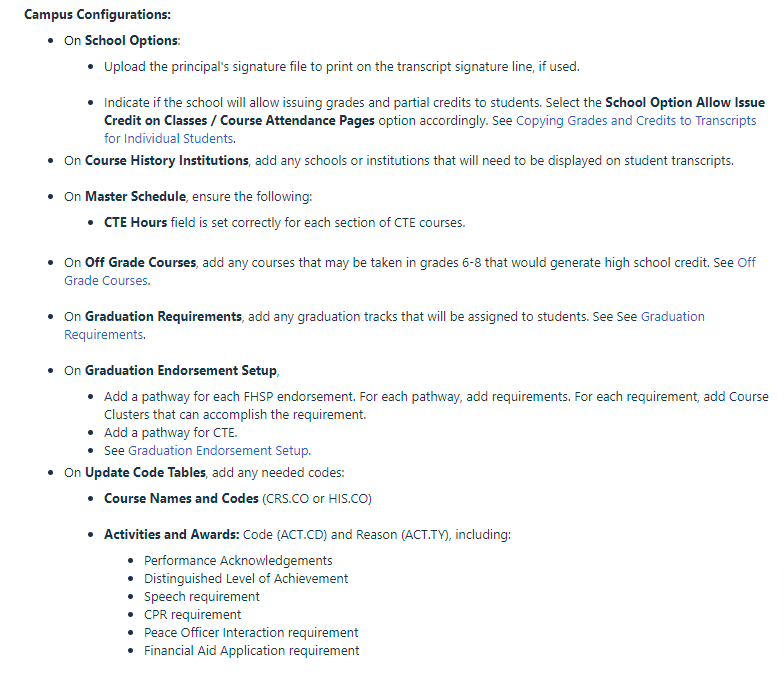 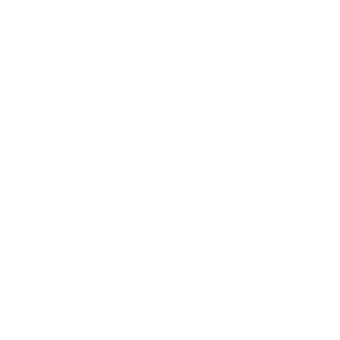 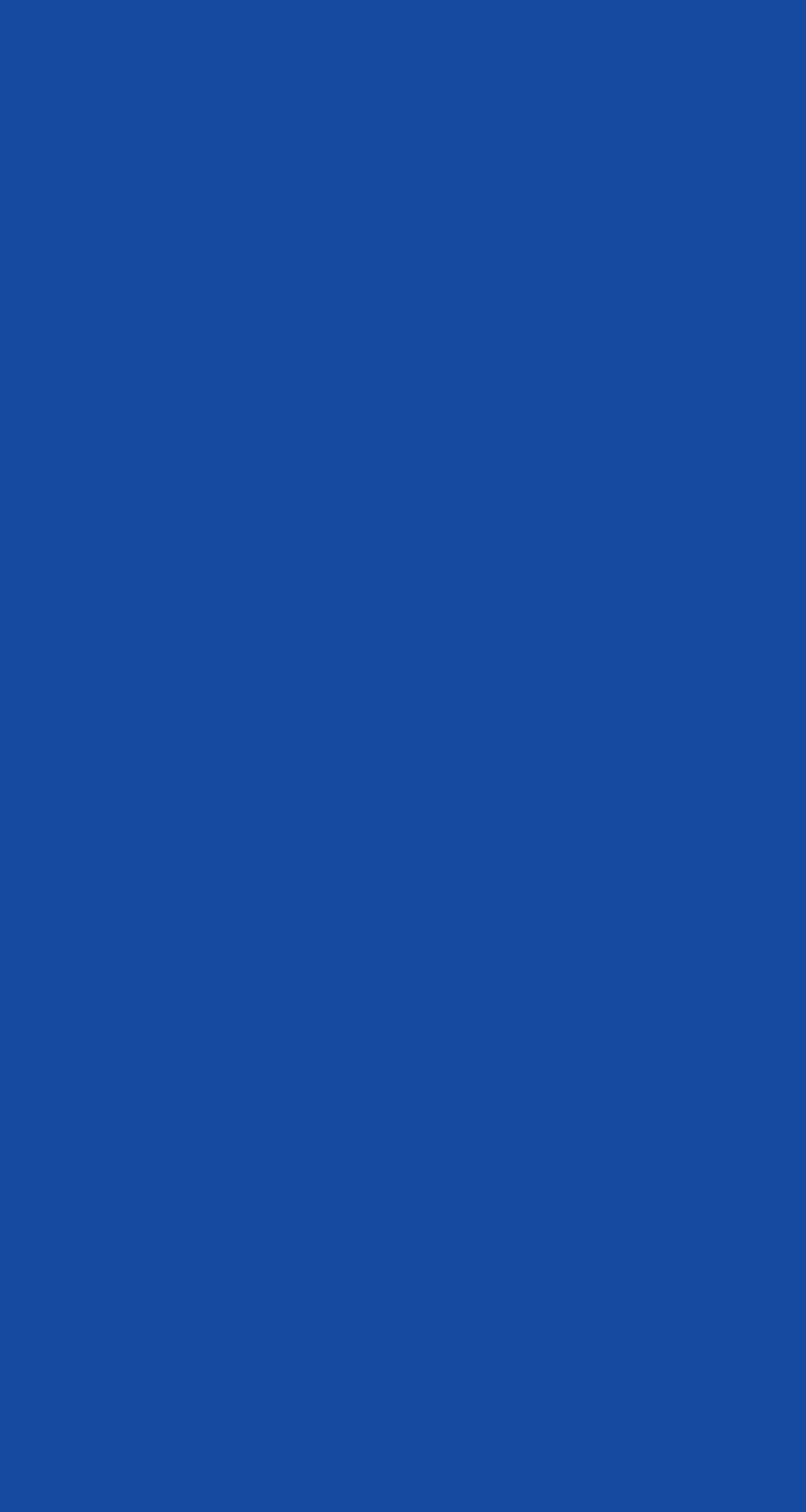 Campus Configurations
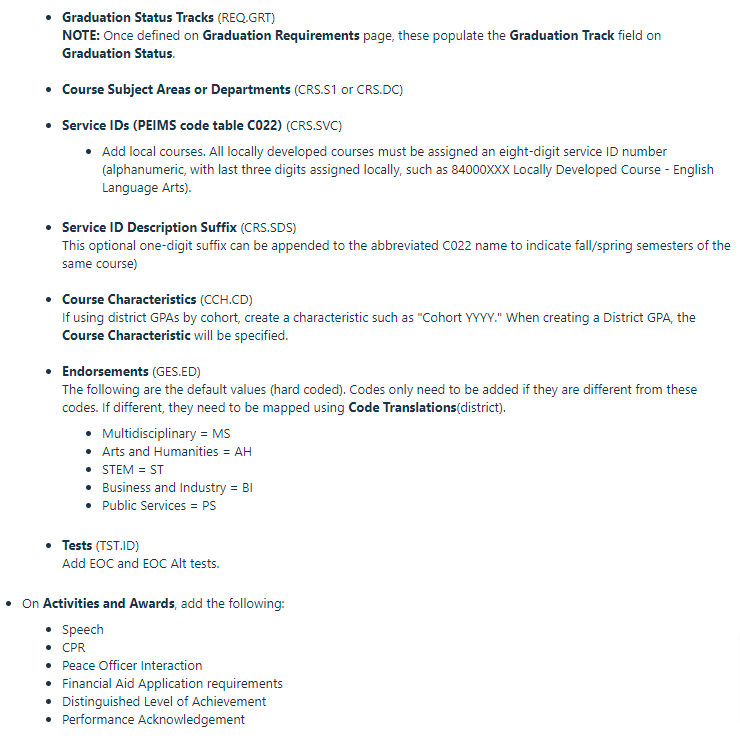 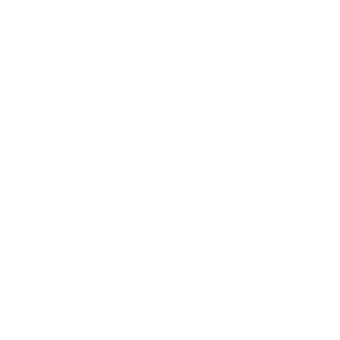 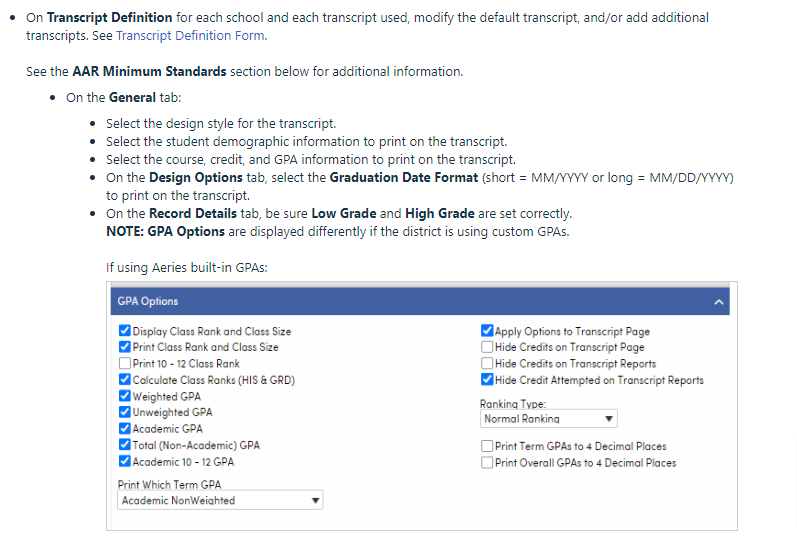 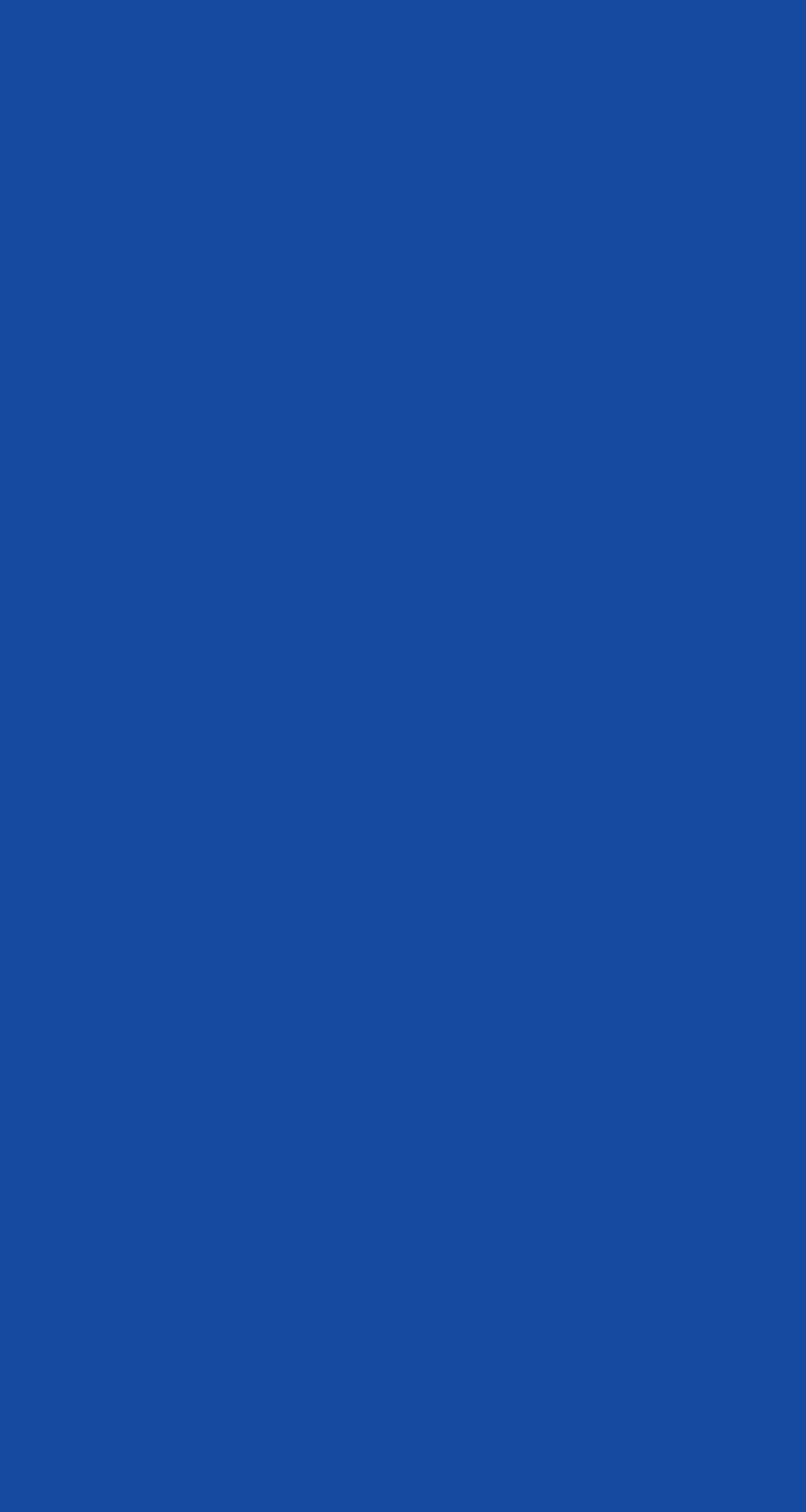 Campus Configurations
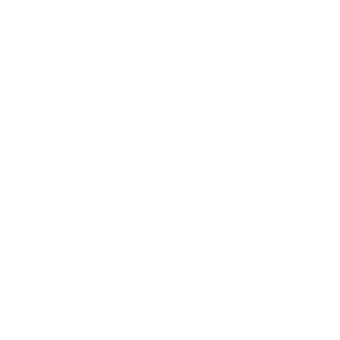 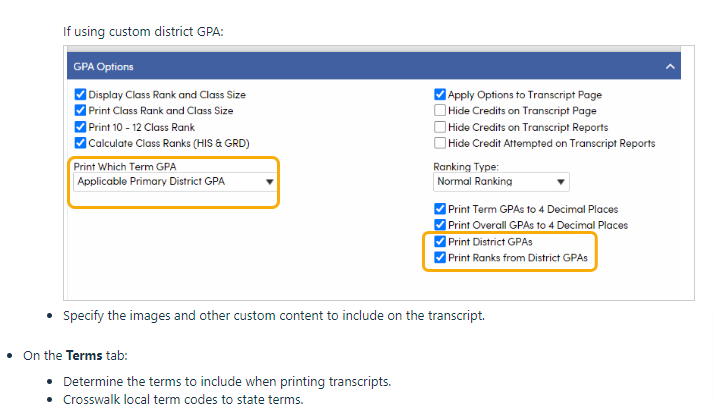 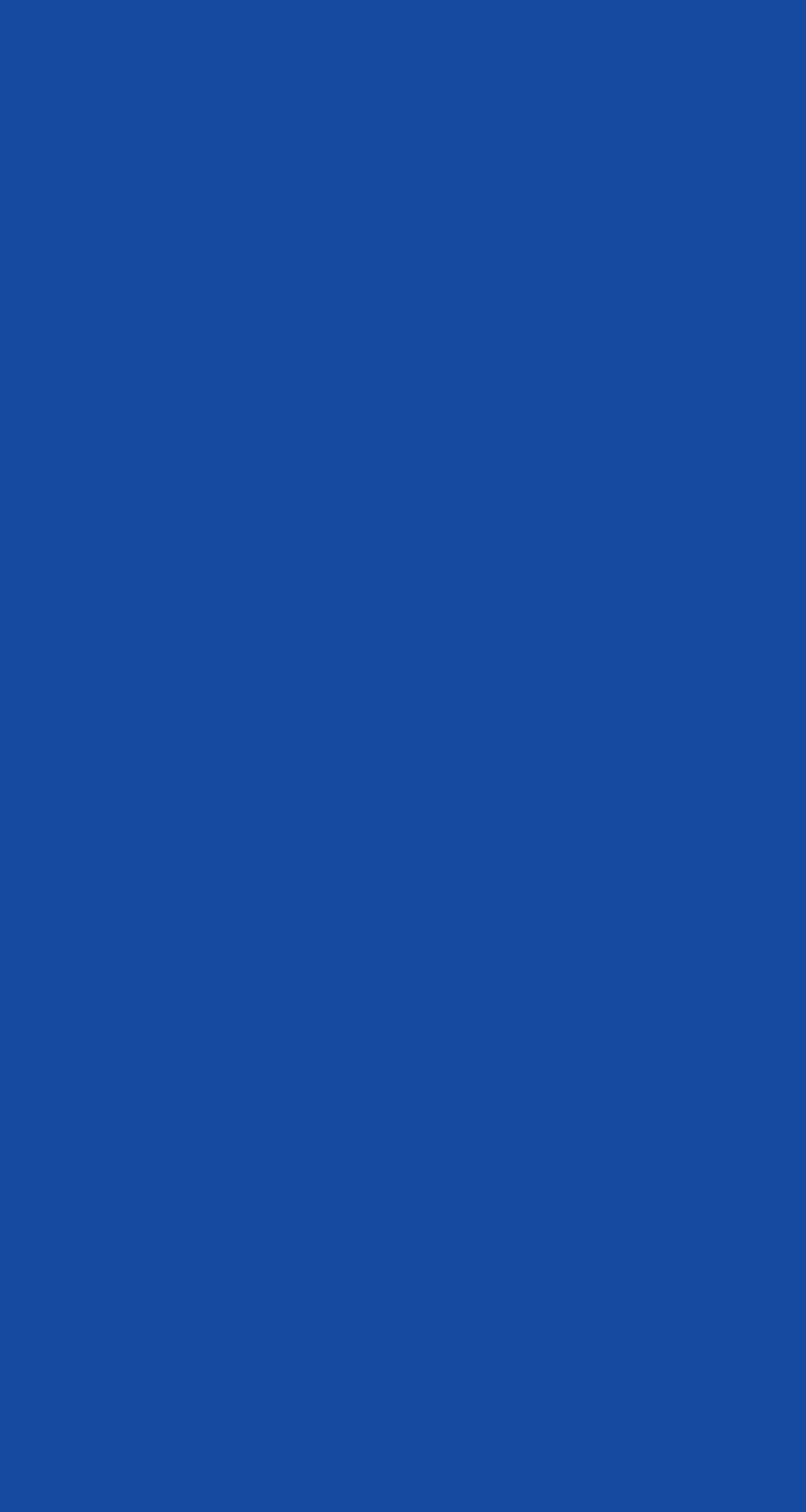 Campus Configurations
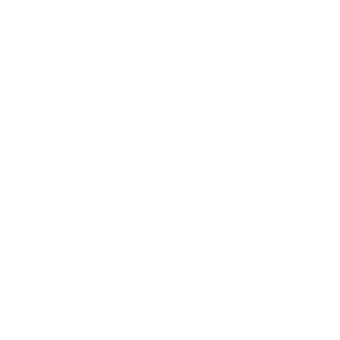 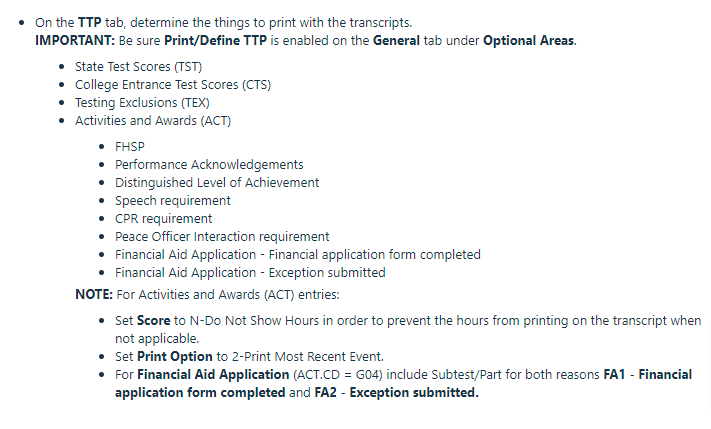 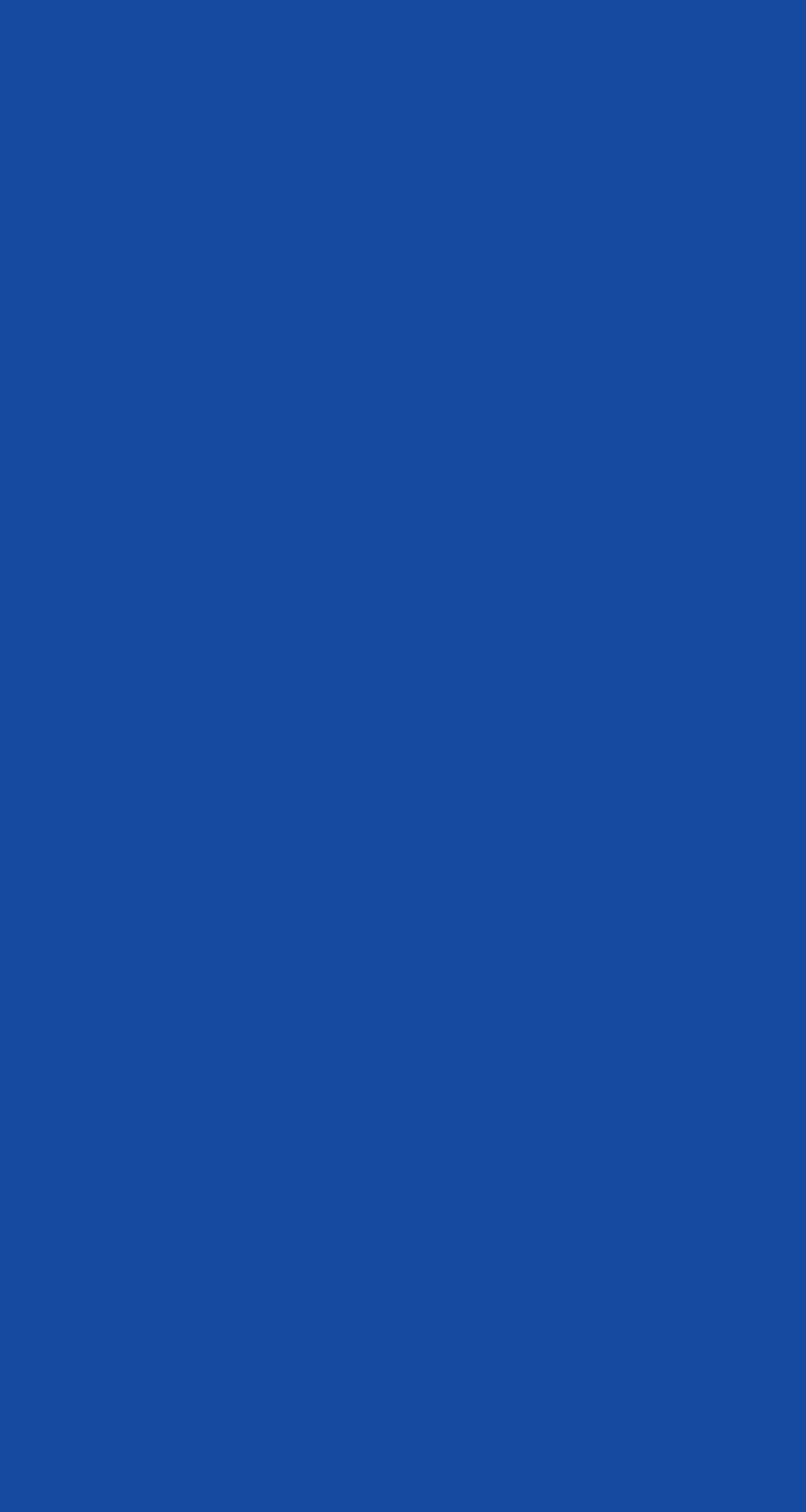 Campus Configurations
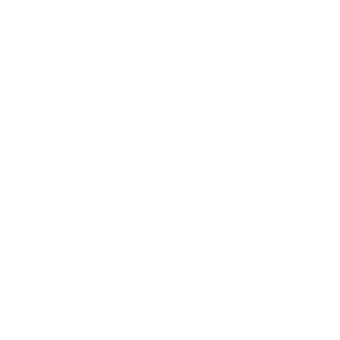 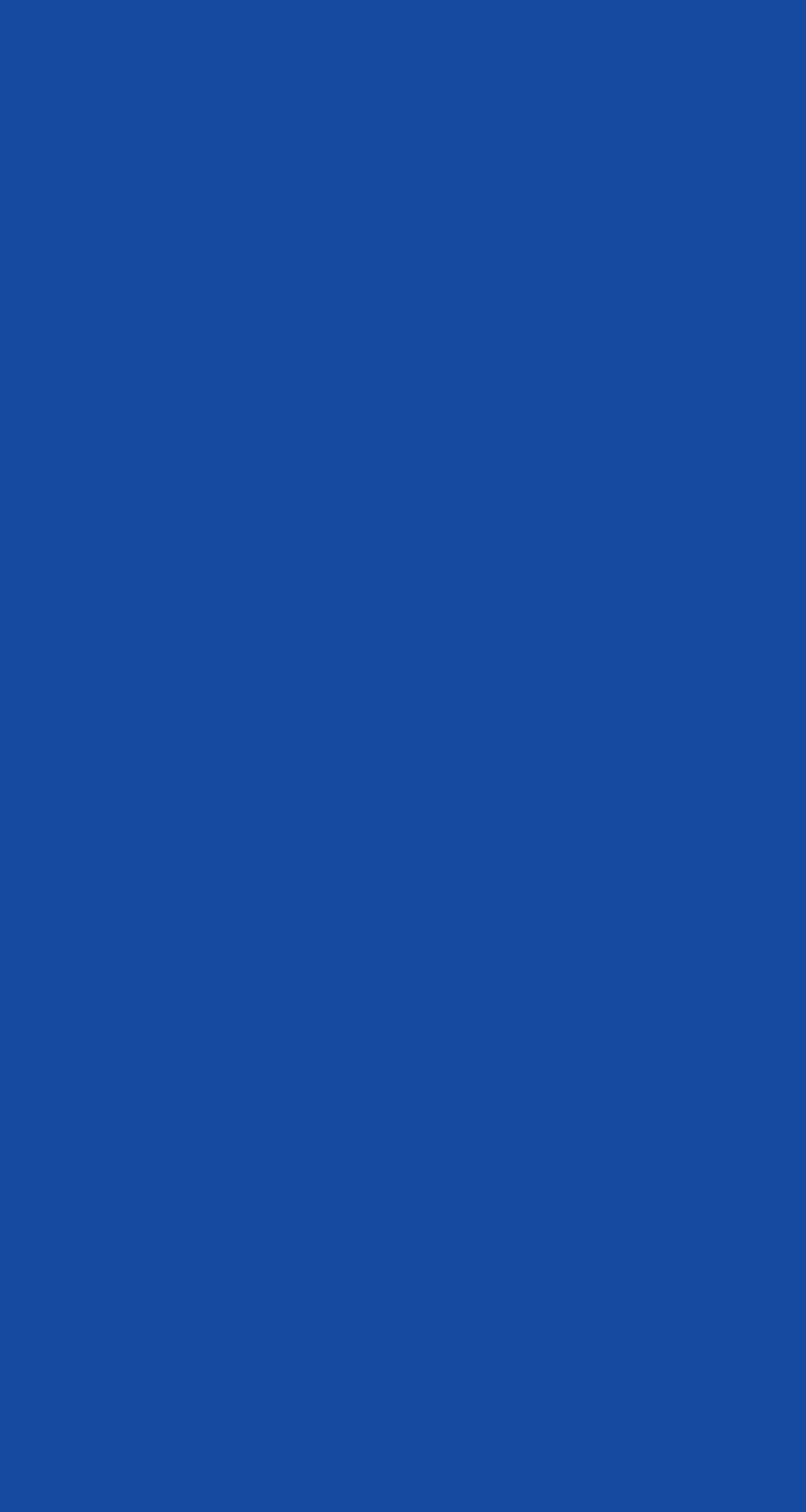 Campus  Configurations
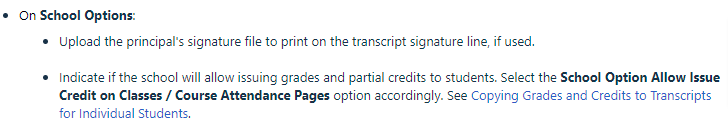 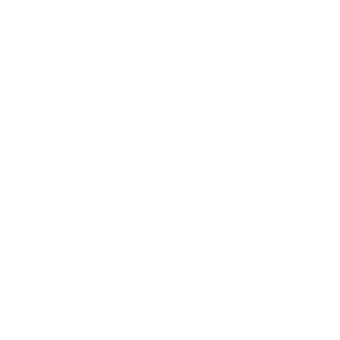 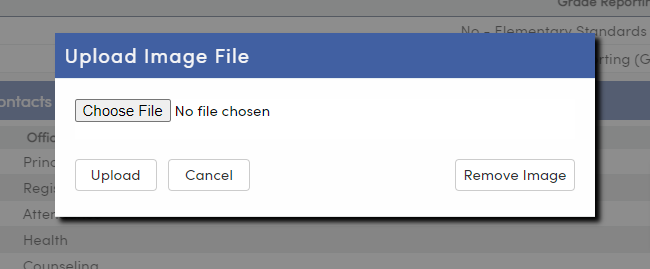 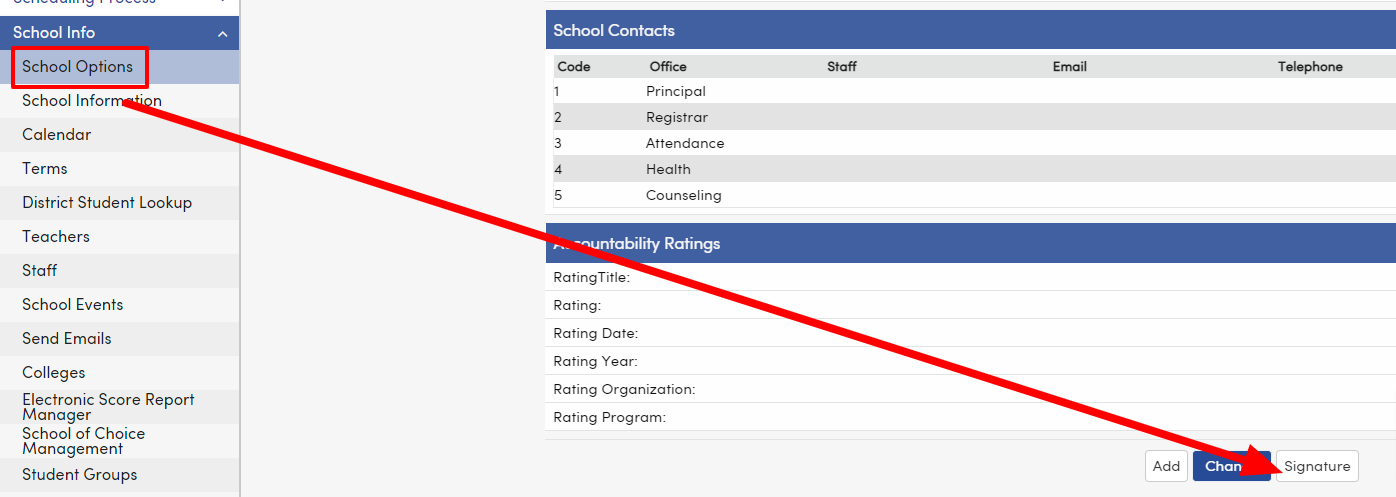 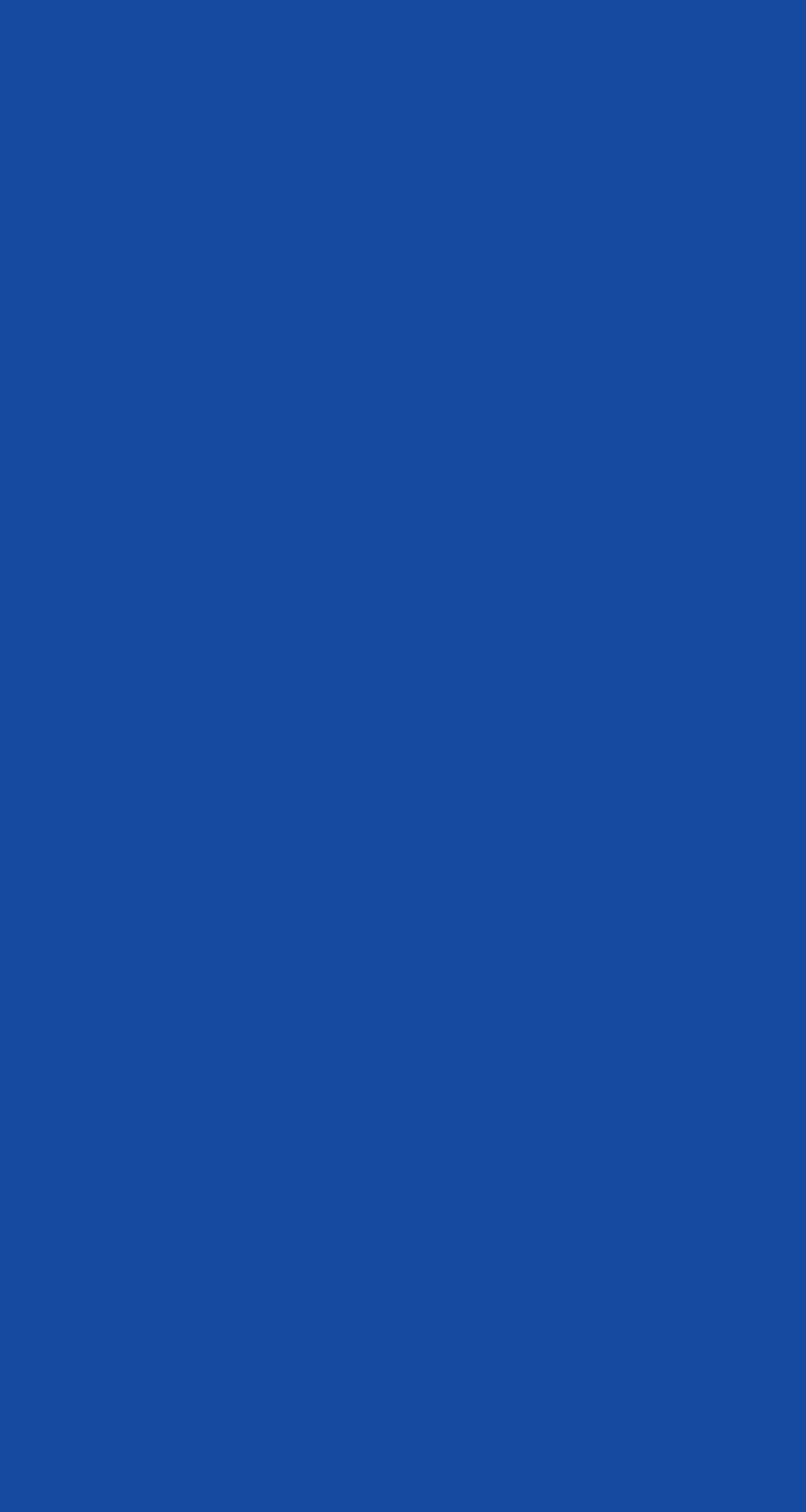 Campus  Configurations
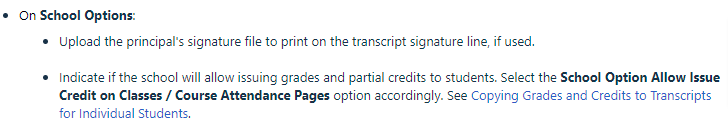 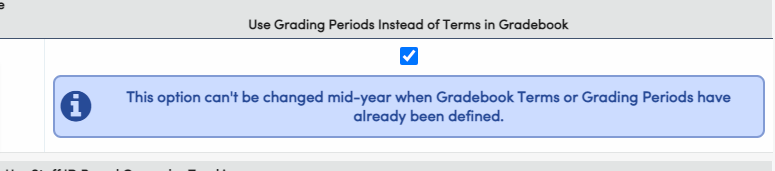 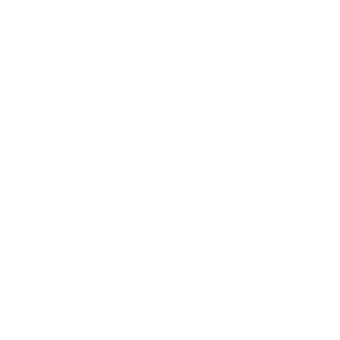 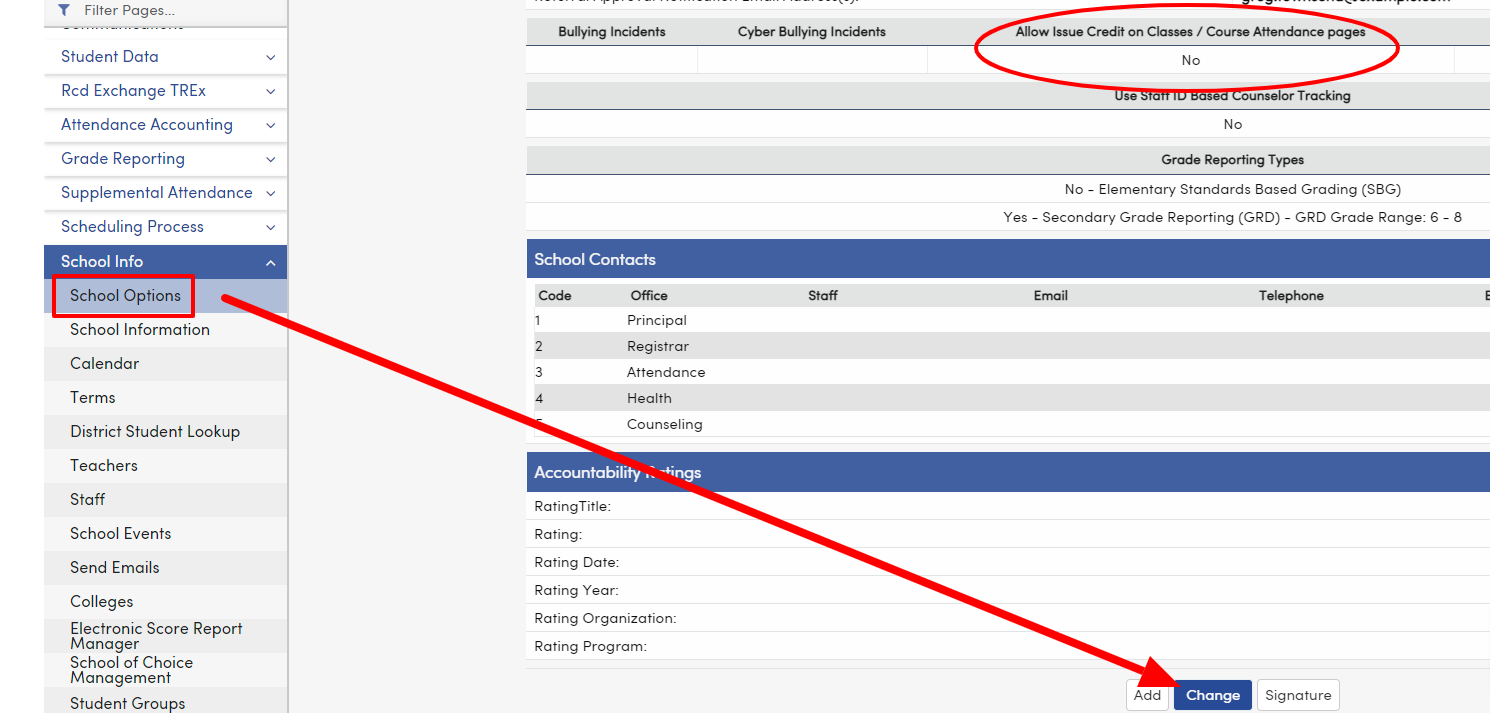 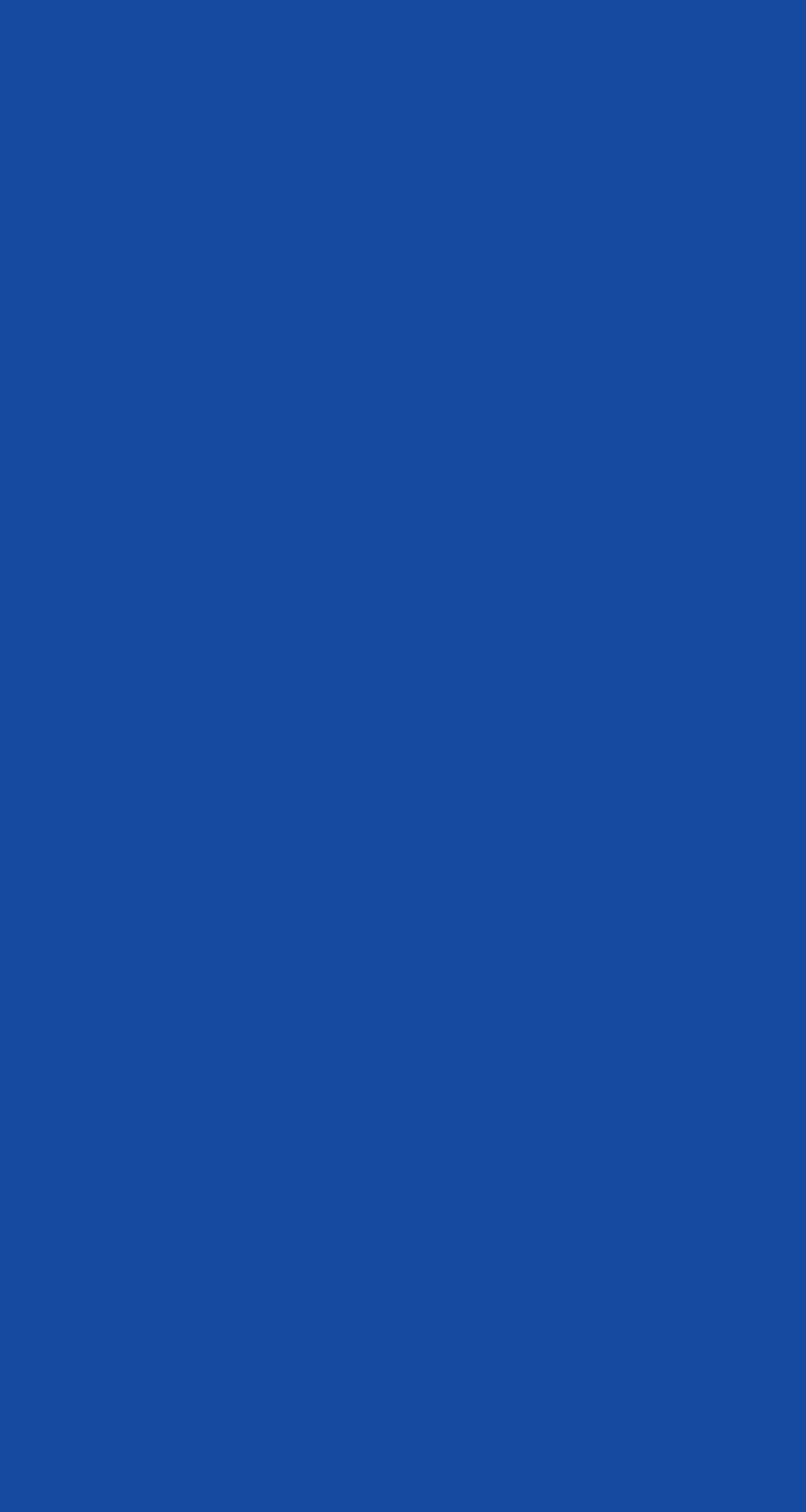 Campus  Configurations
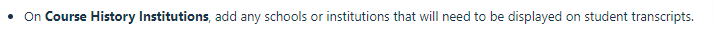 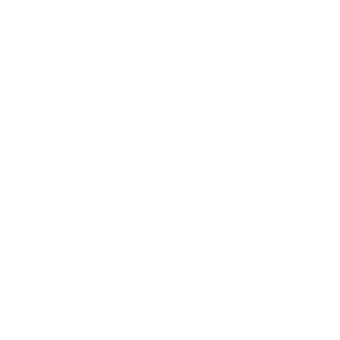 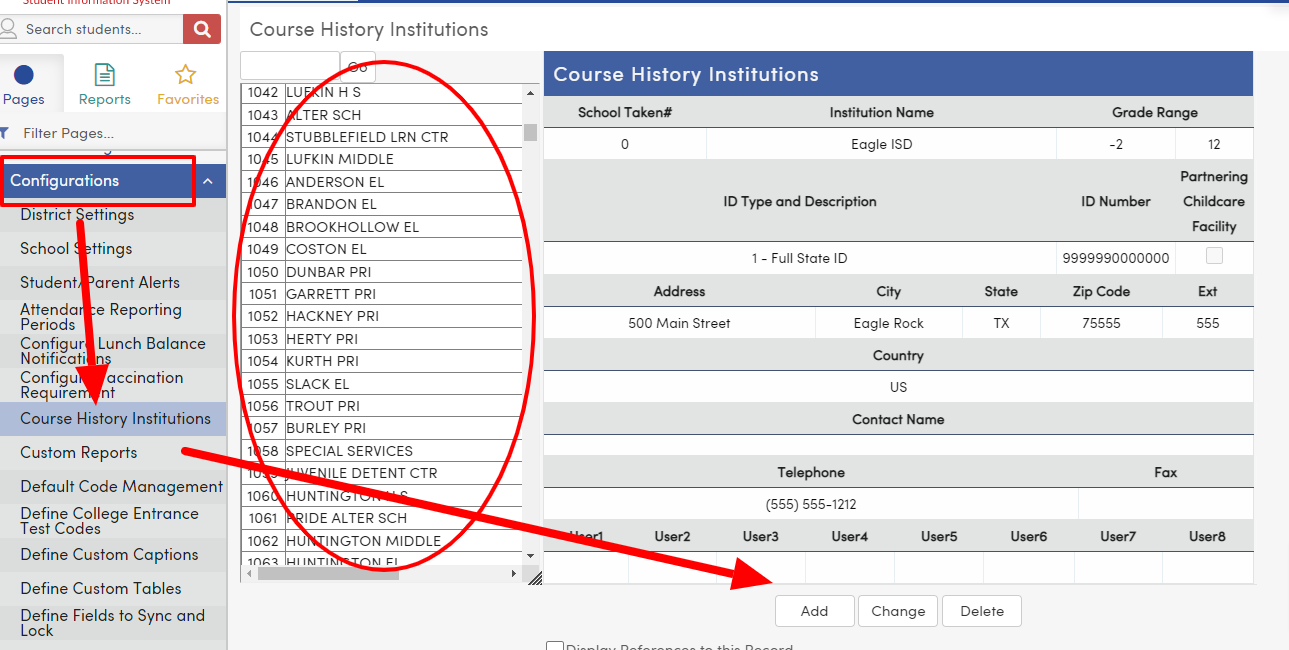 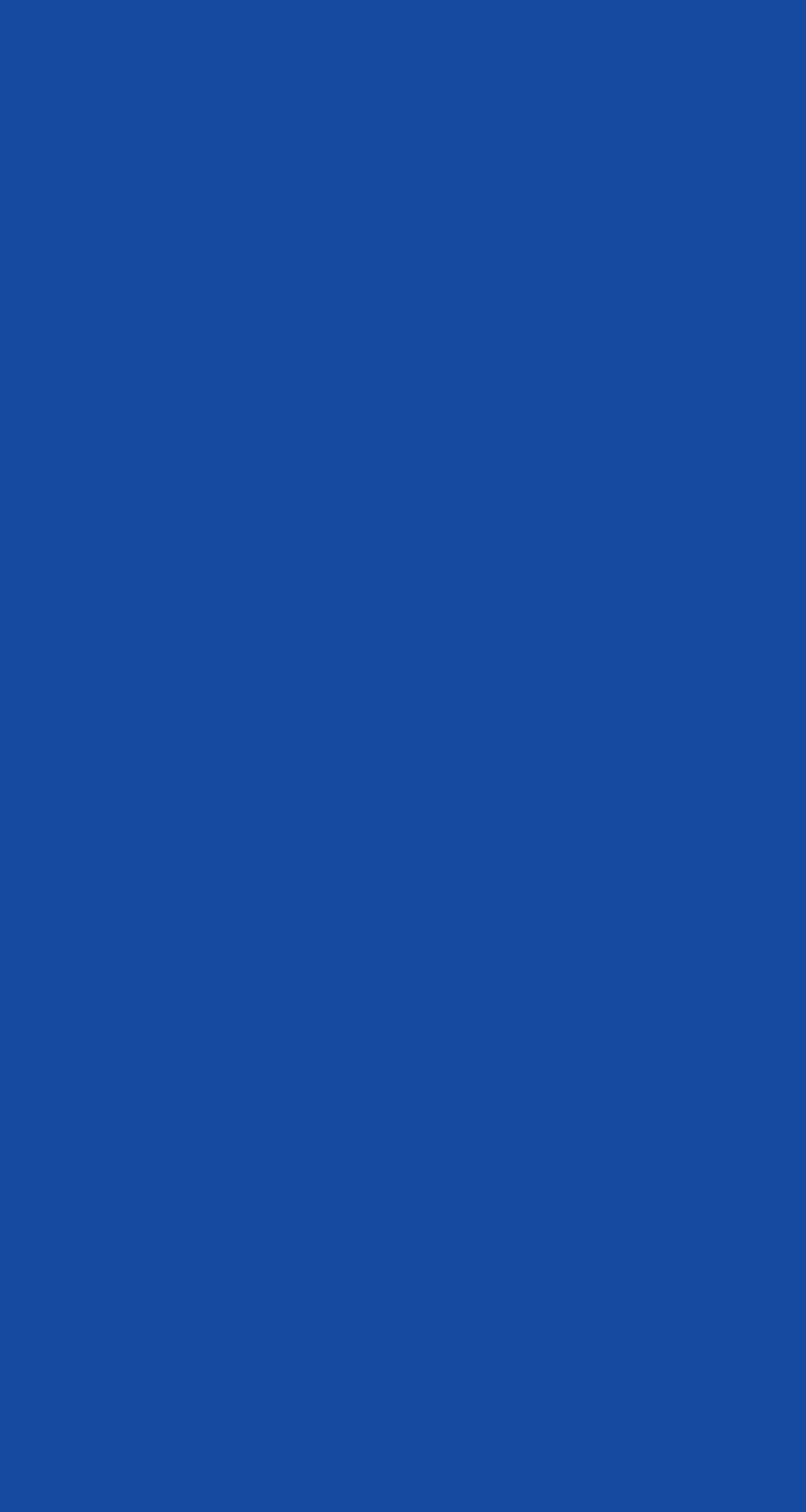 Campus  Configurations
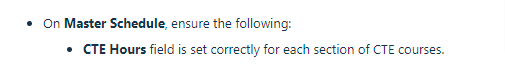 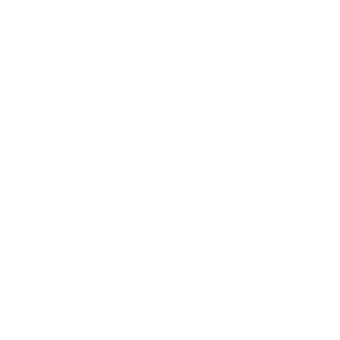 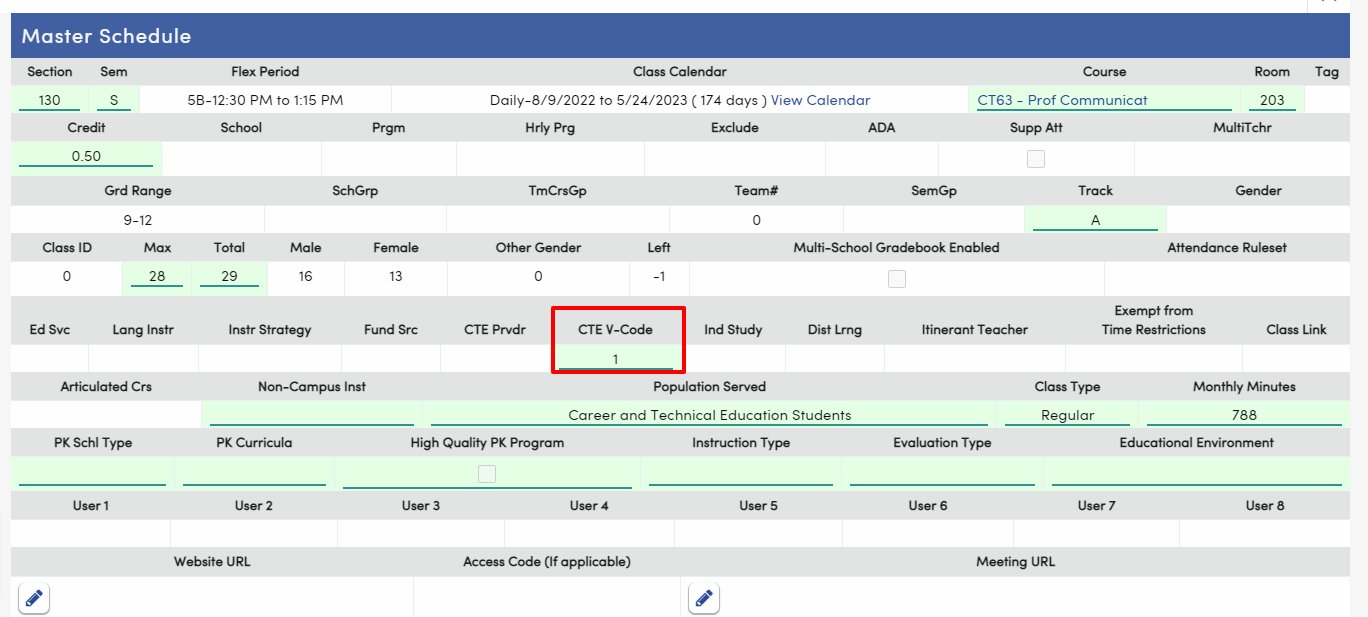 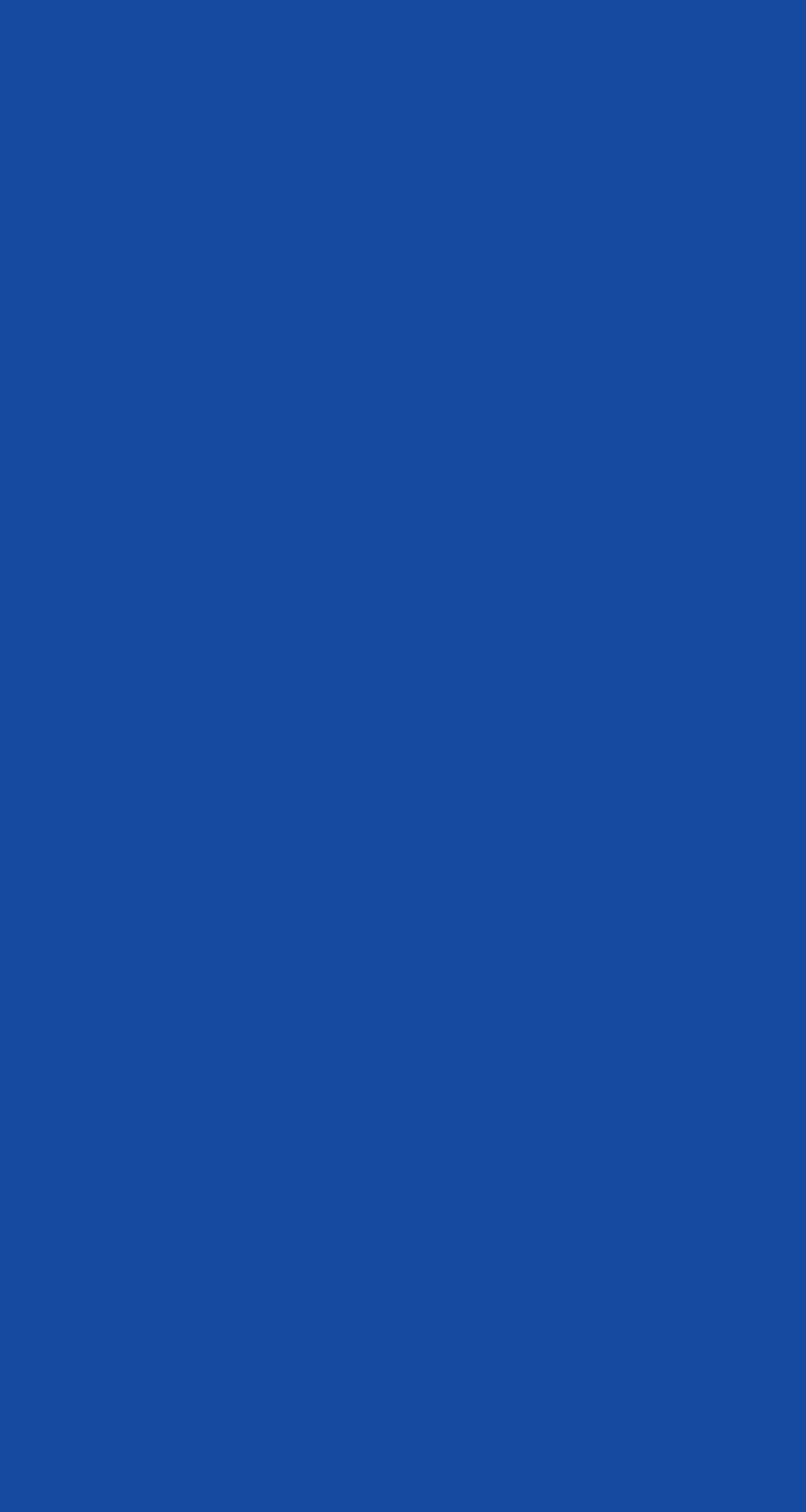 Campus  Configurations
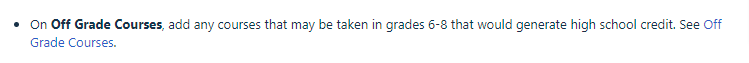 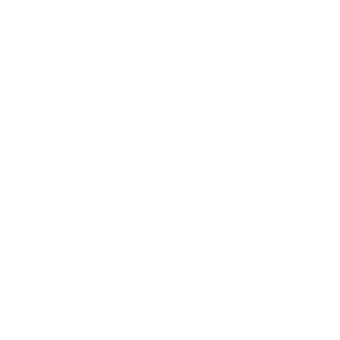 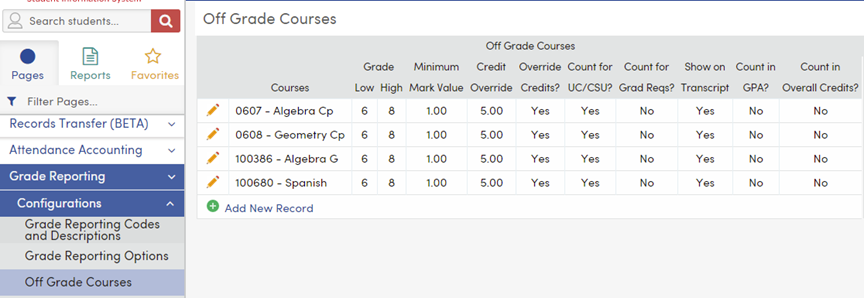 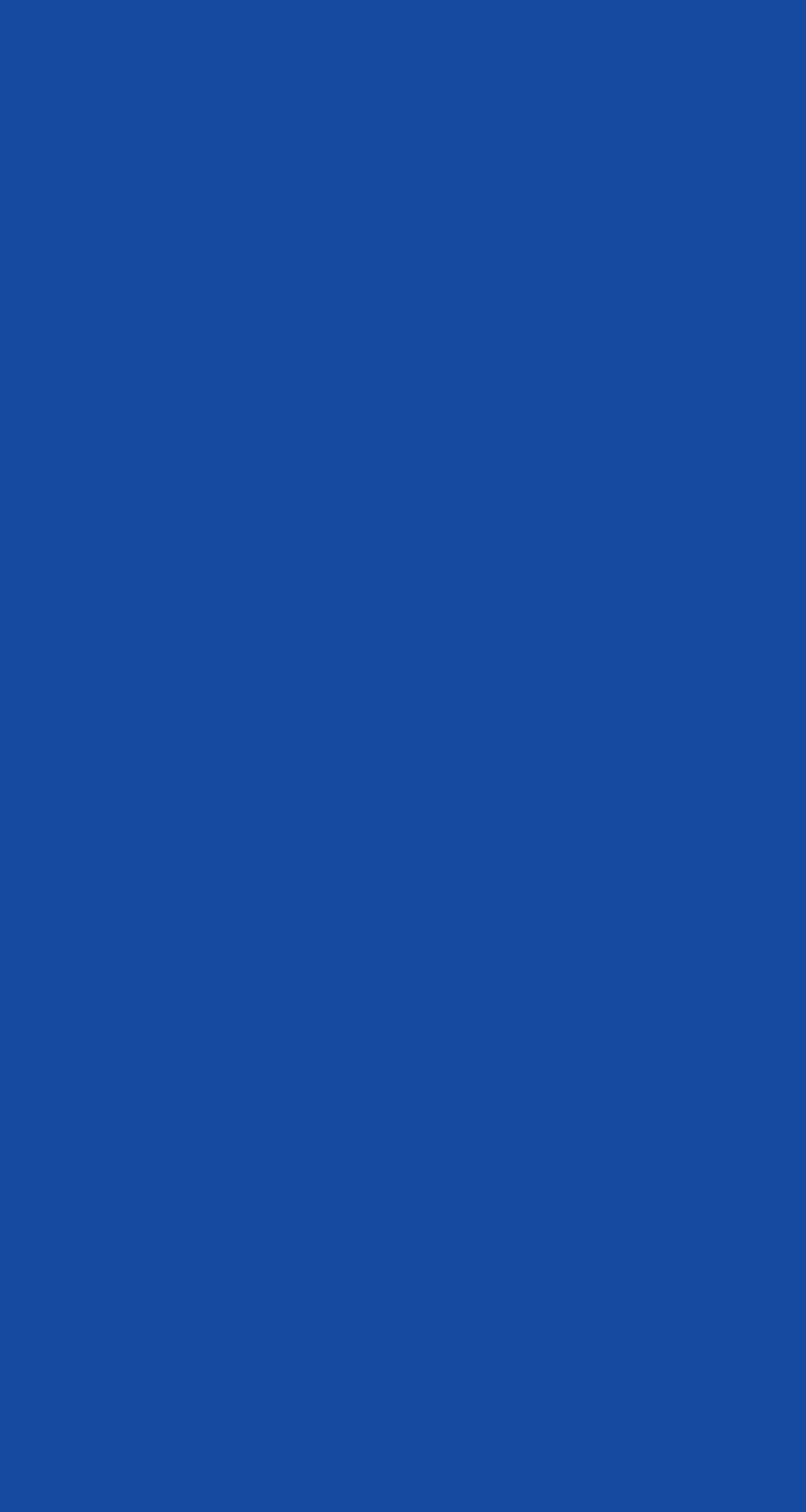 Campus  Configurations
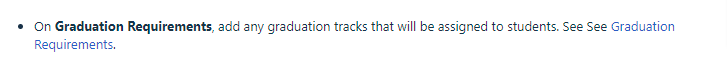 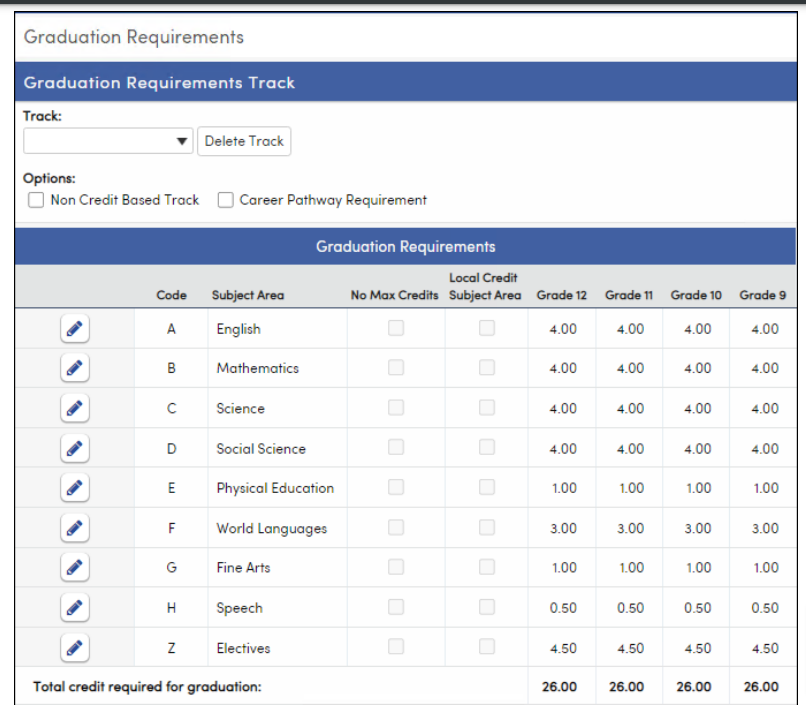 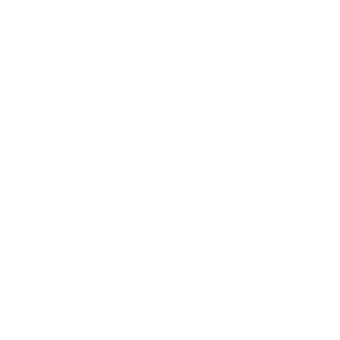 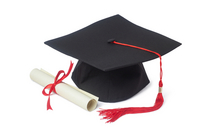 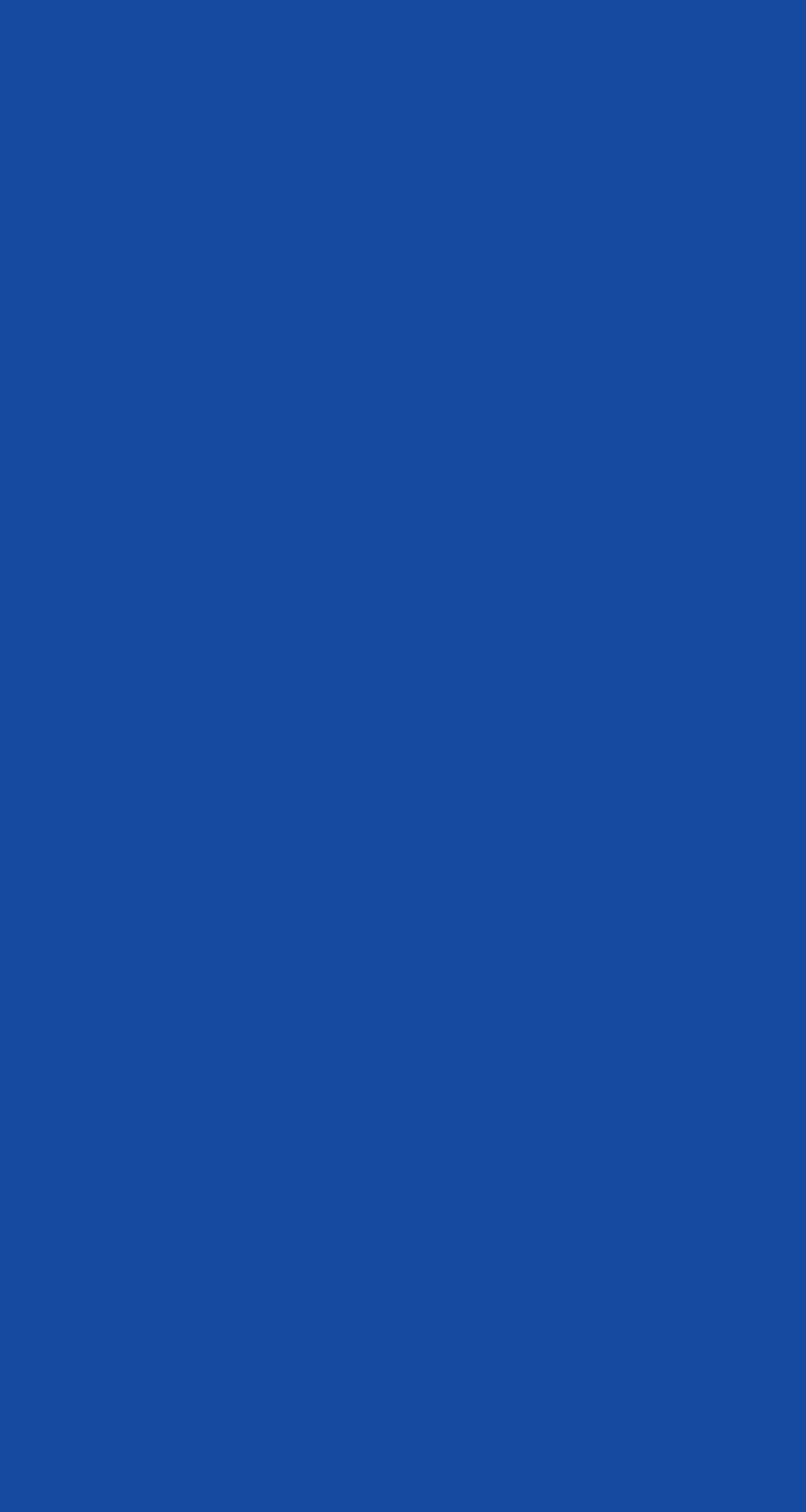 Campus  Configurations
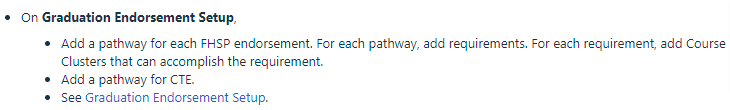 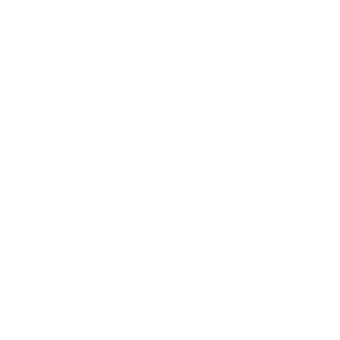 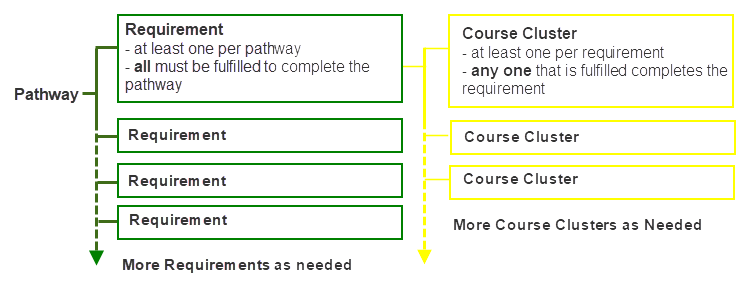 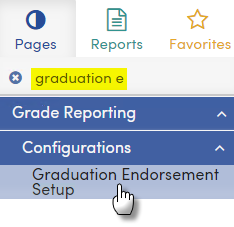 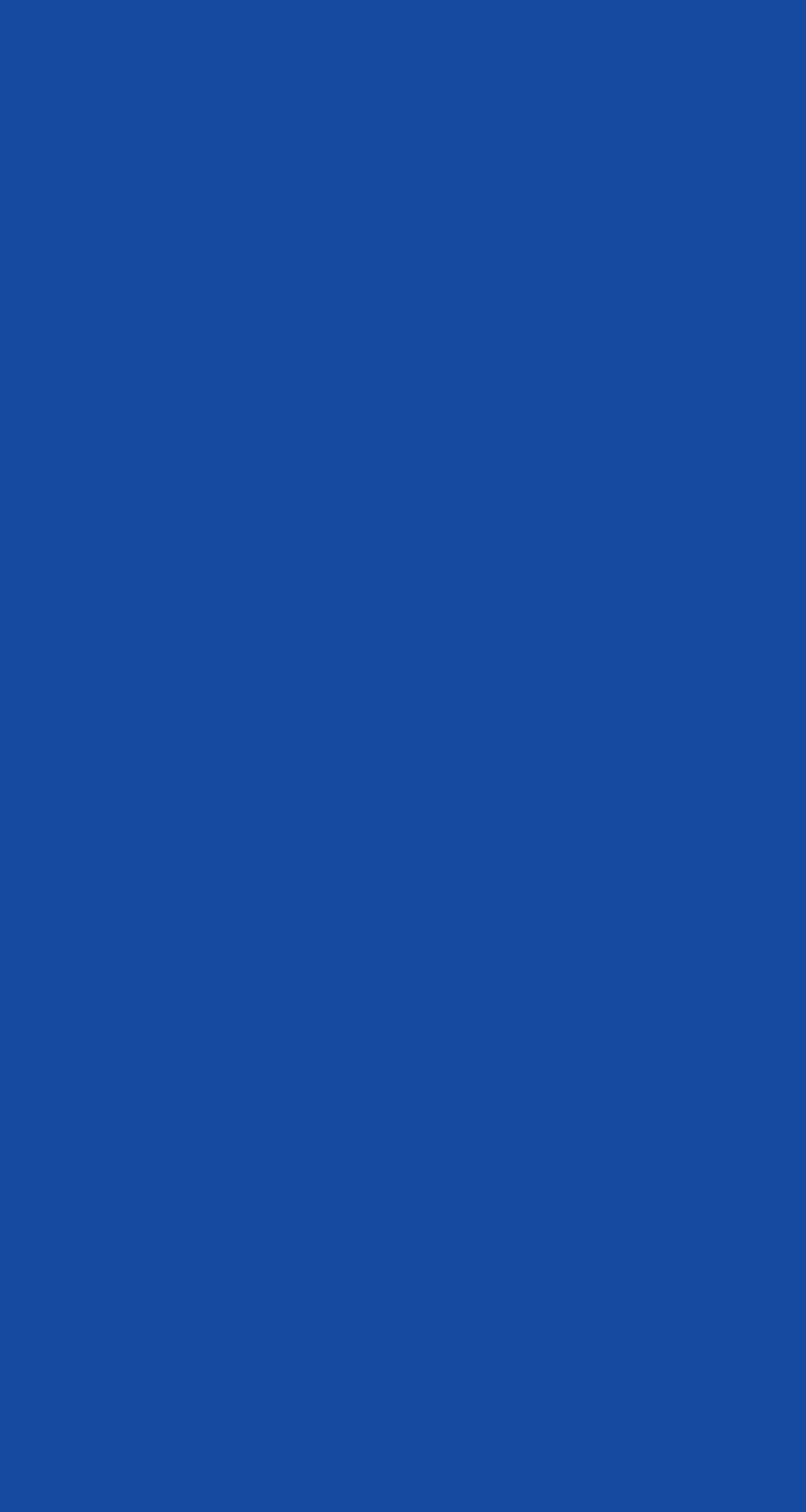 Campus  Configurations
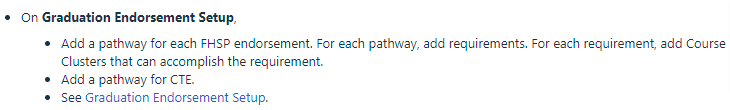 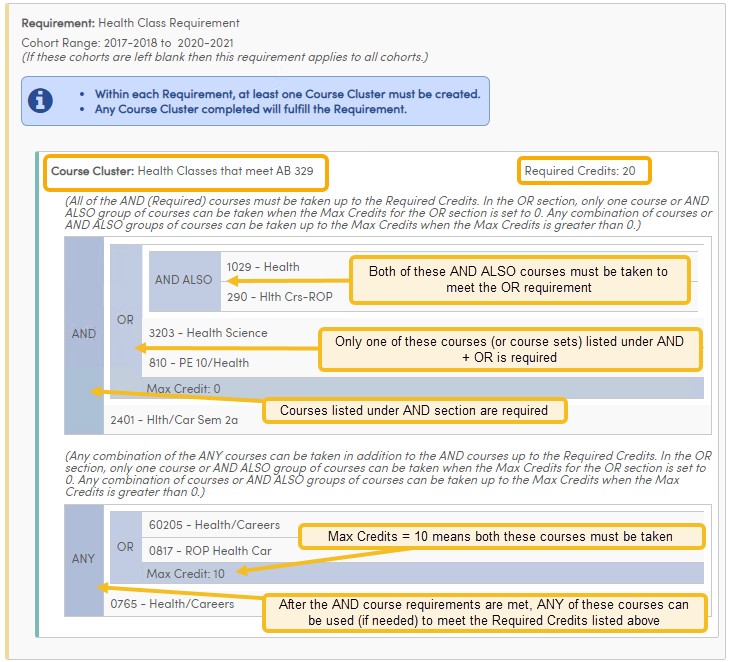 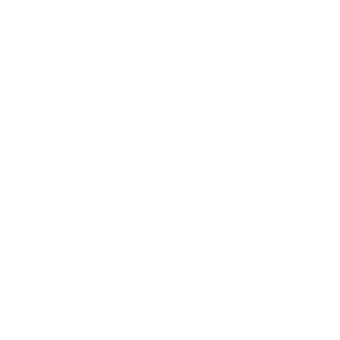 Course Cluster
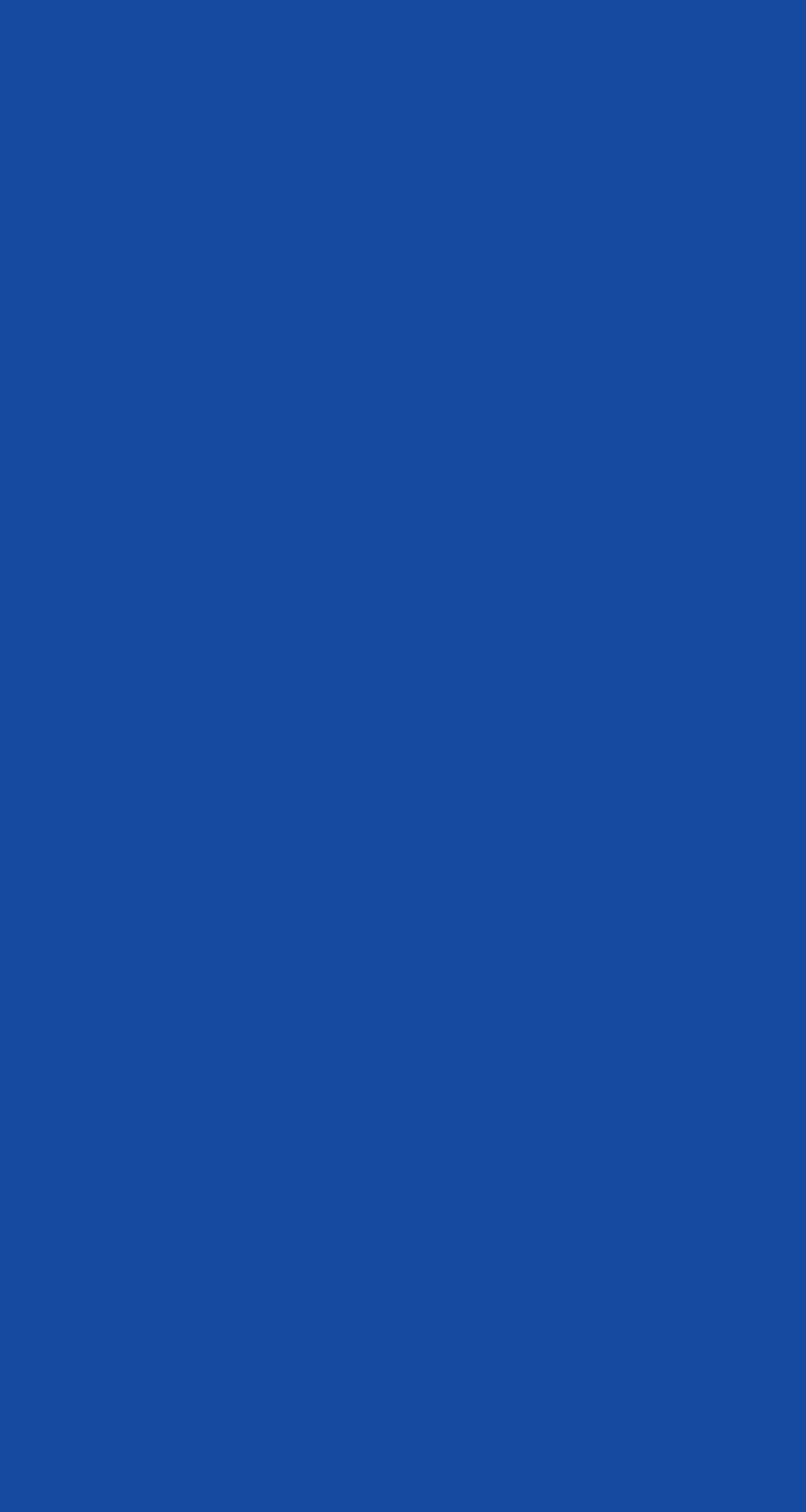 Campus Configurations/Update Code Tables
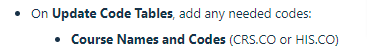 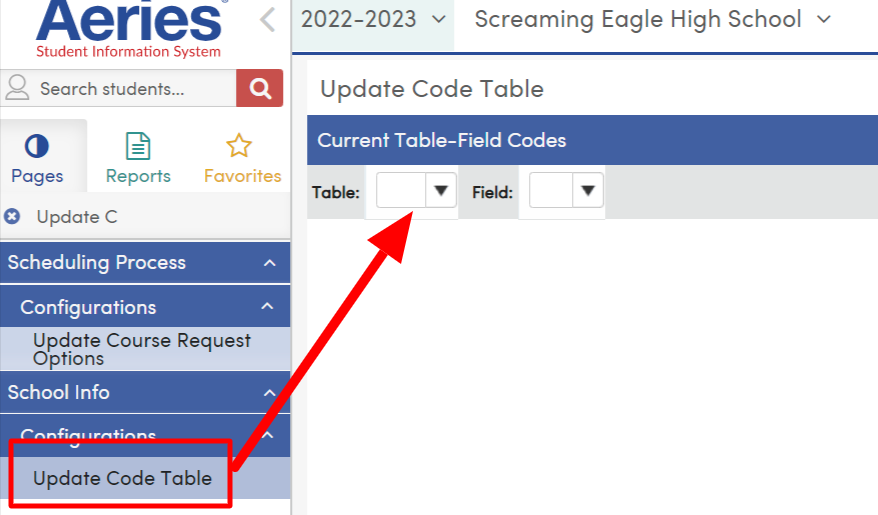 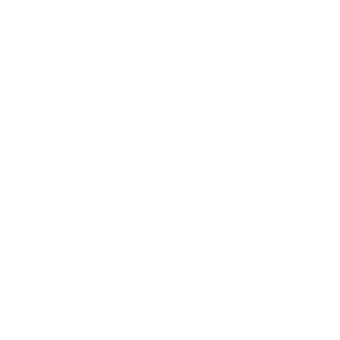 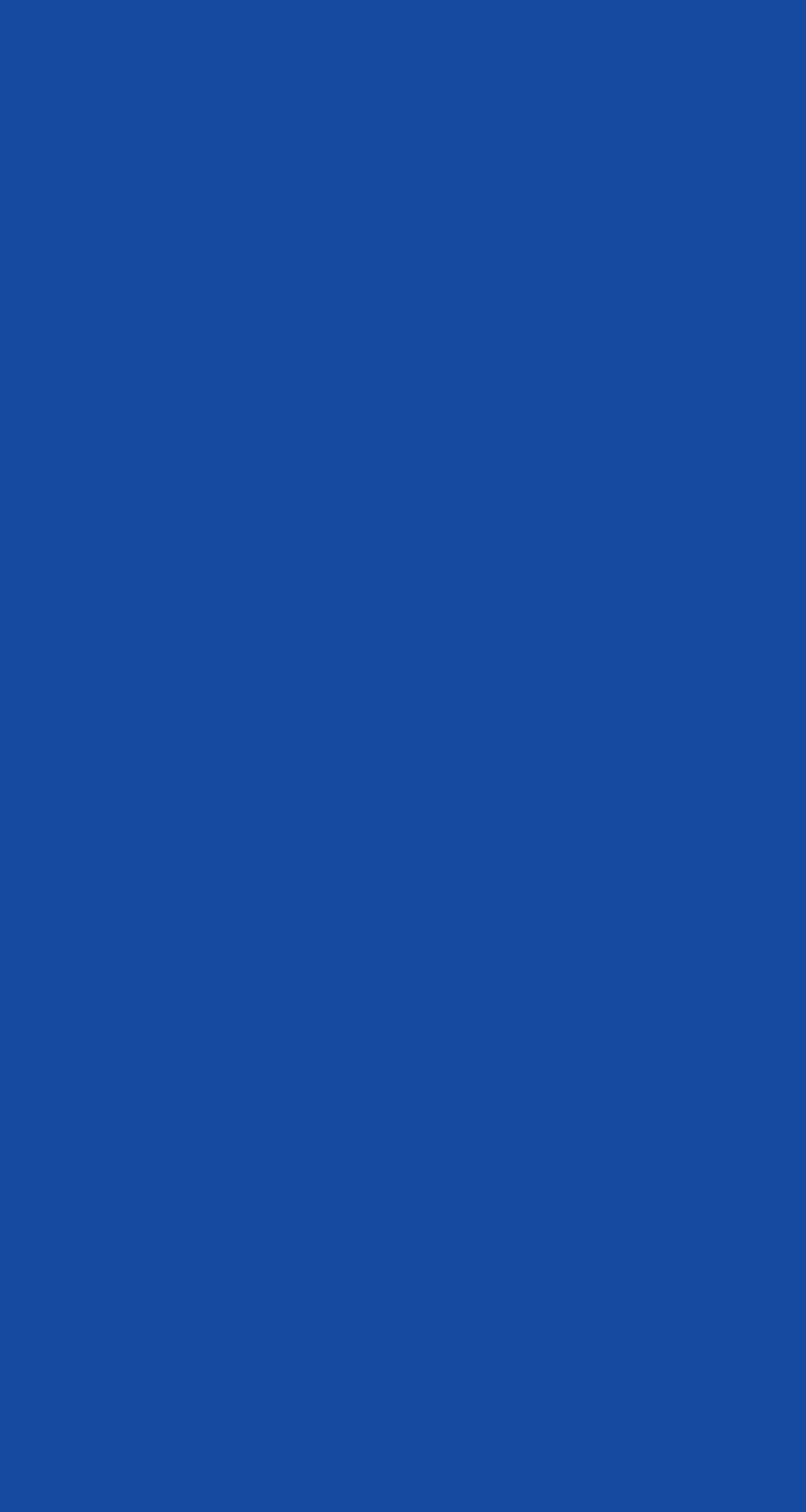 Campus Configurations/Update Code Tables
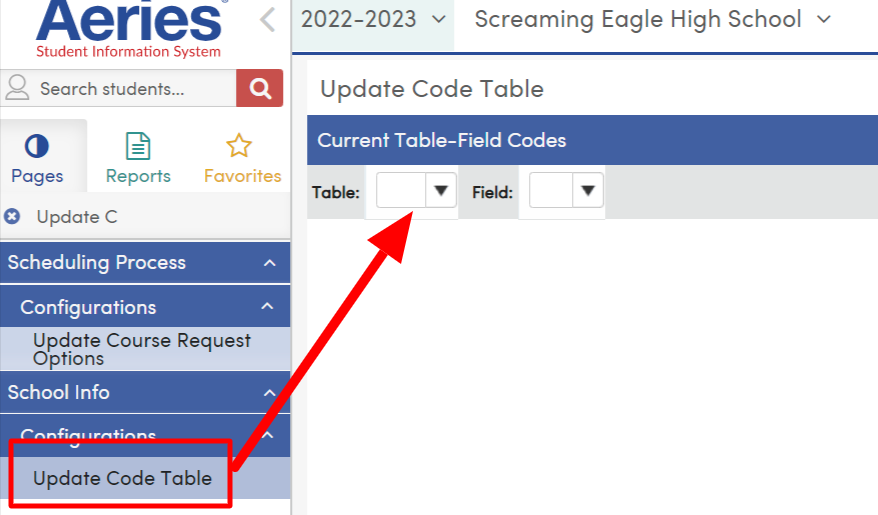 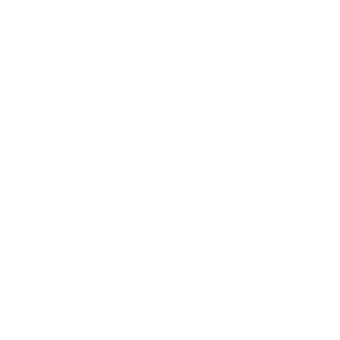 Course Names and Codes – CRS.CO, HIS.CO
Activities and Awards – ACT.CD, ACT.TY
Performance Acknowledgements
Distinguished Level of Achievement
Speech requirement
CPR requirement
Peace Officer Interaction requirement
Financial Aid Application requirement
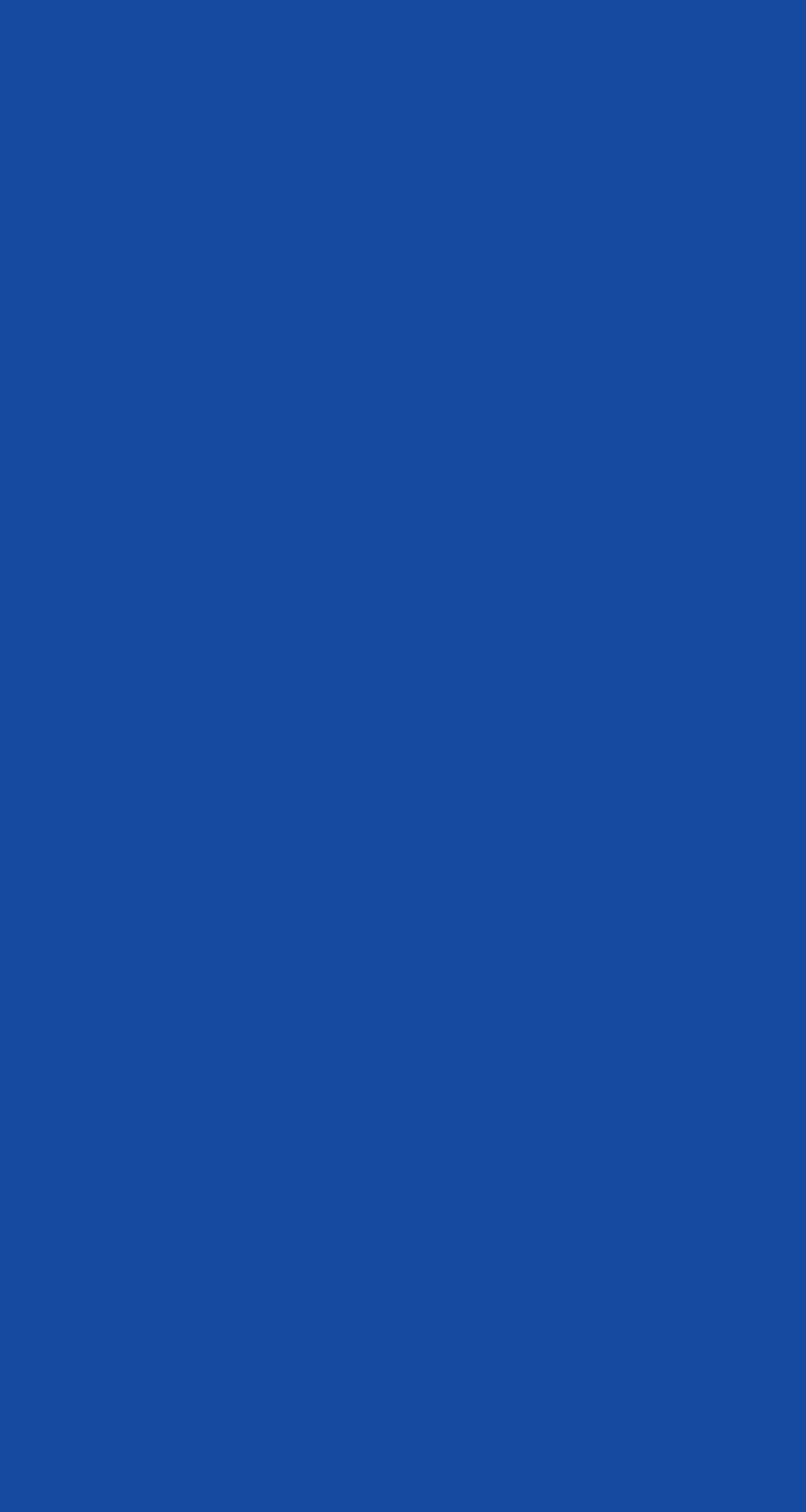 Campus Configurations
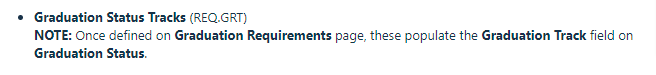 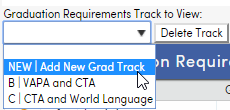 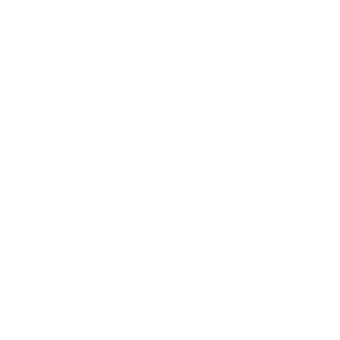 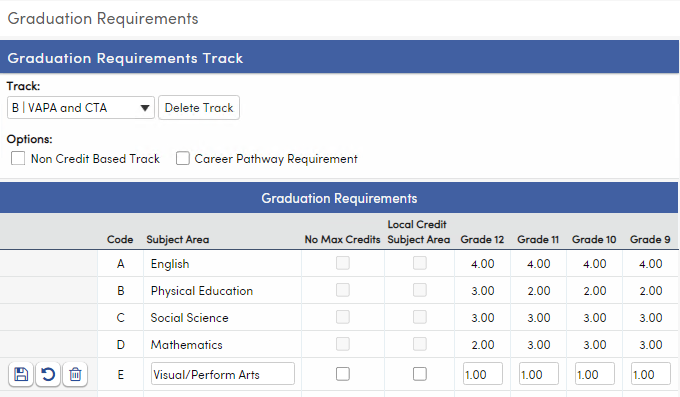 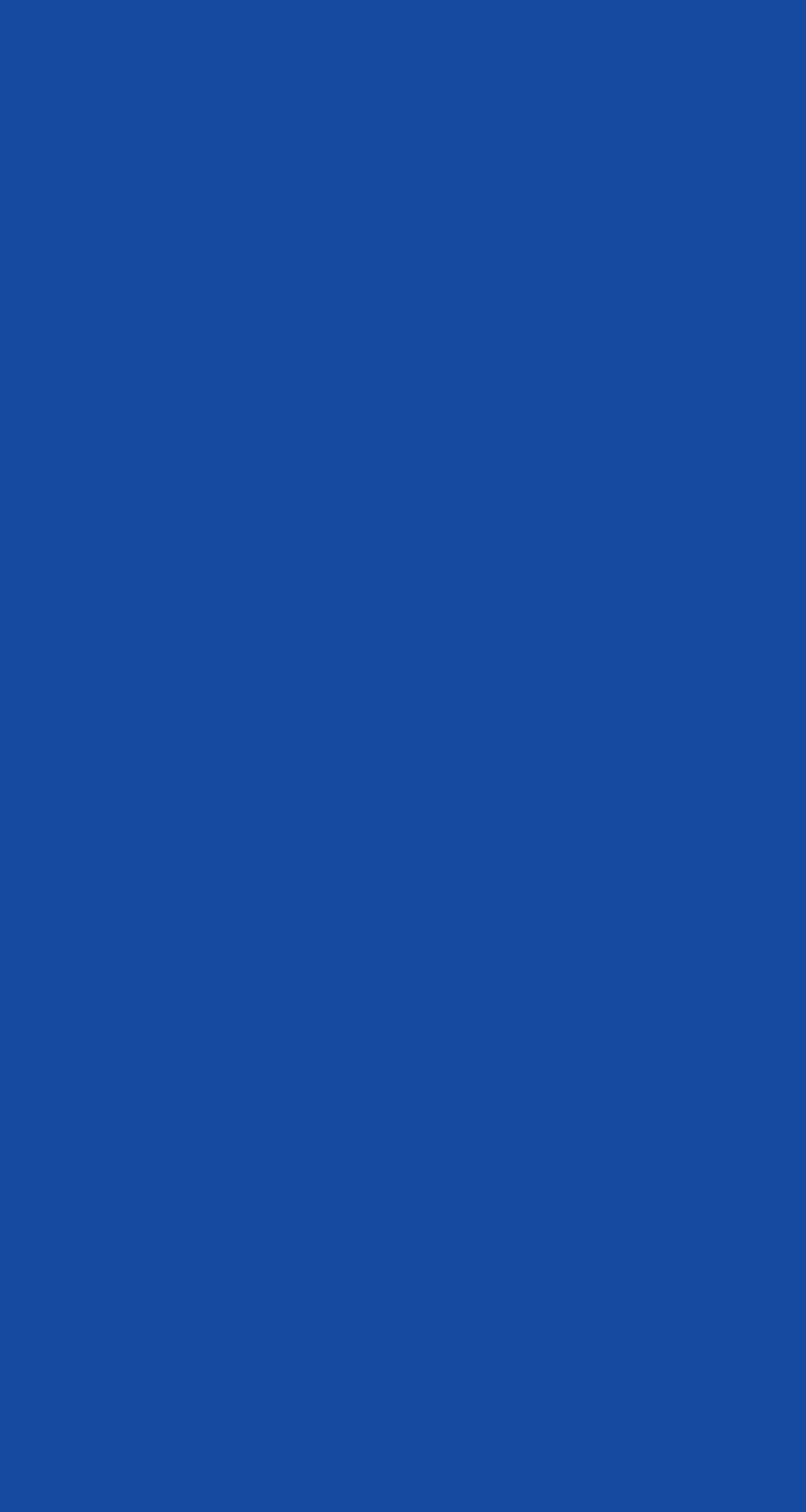 Campus Configurations
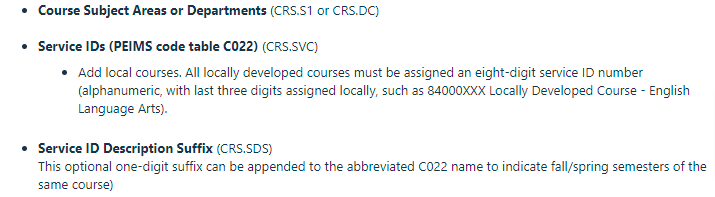 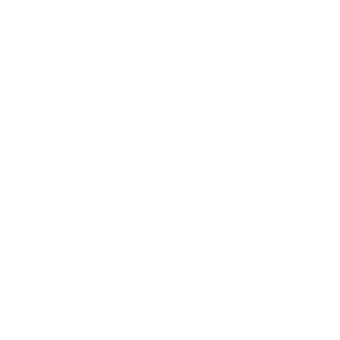 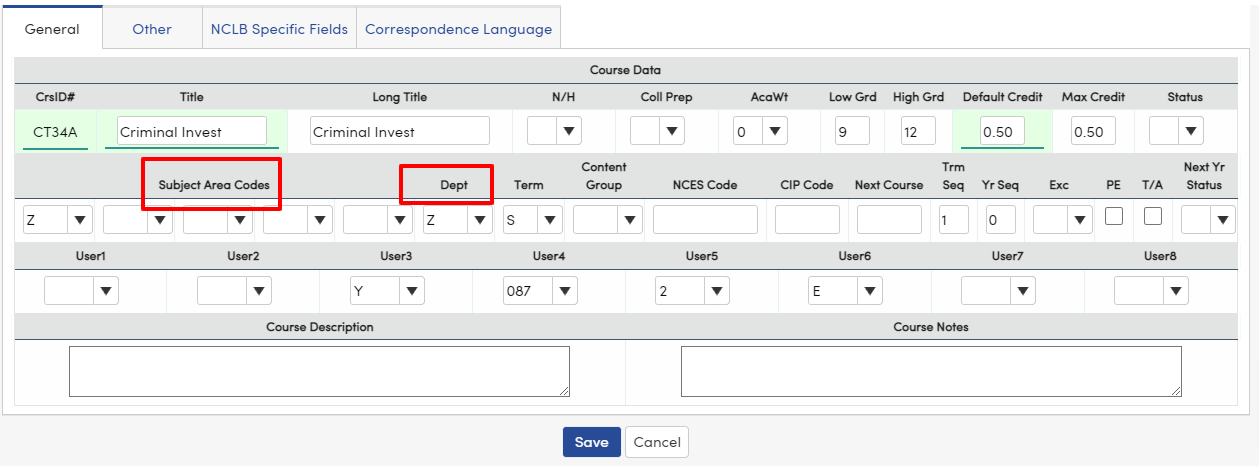 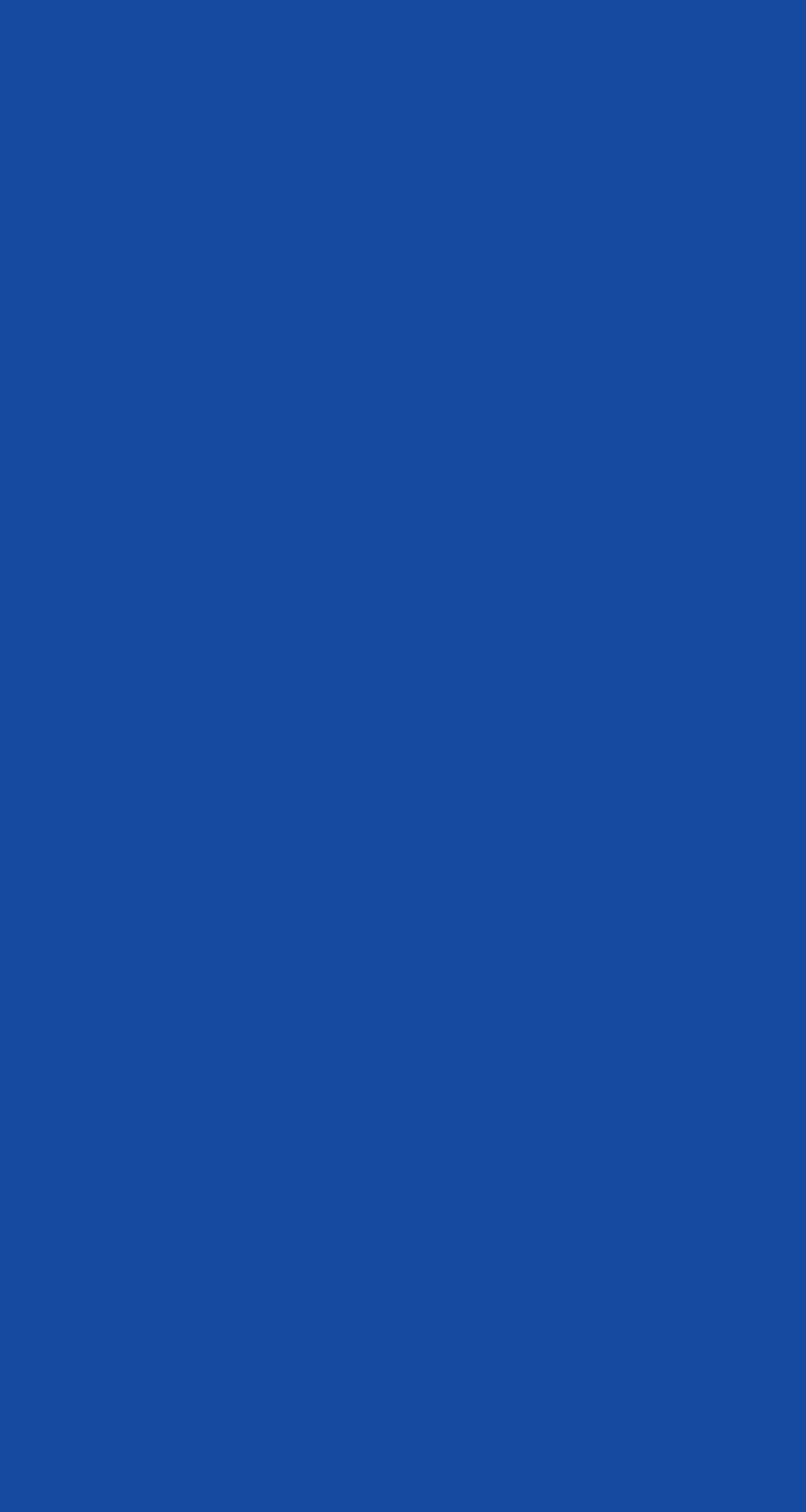 Campus Configurations
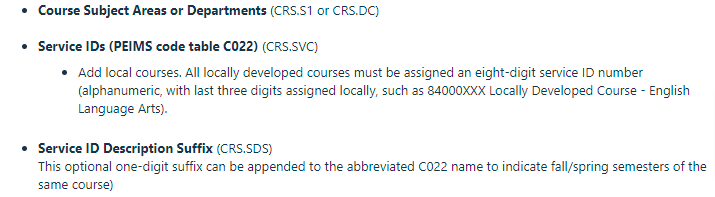 CO22
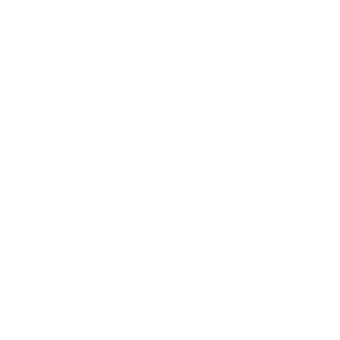 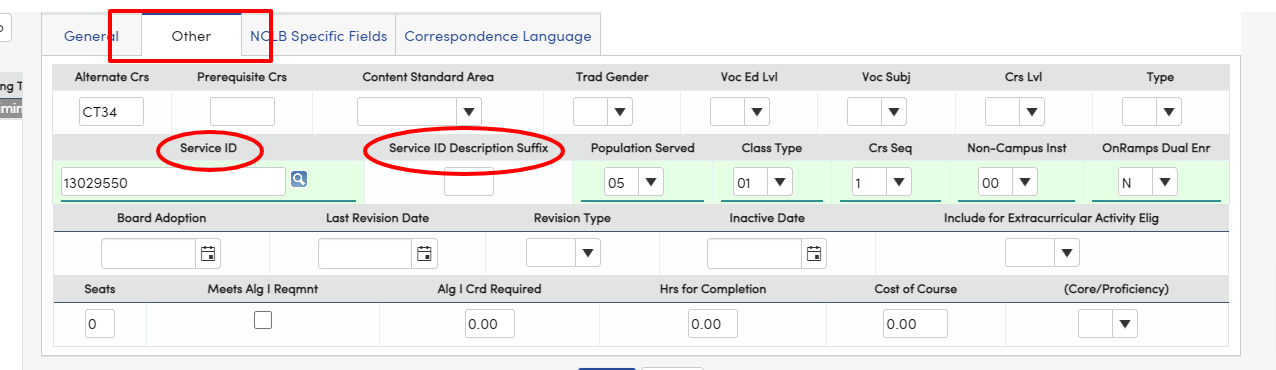 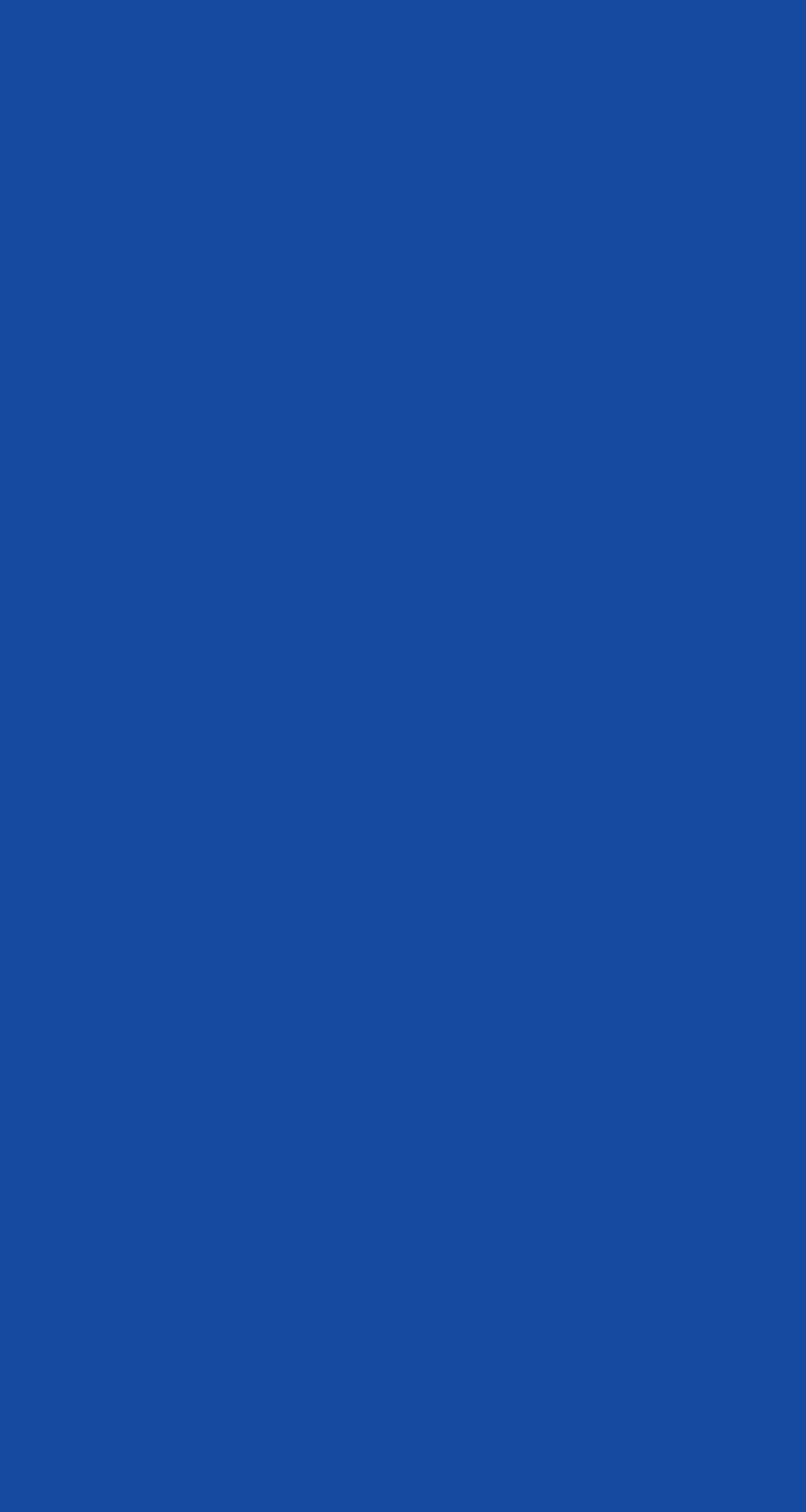 Campus Configurations
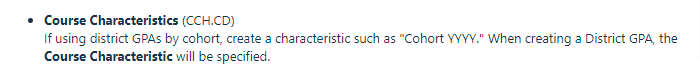 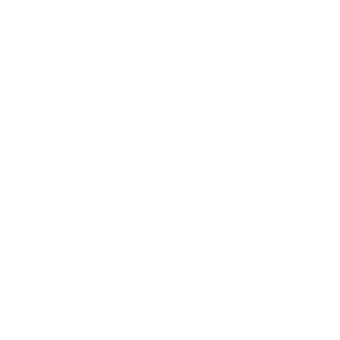 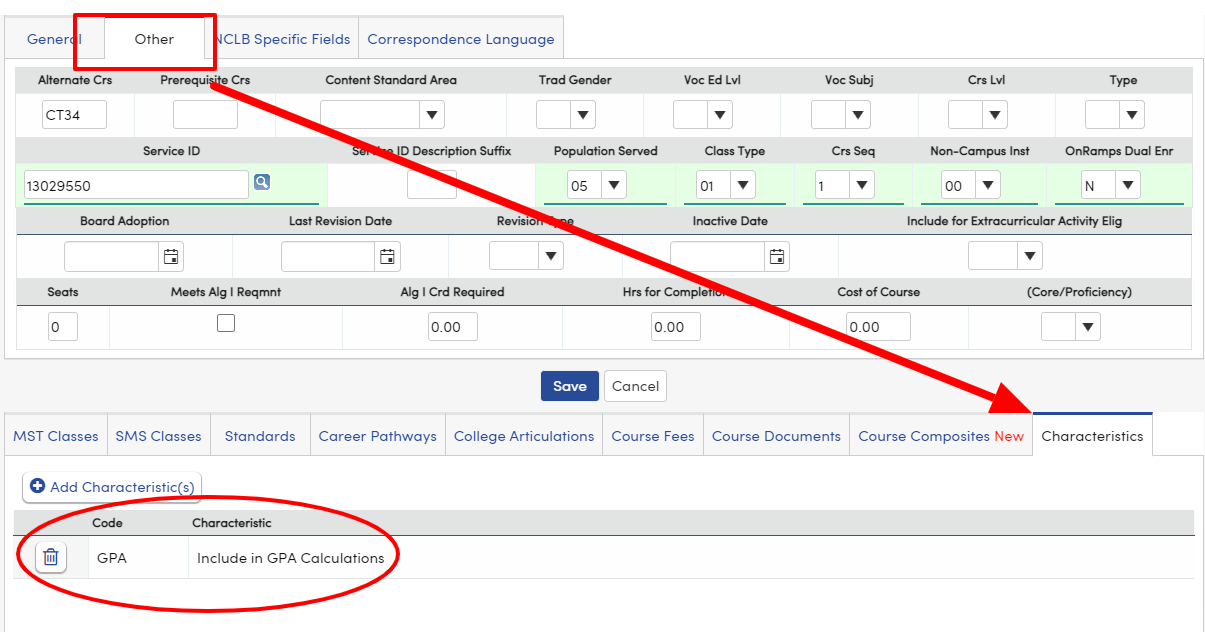 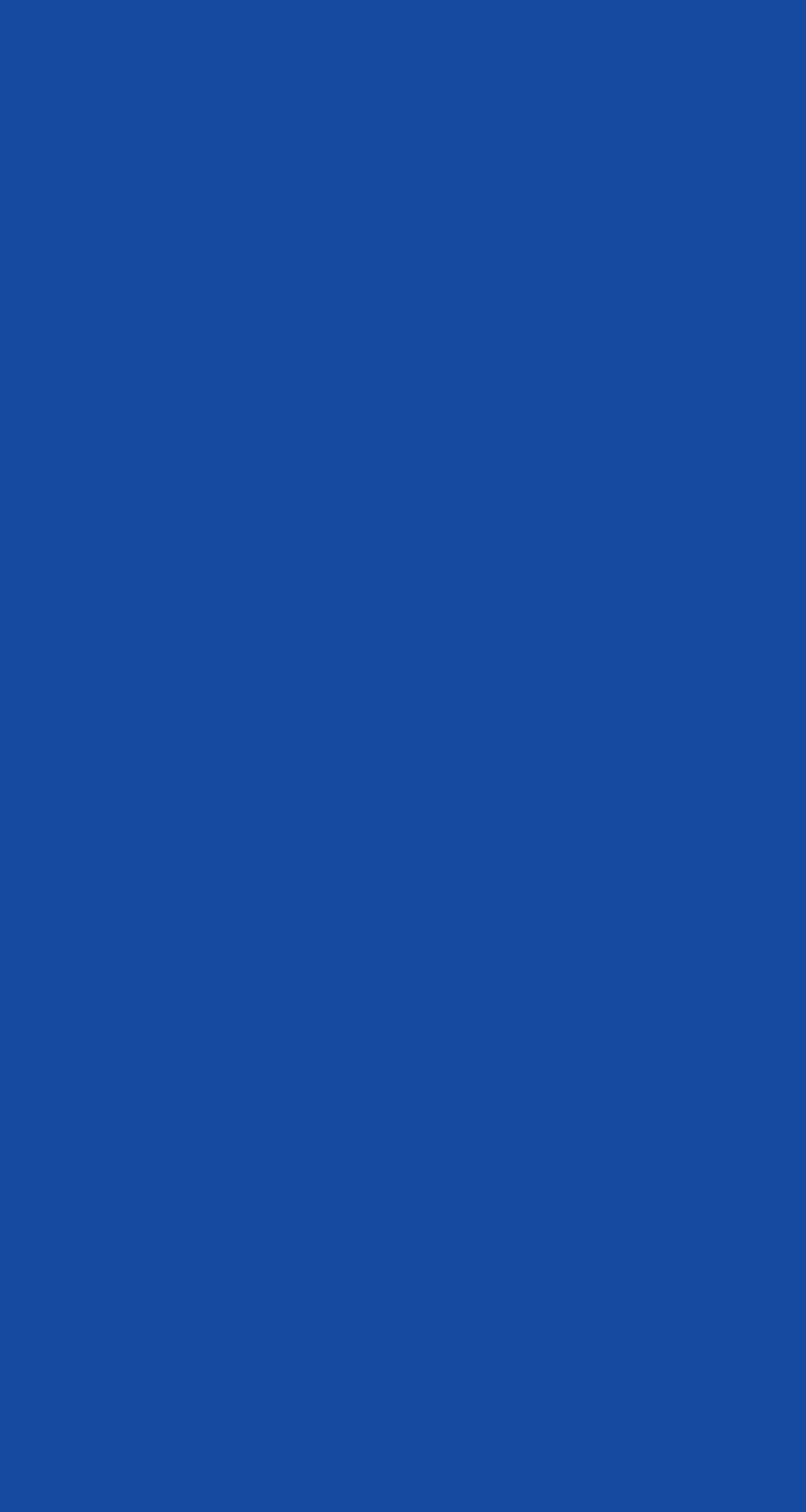 Campus Configurations
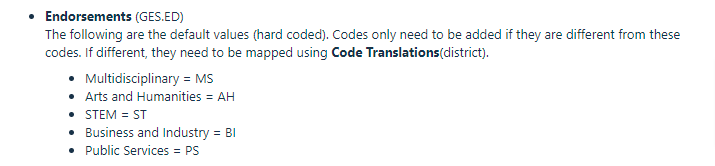 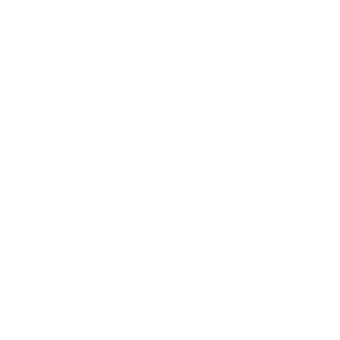 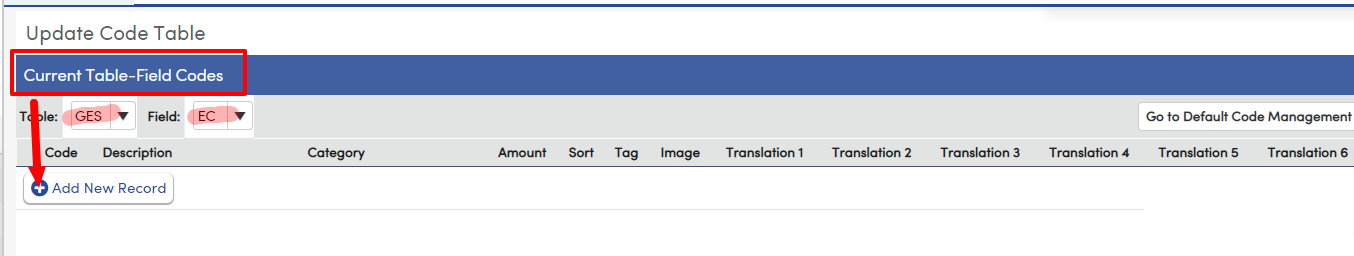 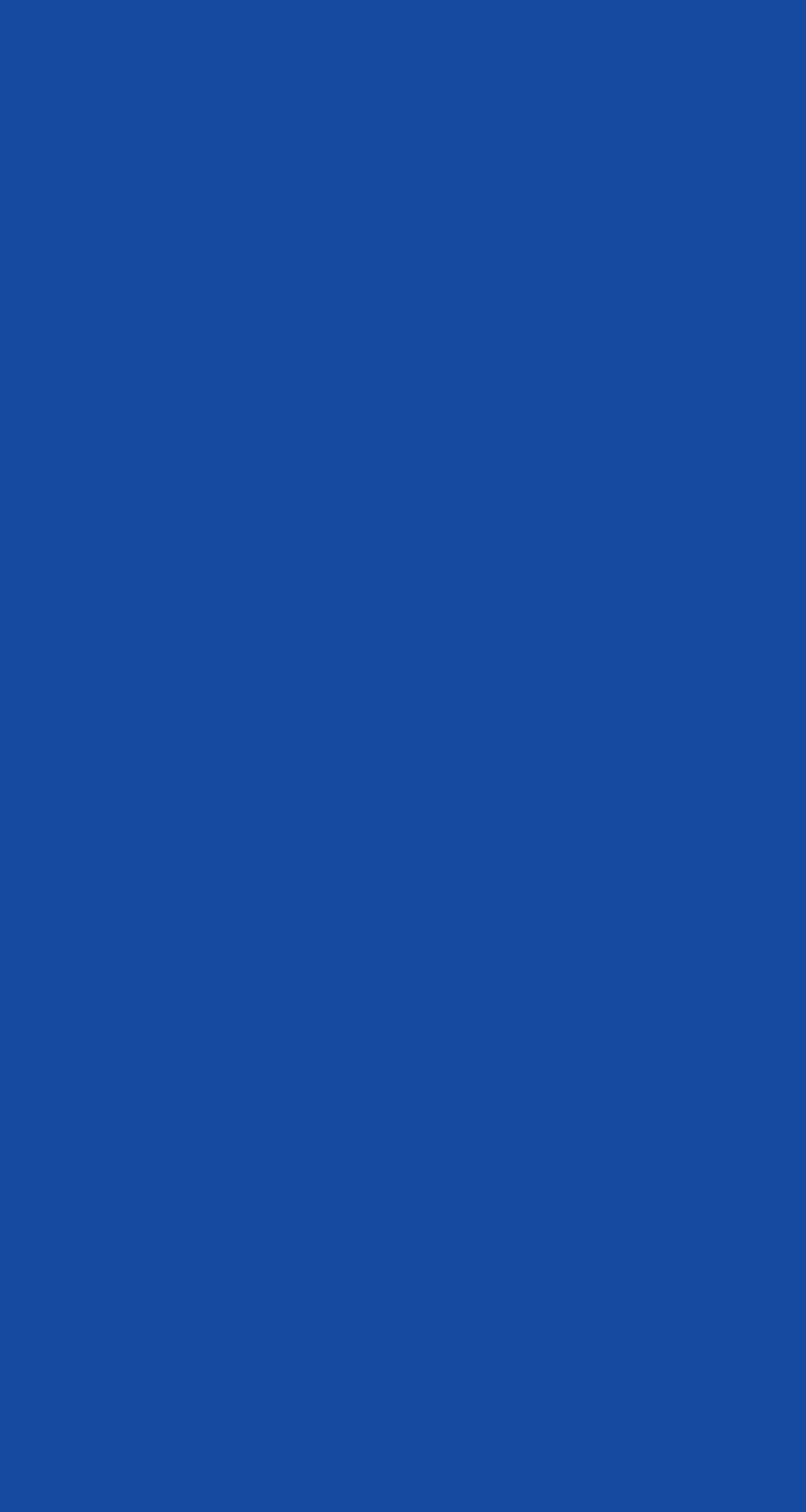 Campus Configurations
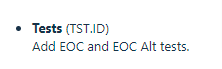 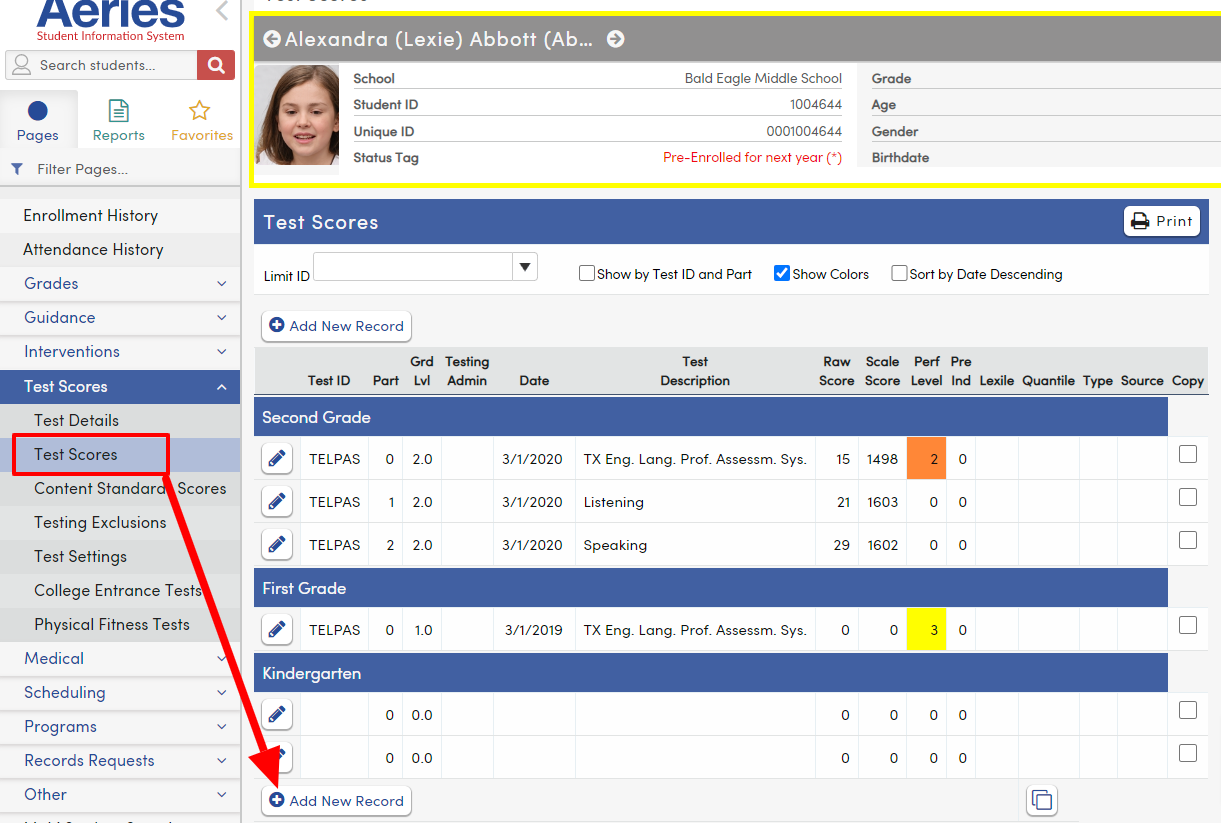 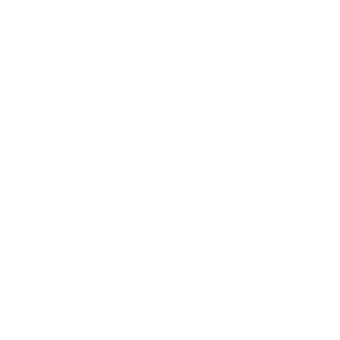 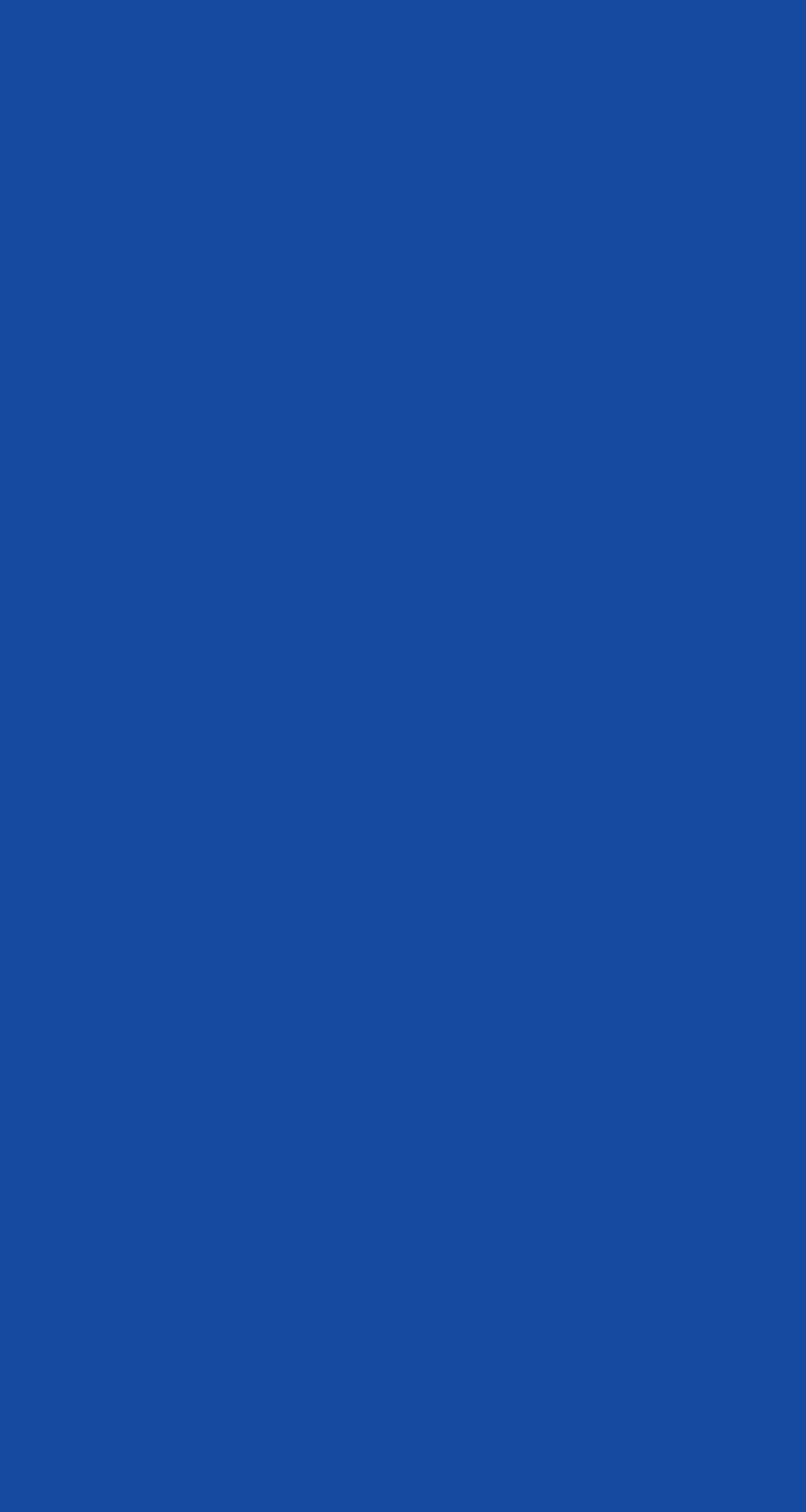 Campus Configurations
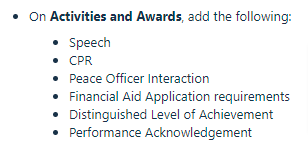 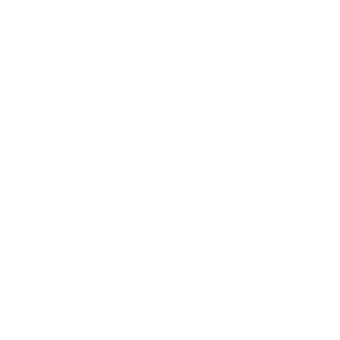 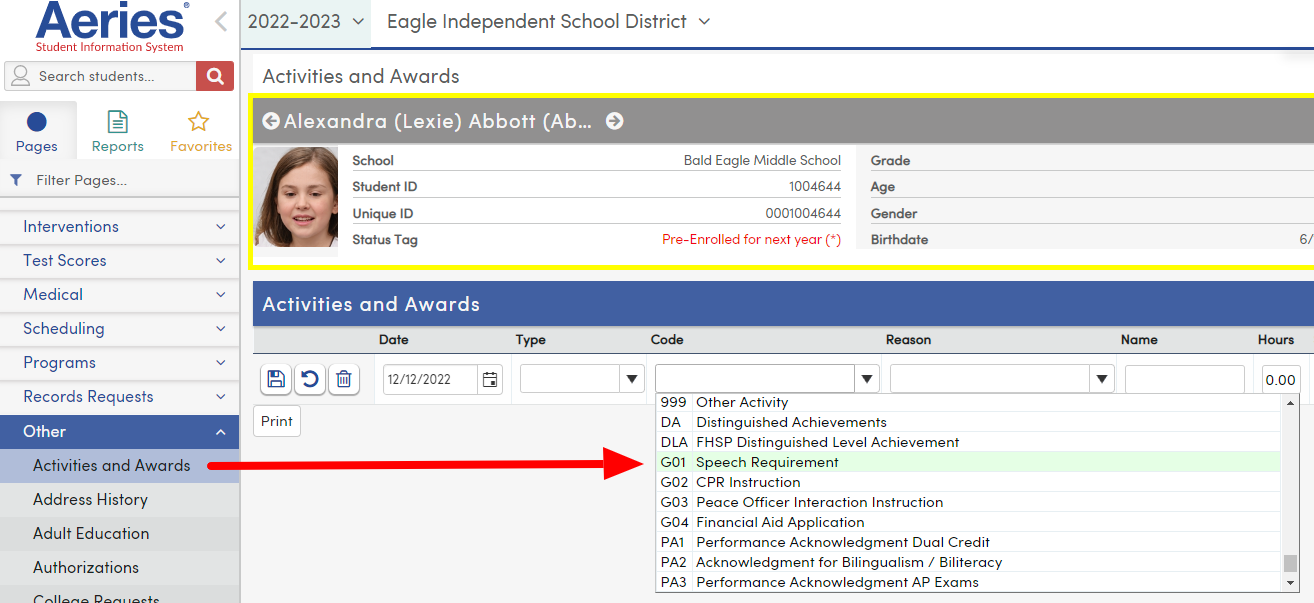 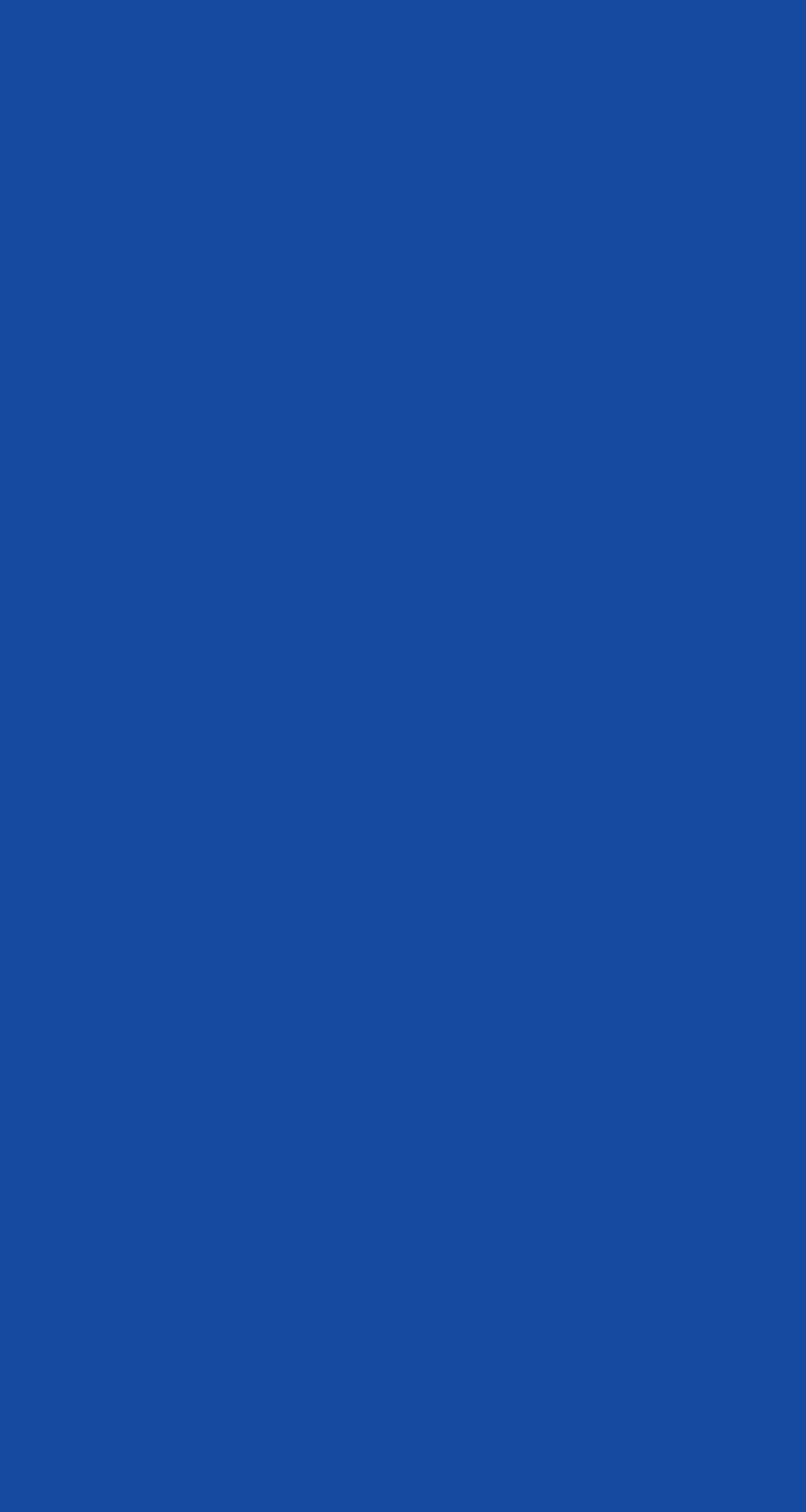 Campus Configurations
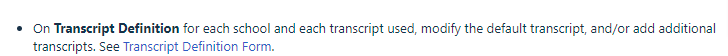 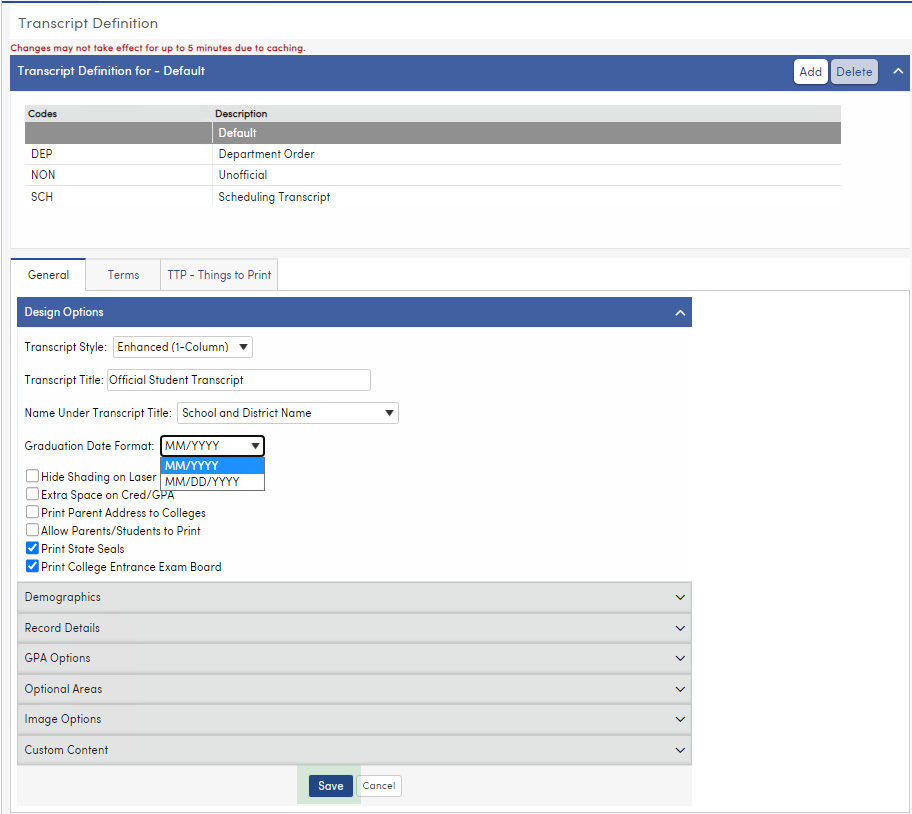 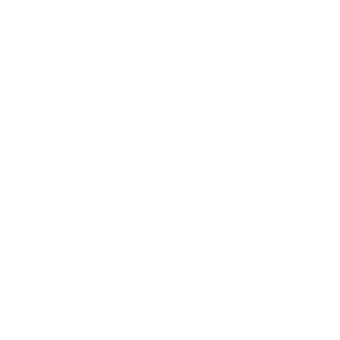 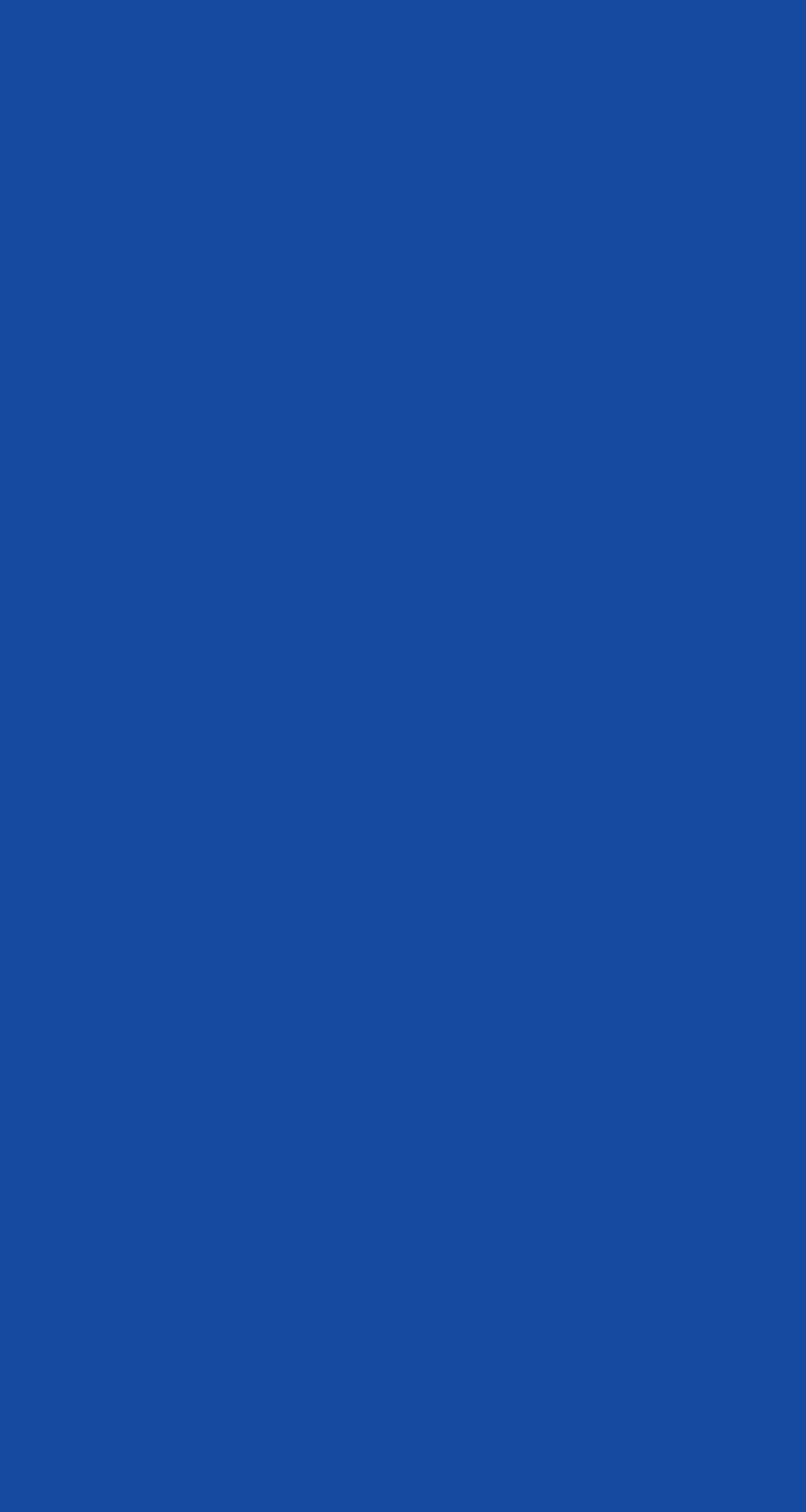 Campus Configurations
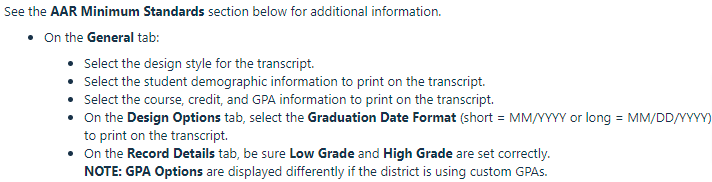 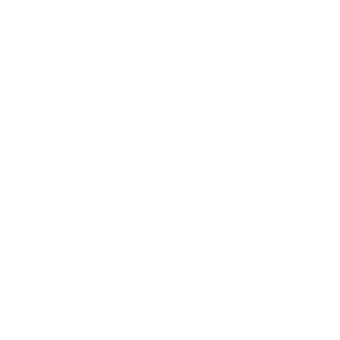 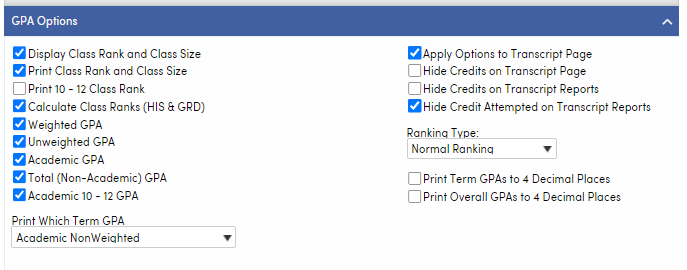 If using custom district GPAs
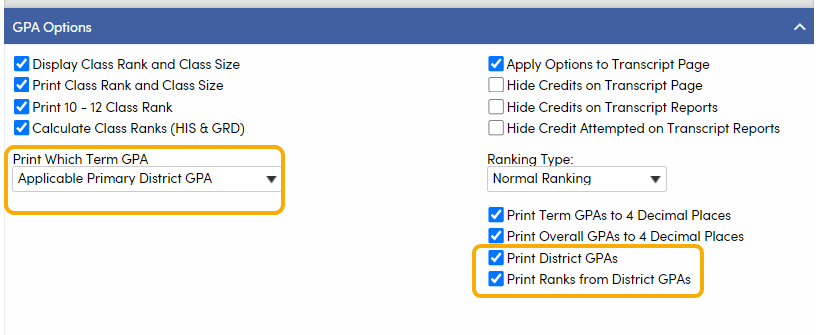 If using Aeries built-in GPAs
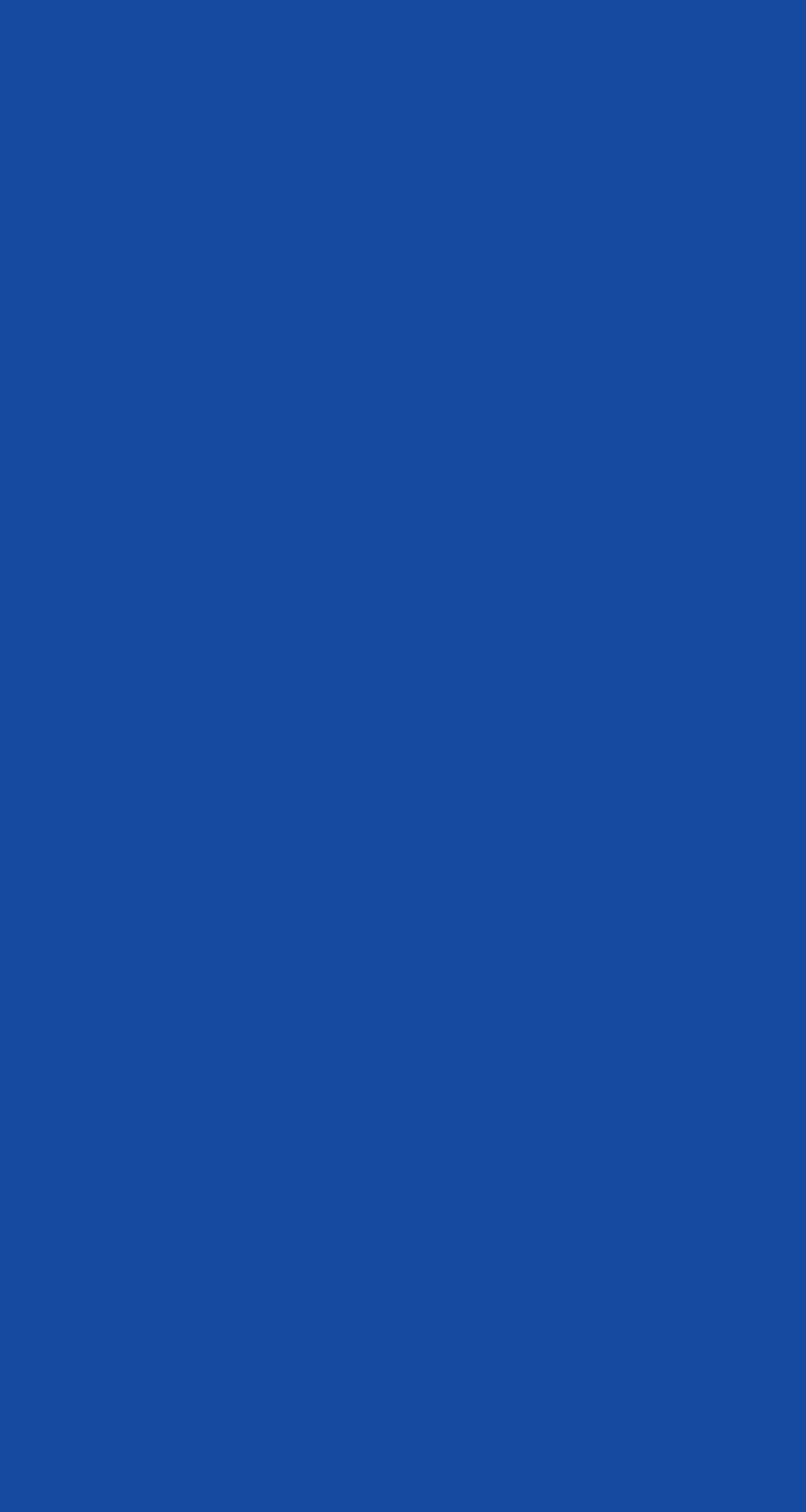 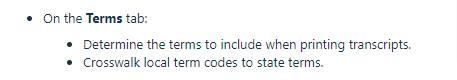 Campus Configurations
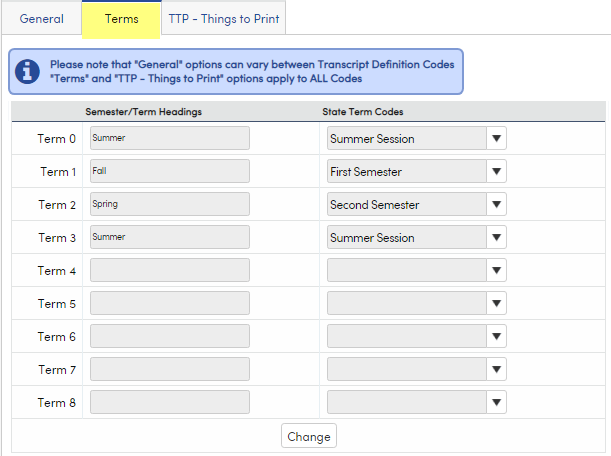 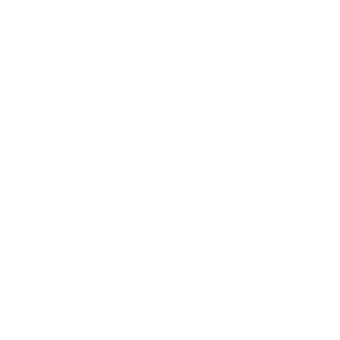 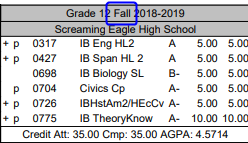 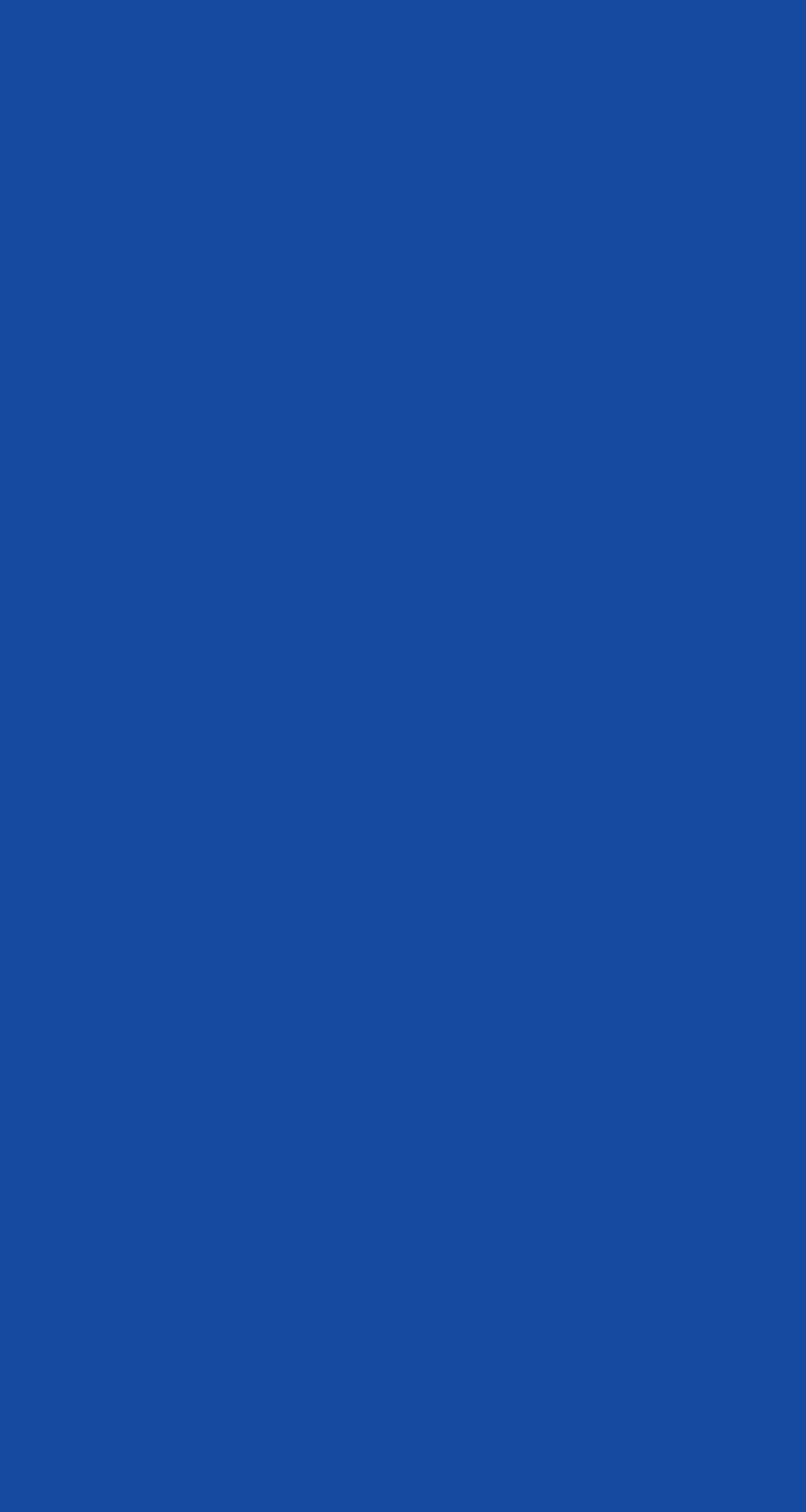 Campus Configurations
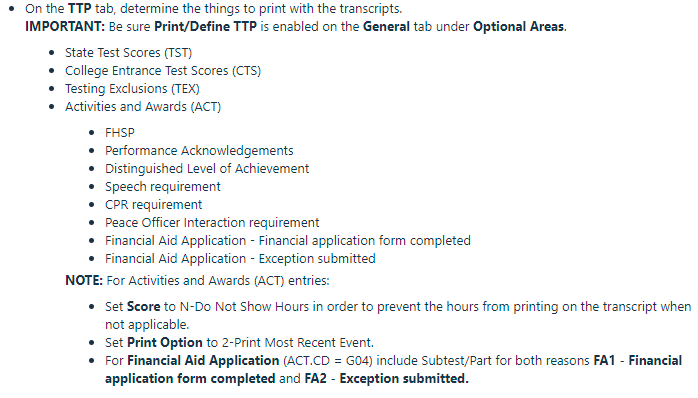 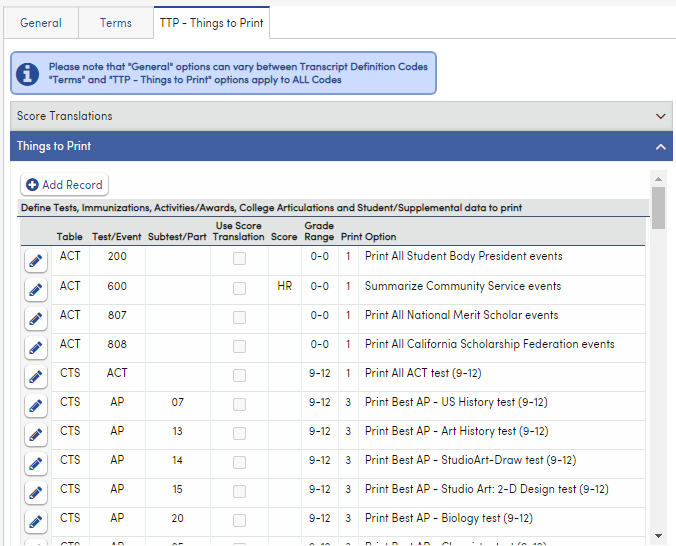 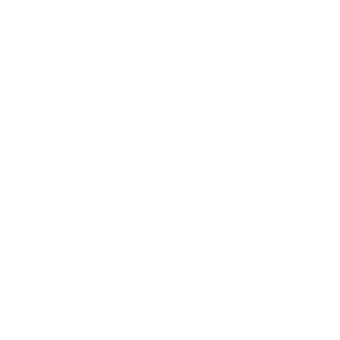 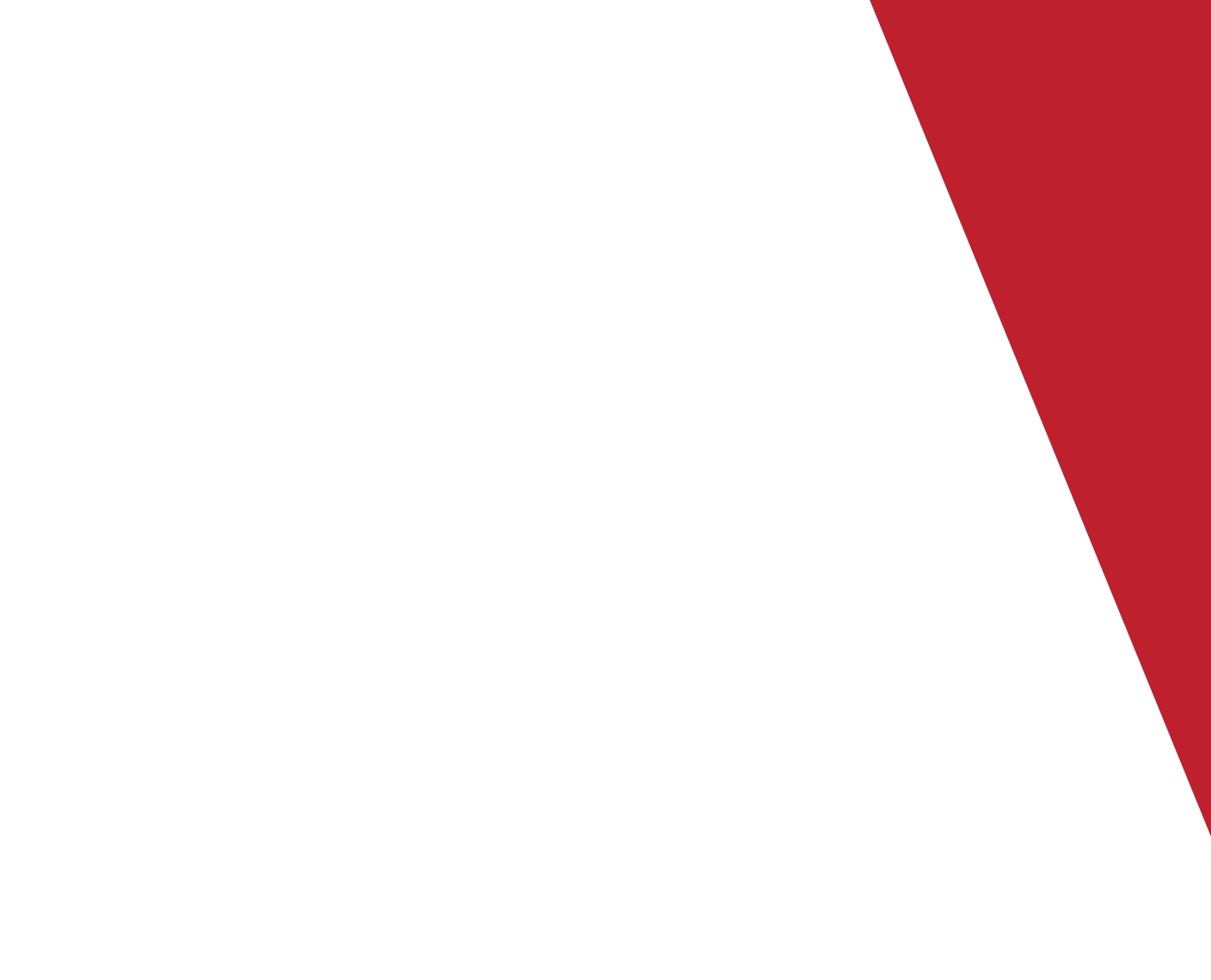 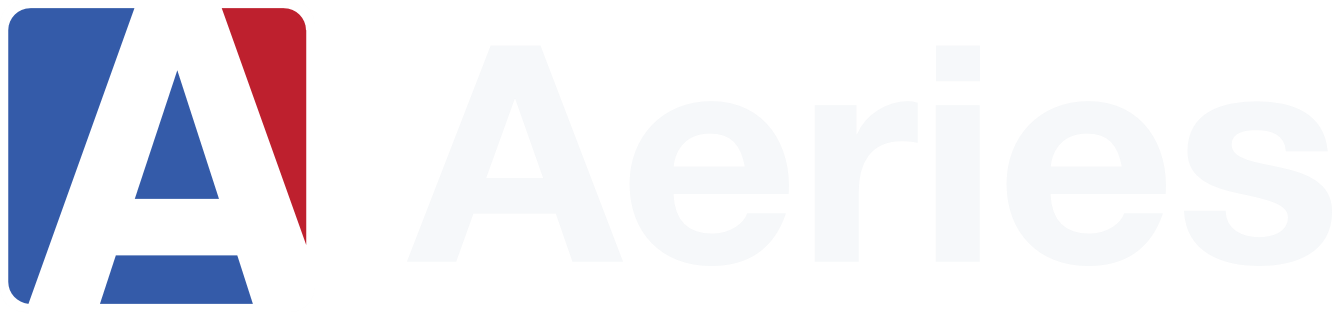 Thanks for joining us!
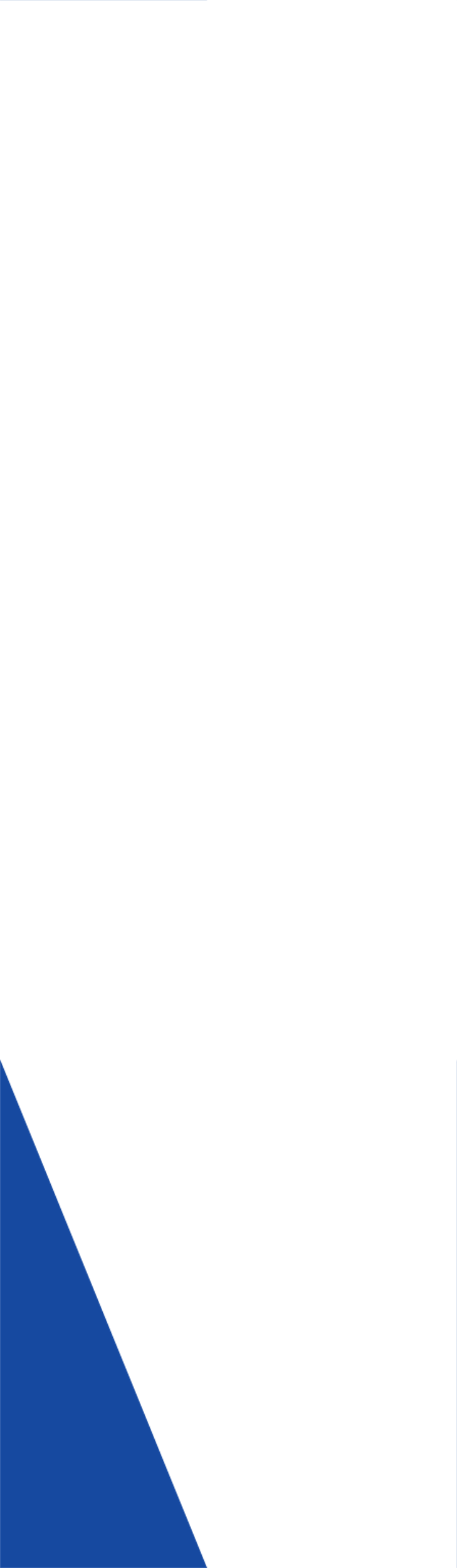 Possible Upcoming GMA
What I wish I knew on day one…………..
Online Enrollment
Custom Reports
If you have any ideas or requests….please let us know!!!
Info and links
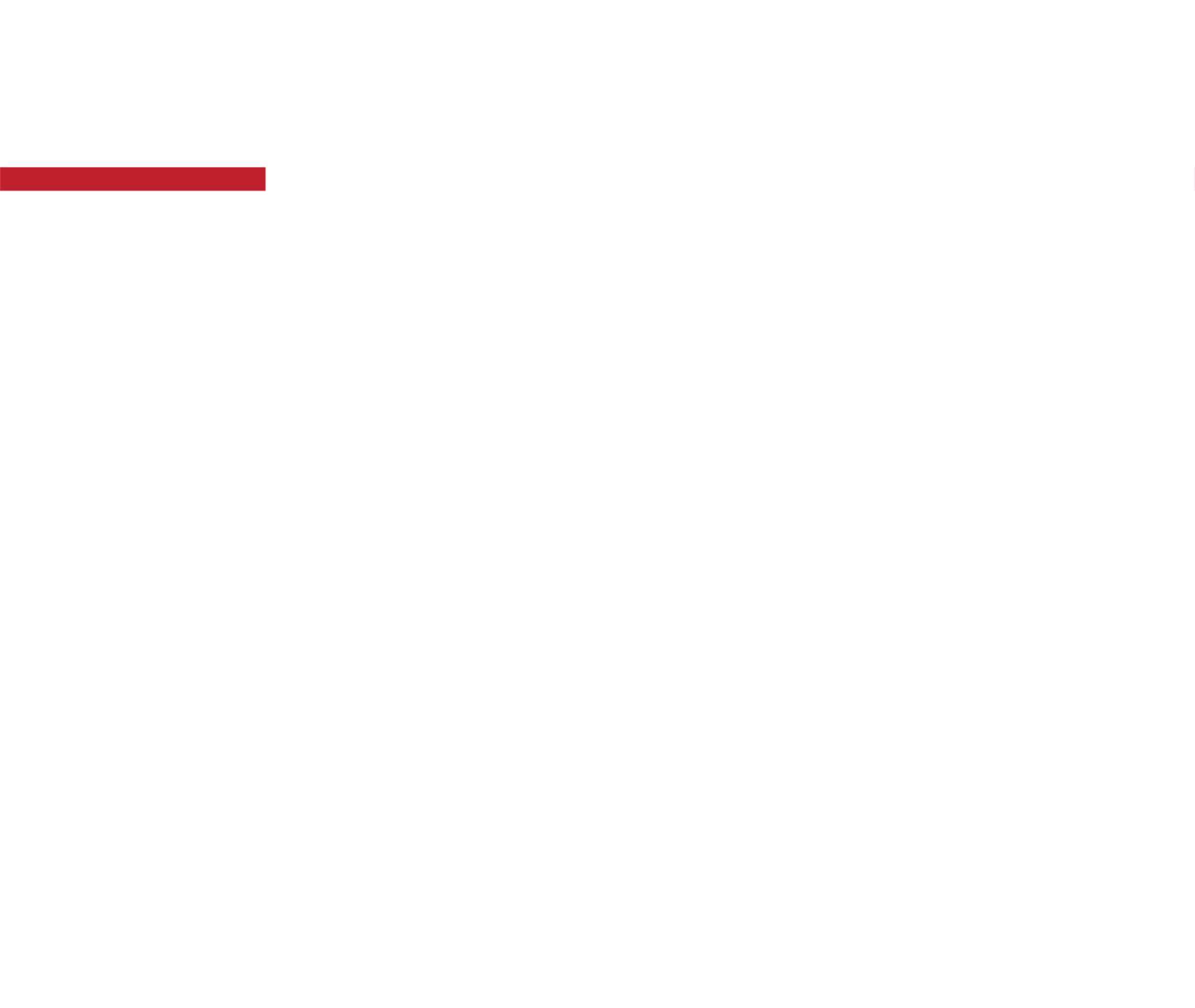 TWEDS https://tealprod.tea.state.tx.us/TWEDS/98/0/0/0/Introduction/List/786
Aeries Support
https://support.aeries.com/support/home
Aeries Support Transcript Videos https://support.aeries.com/support/solutions/folders/14000122967
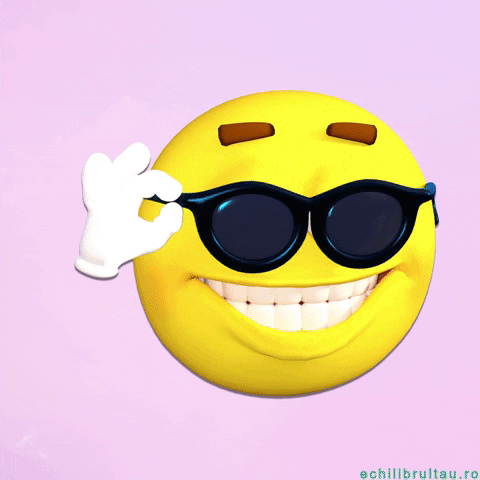